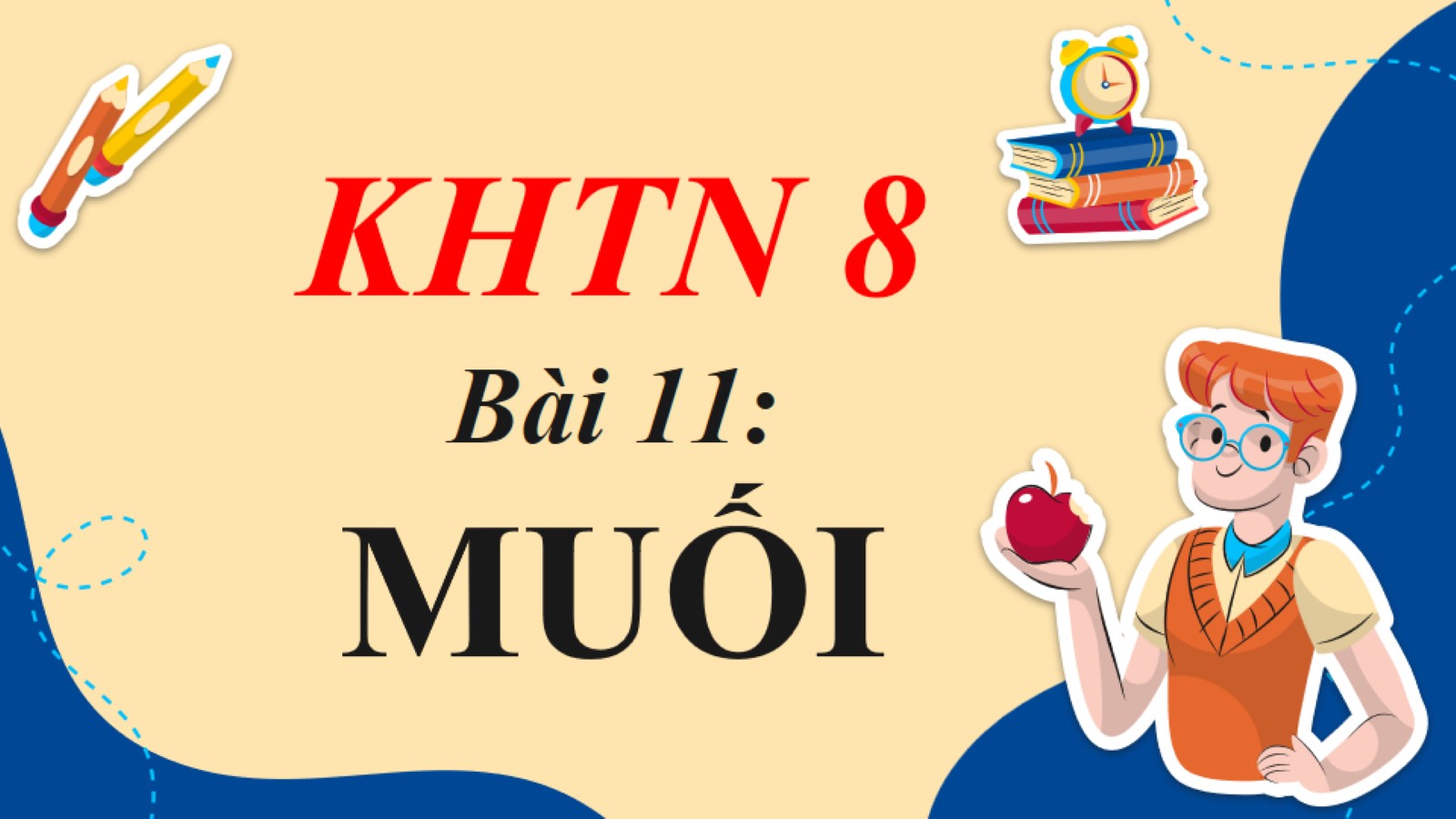 KHTN 8Bài 11:MUỐI
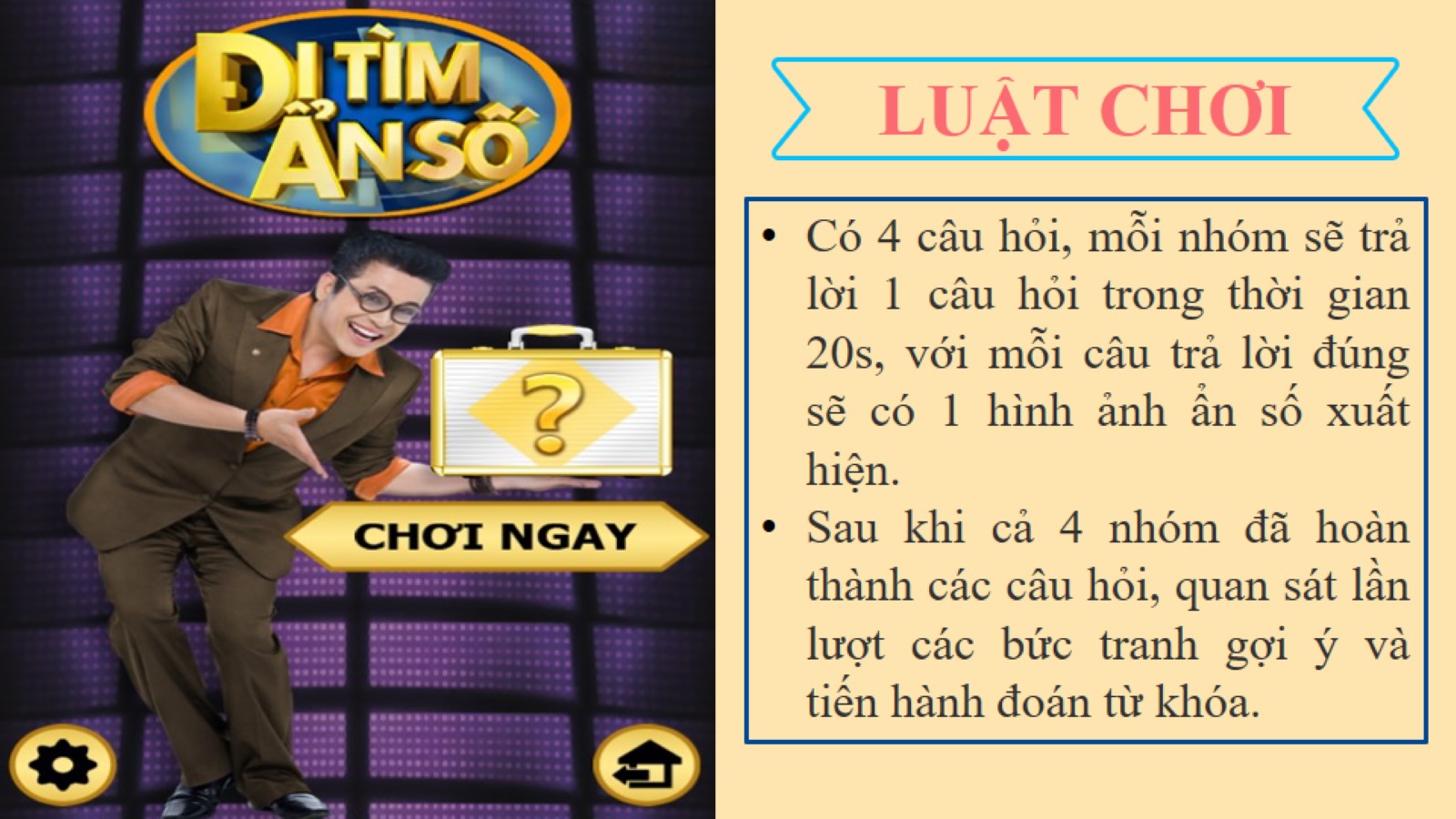 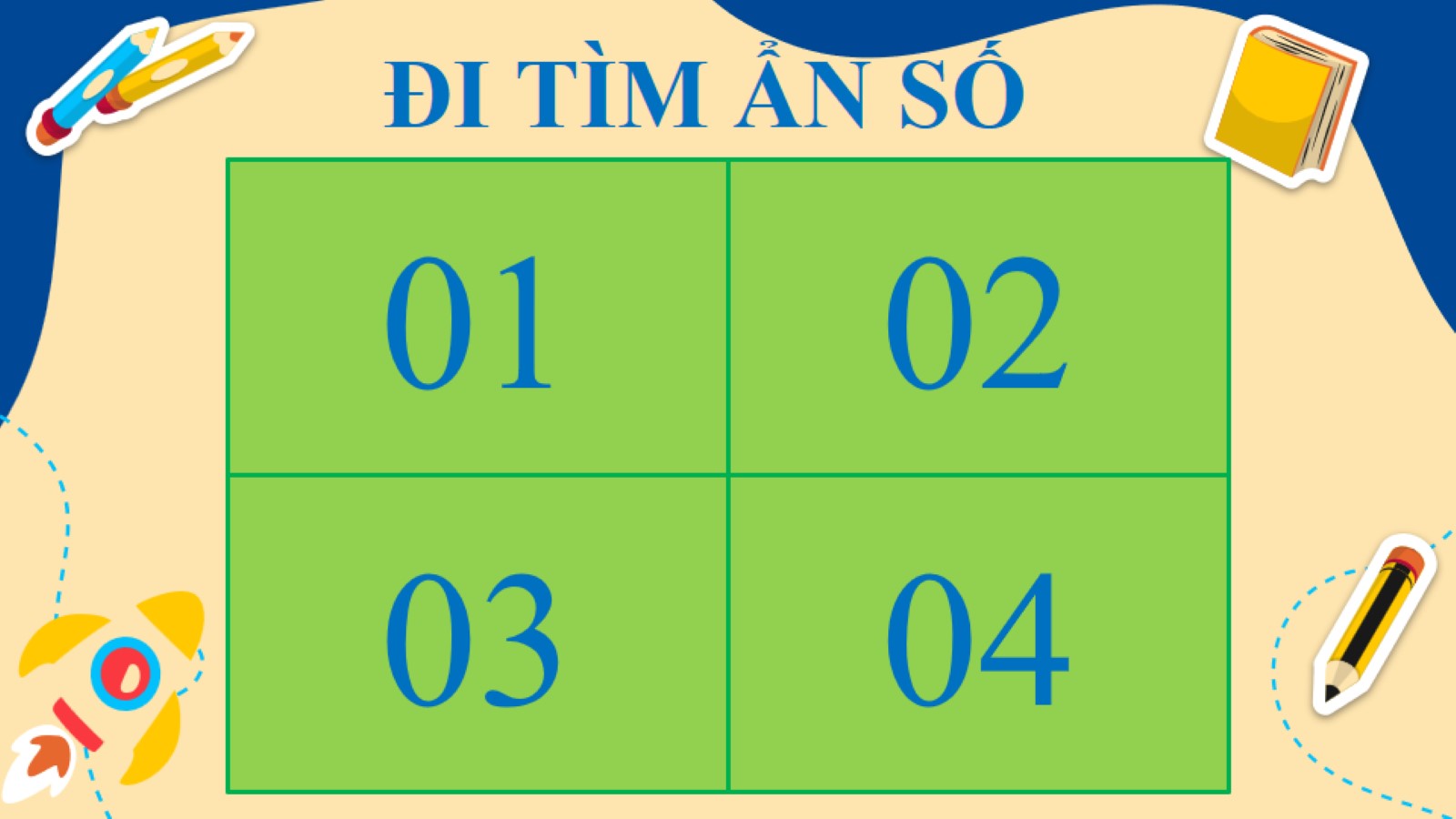 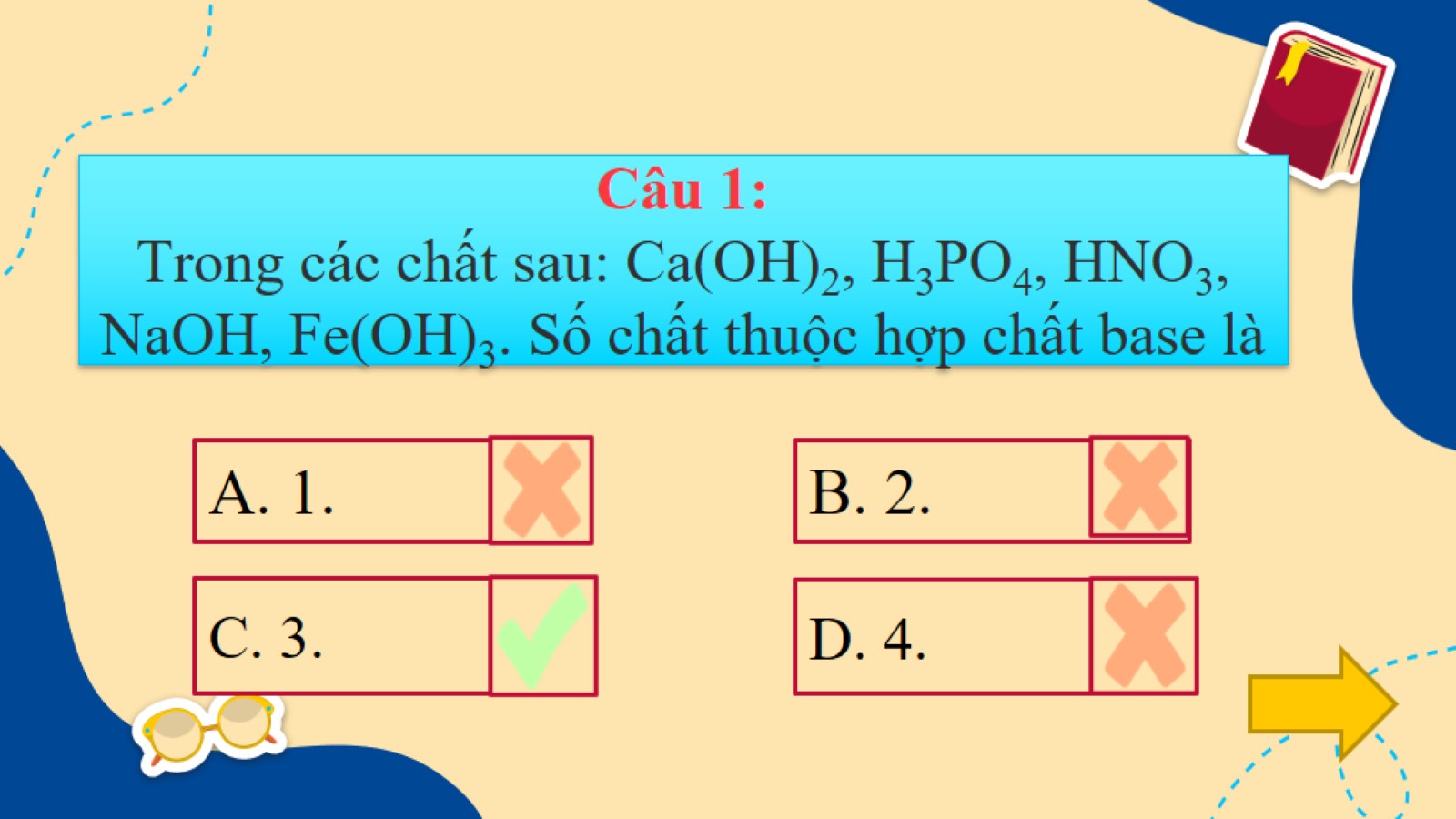 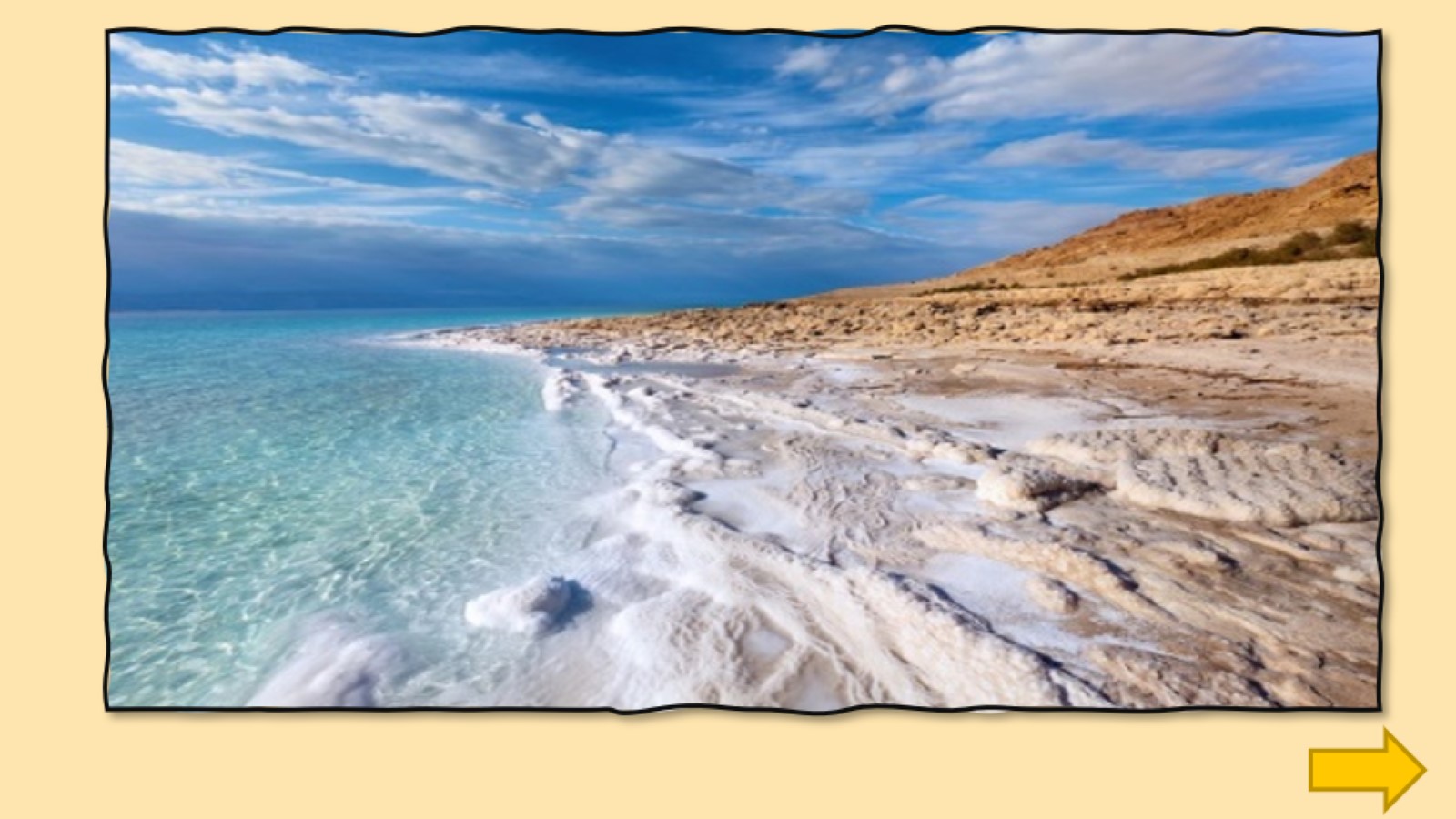 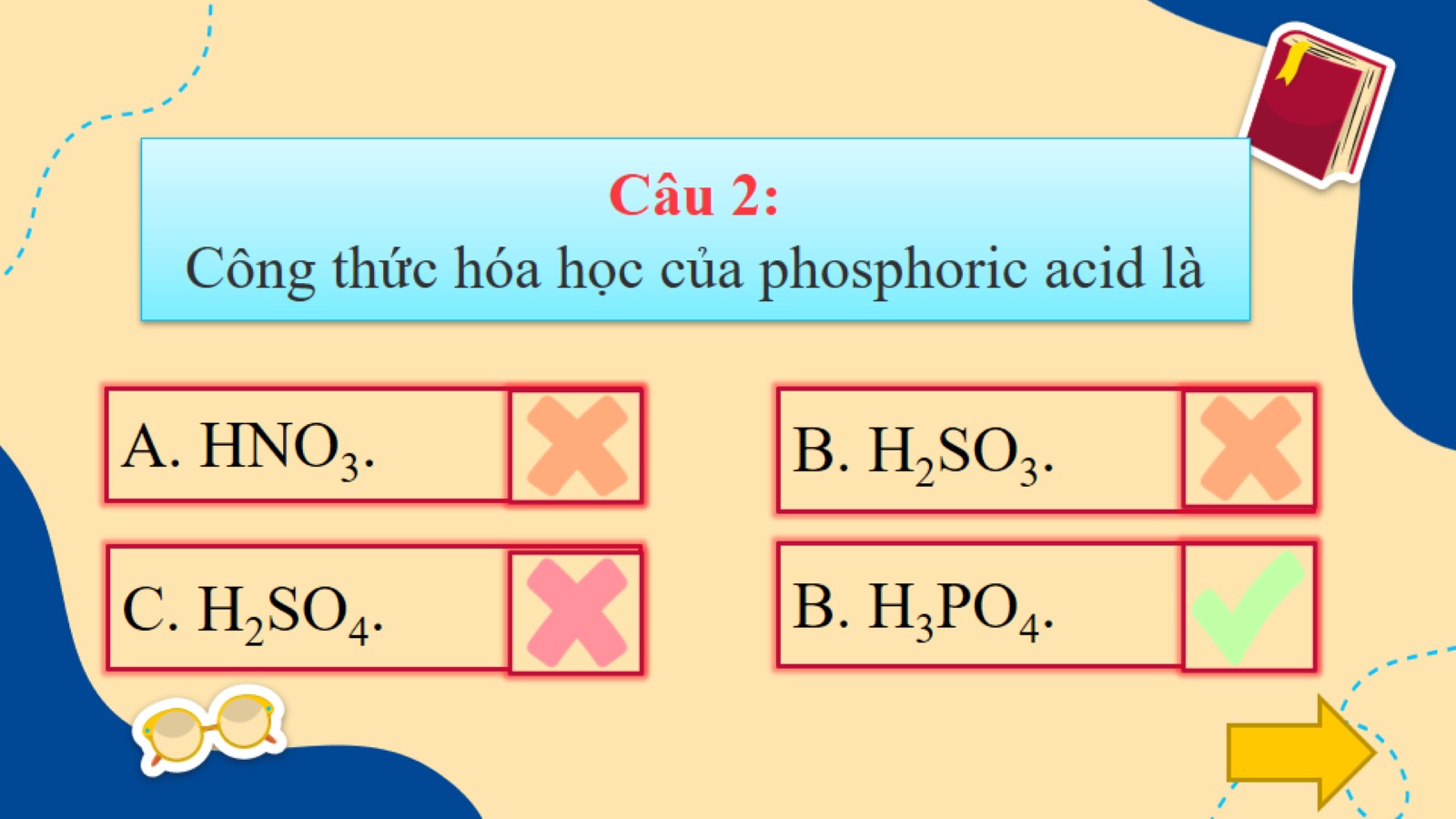 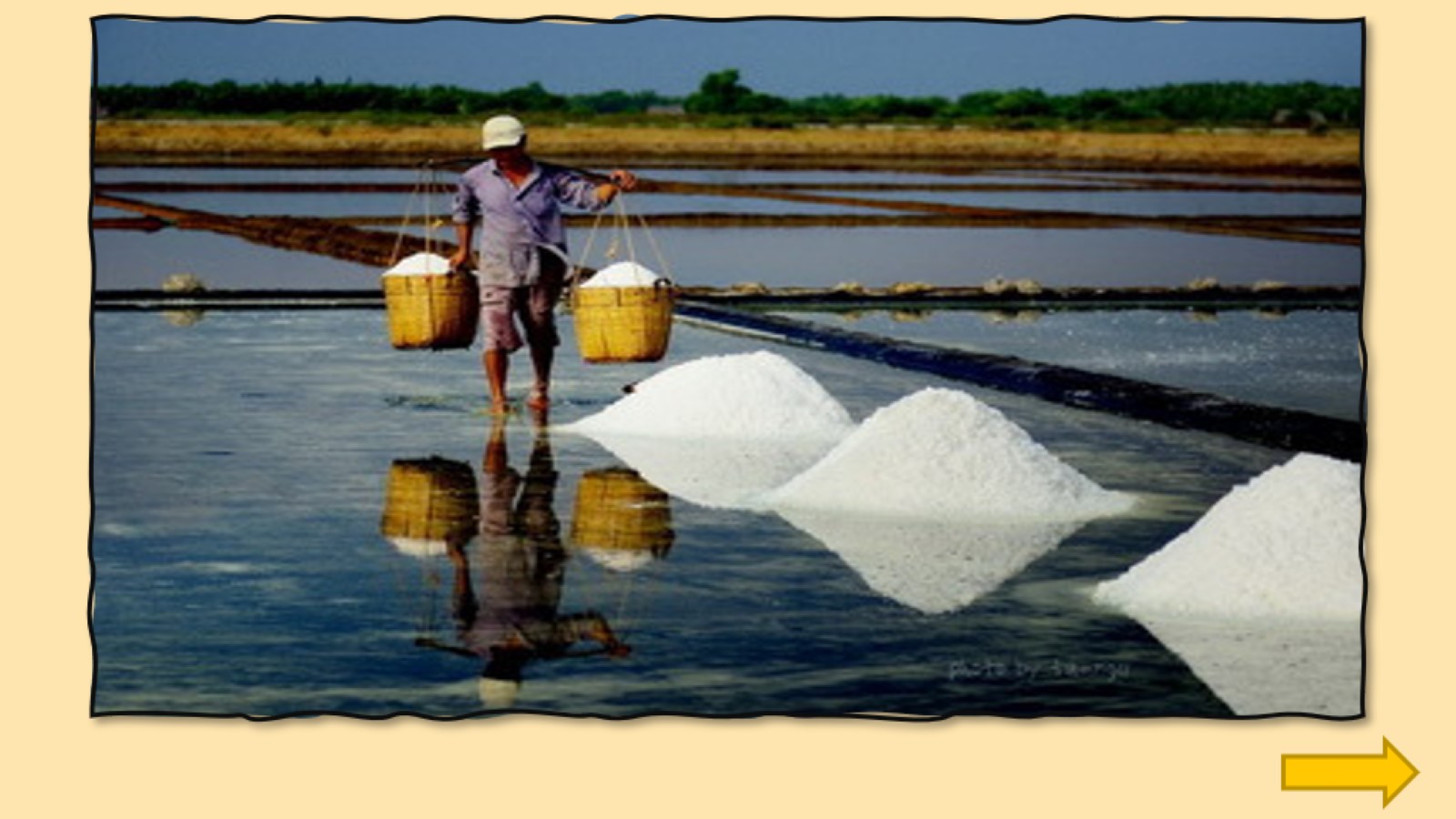 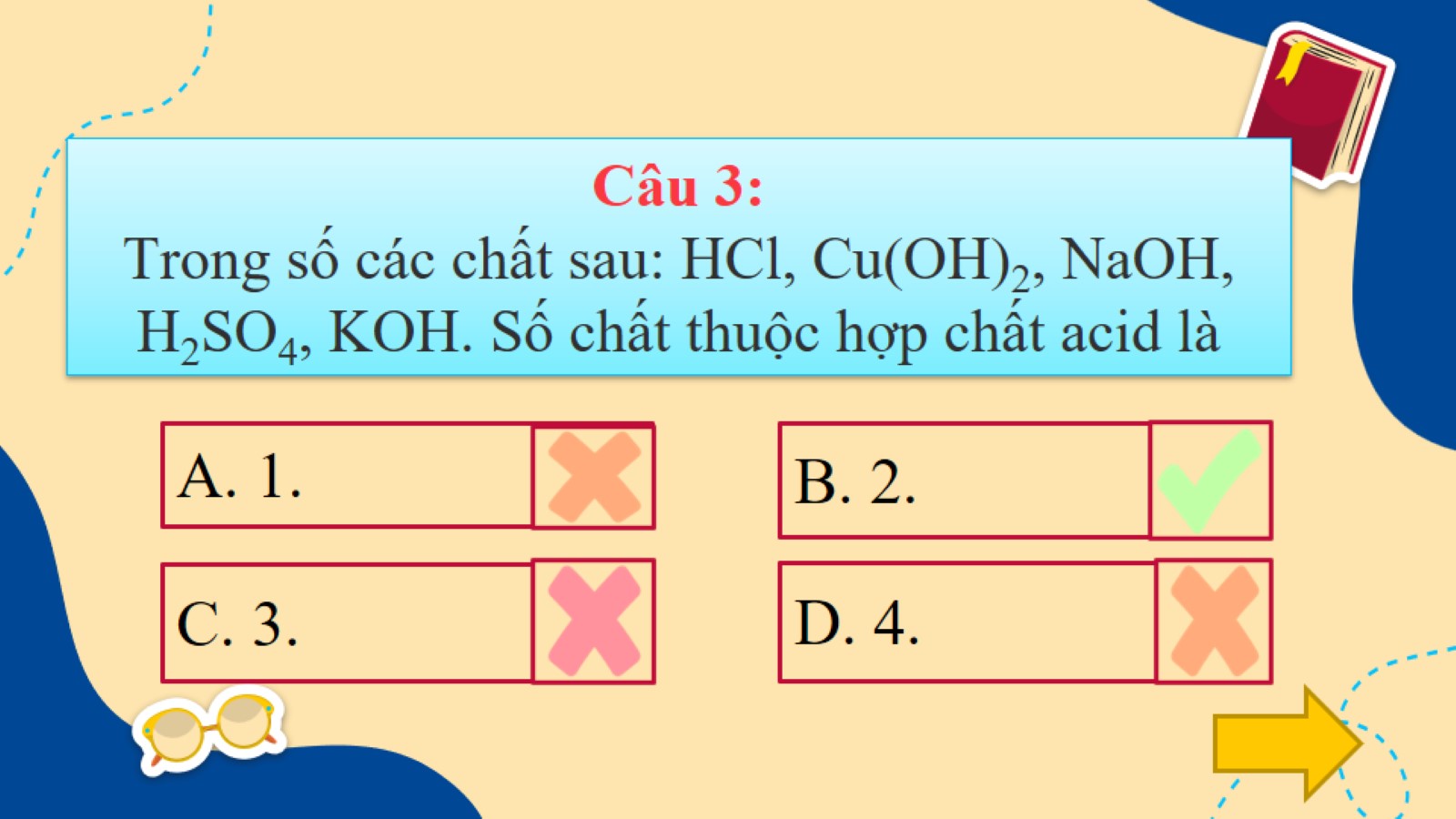 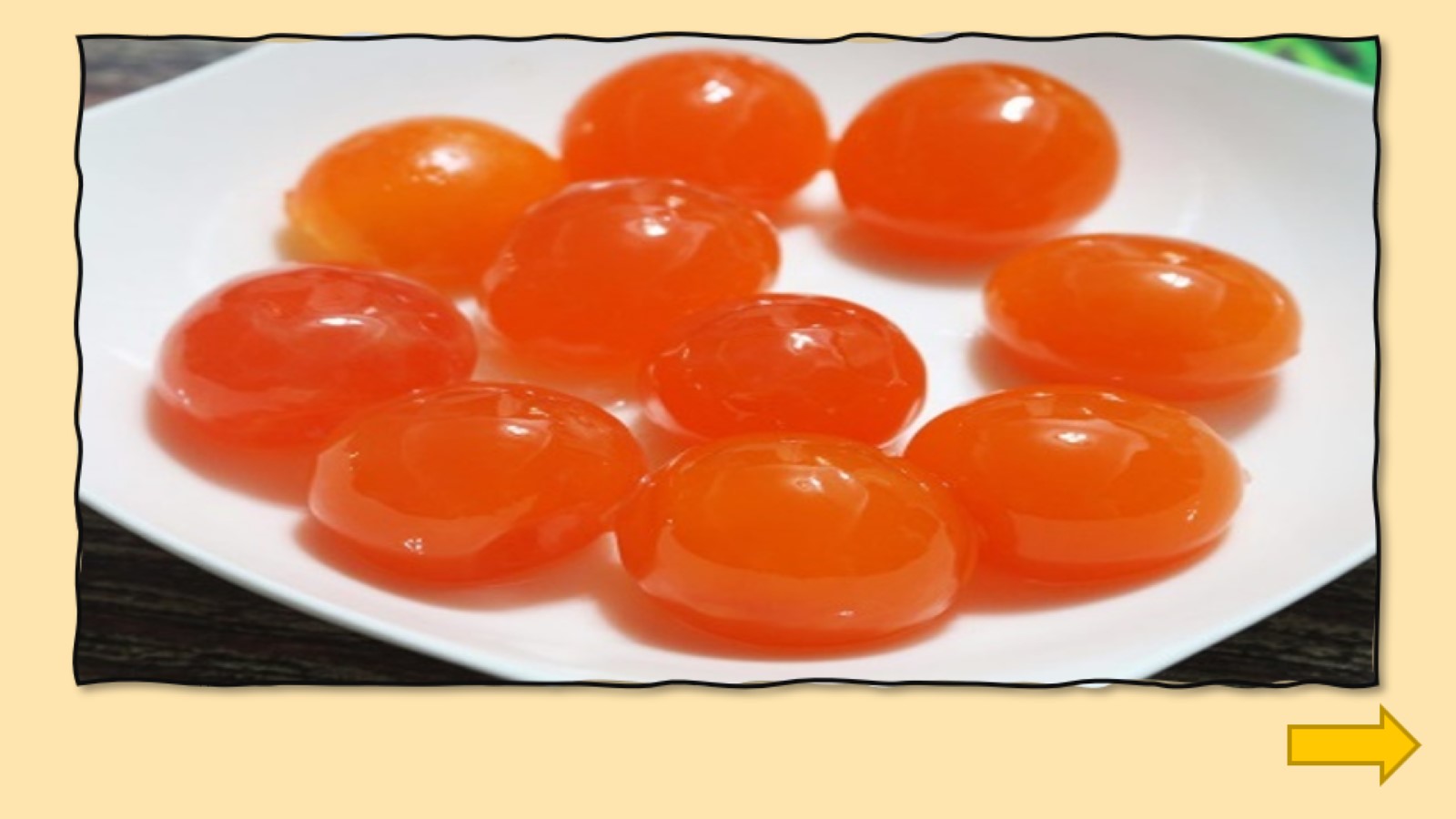 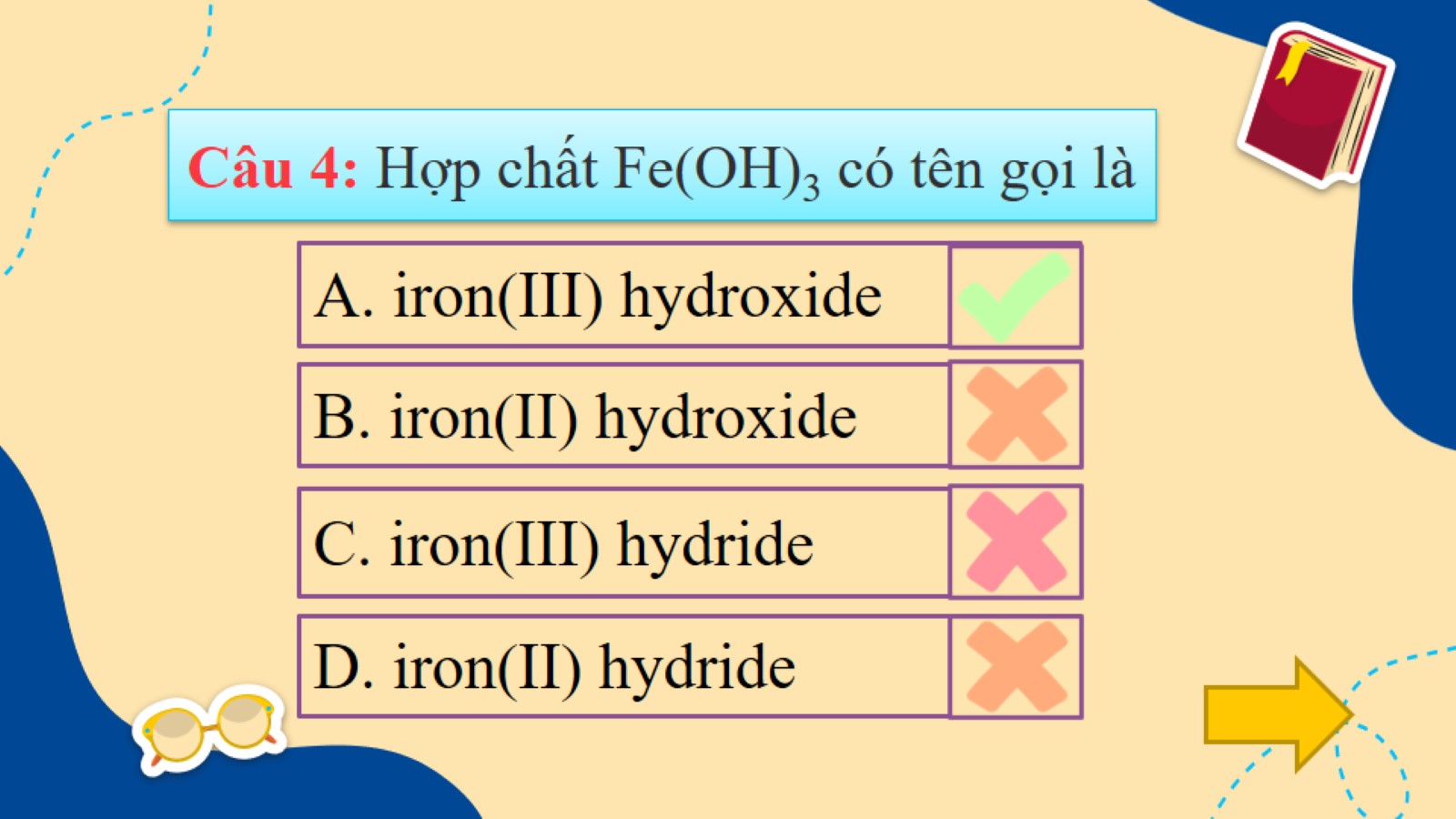 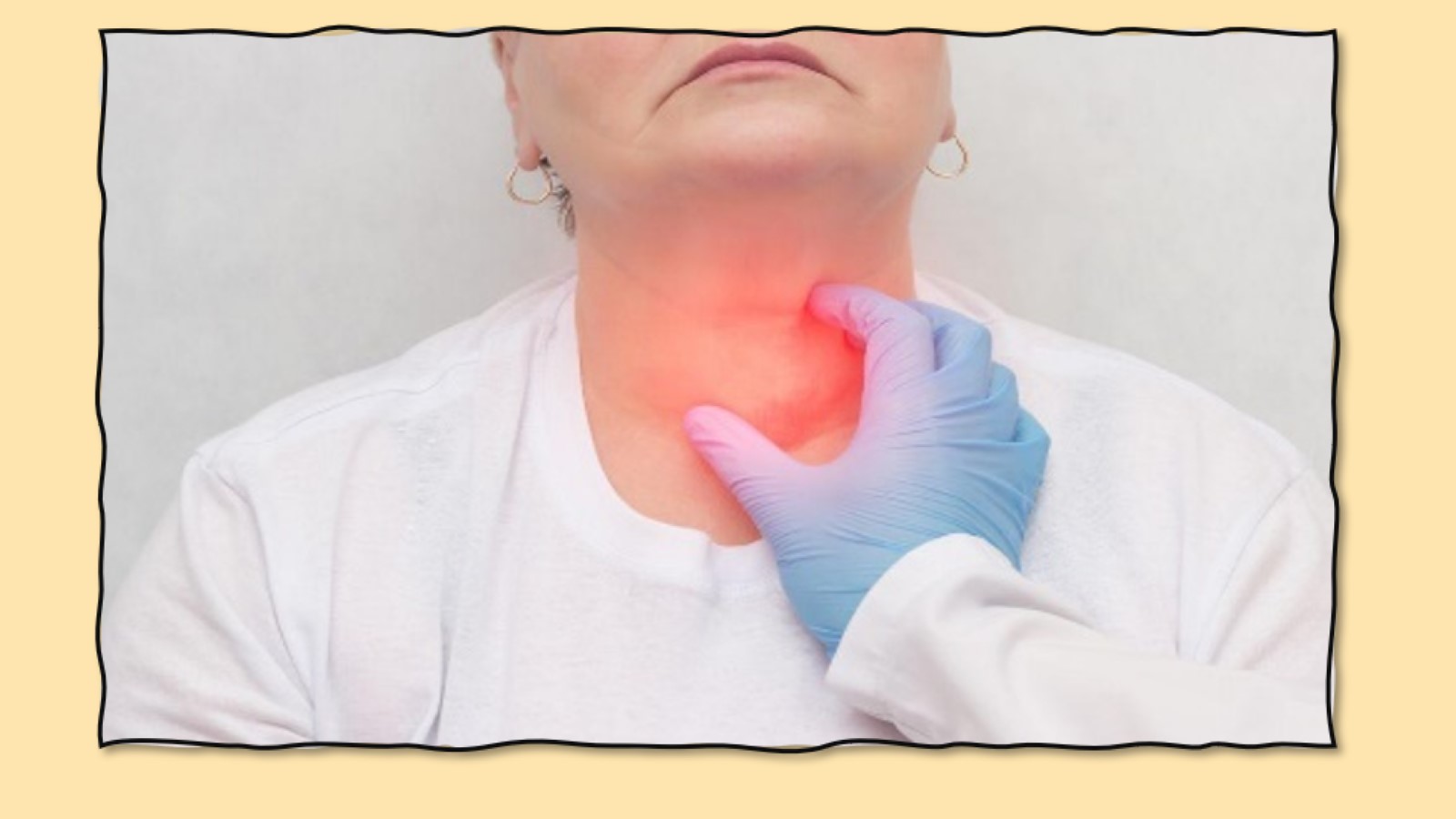 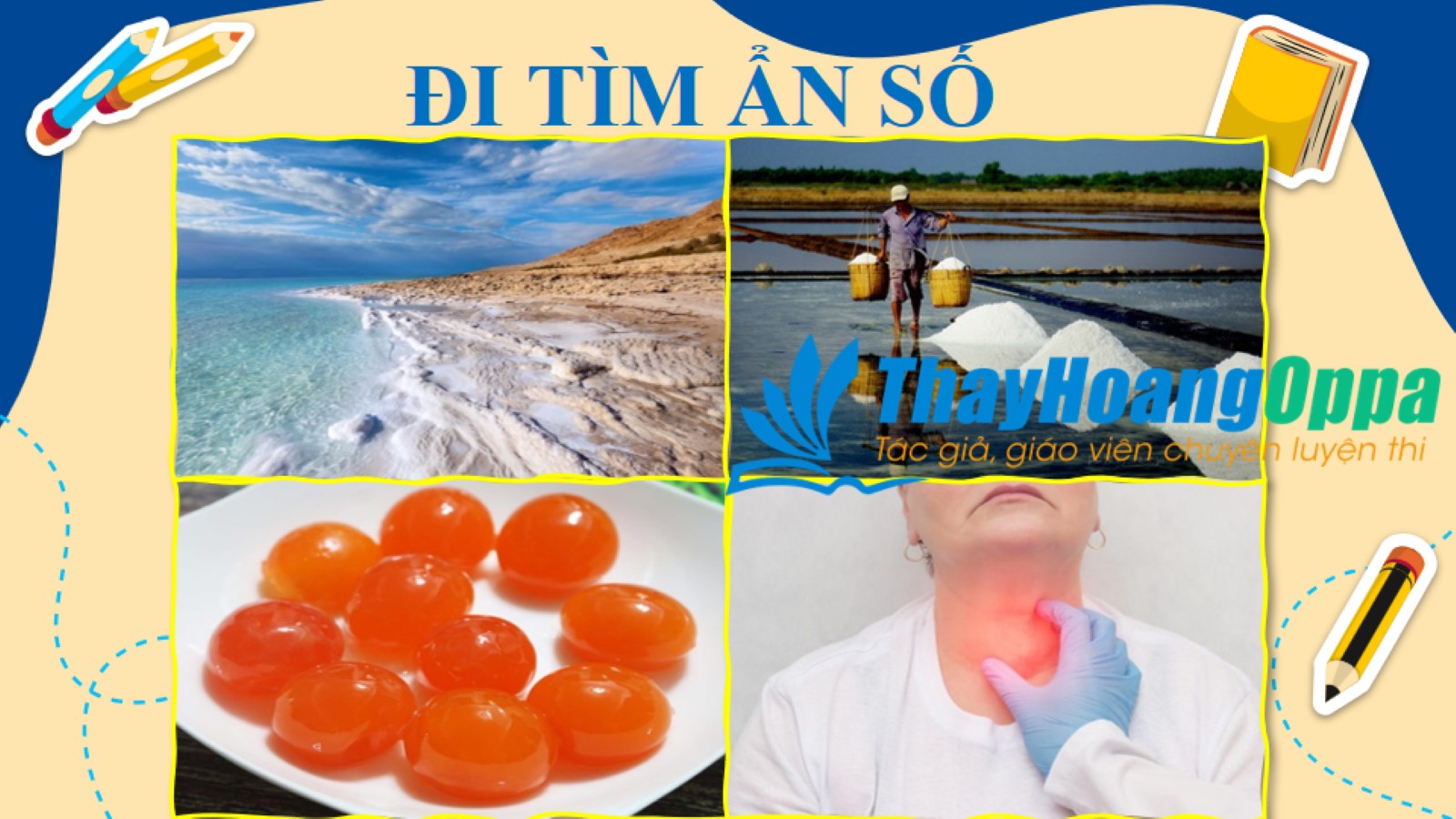 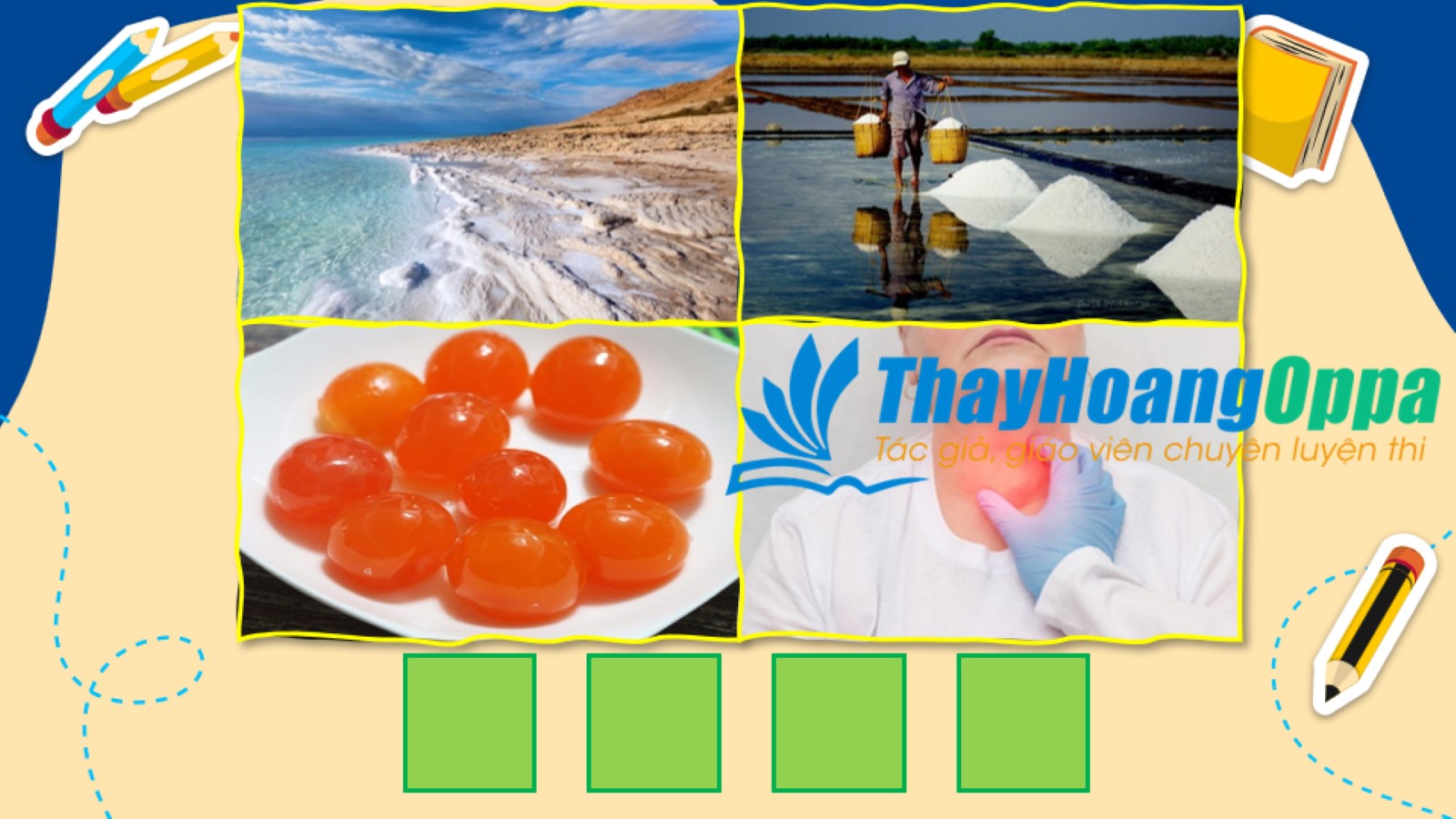 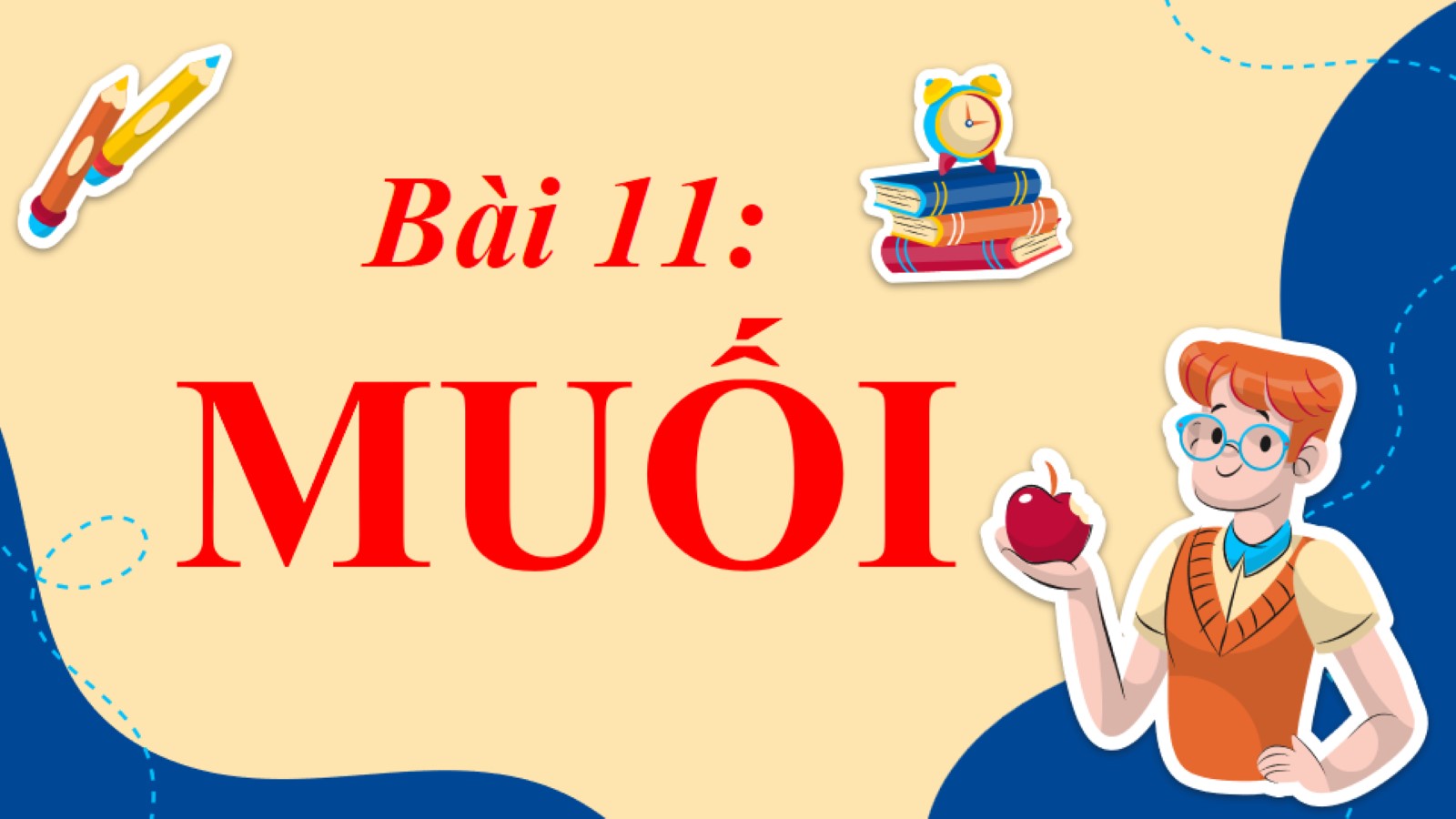 Bài 11:MUỐI
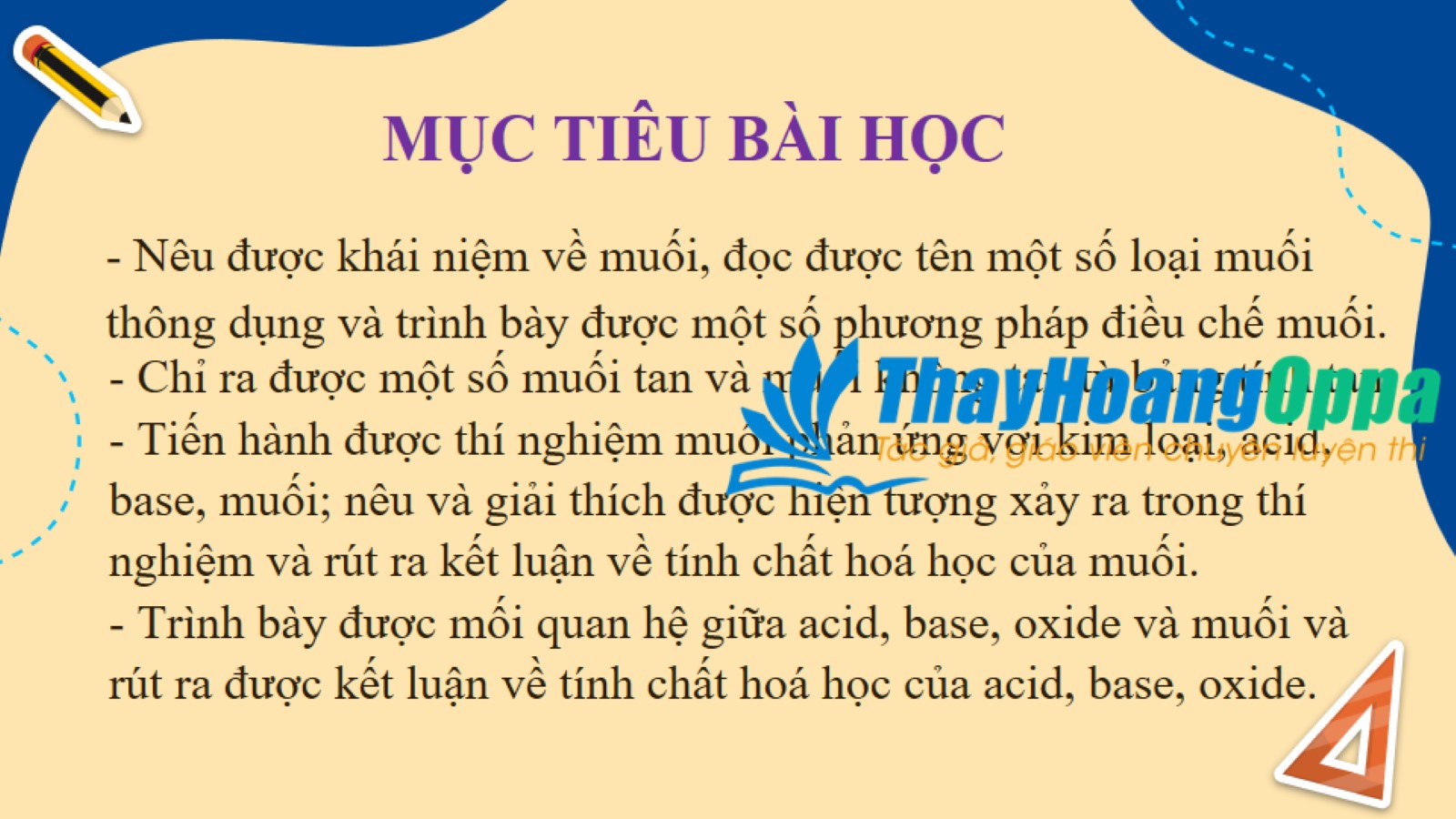 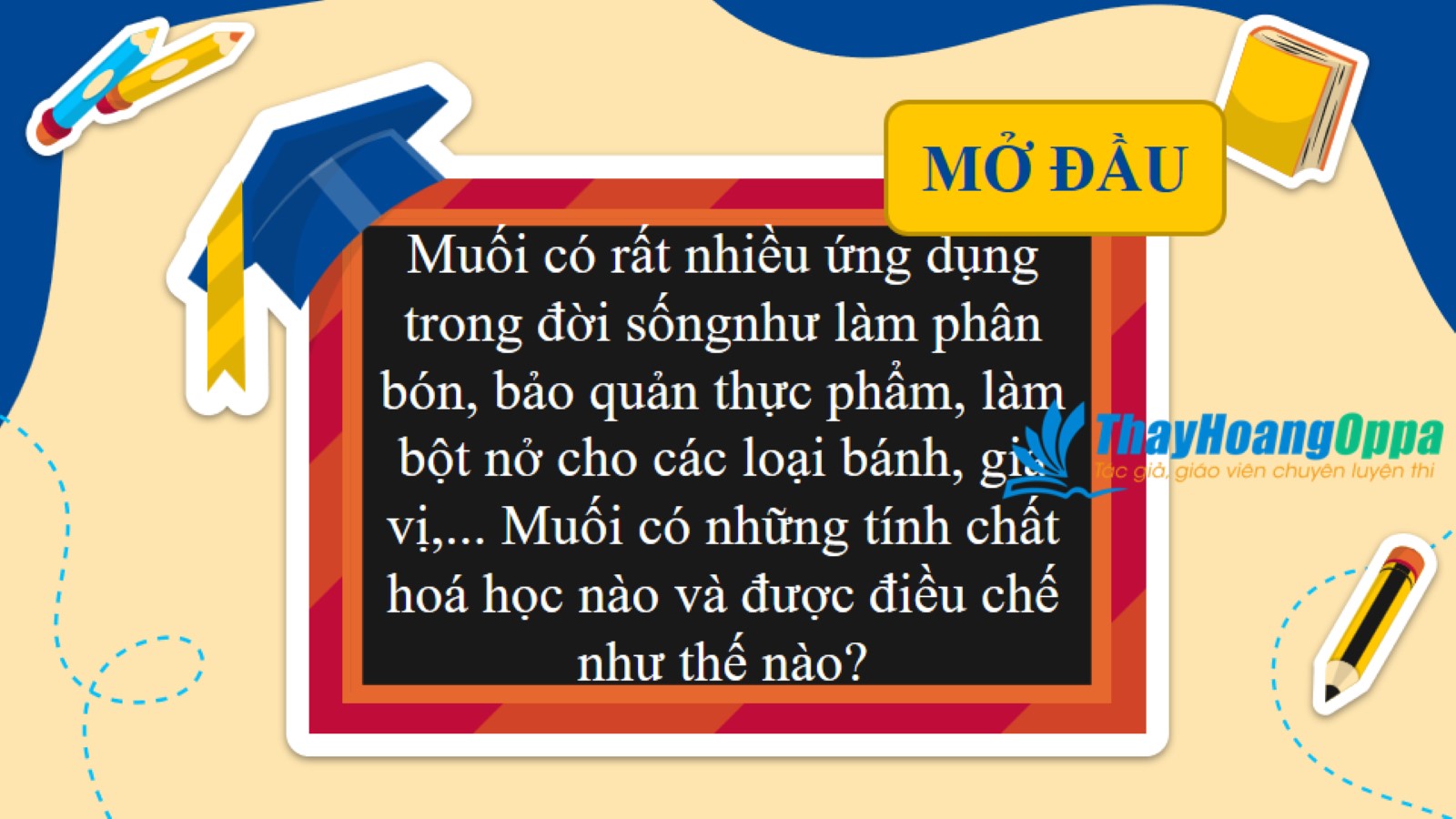 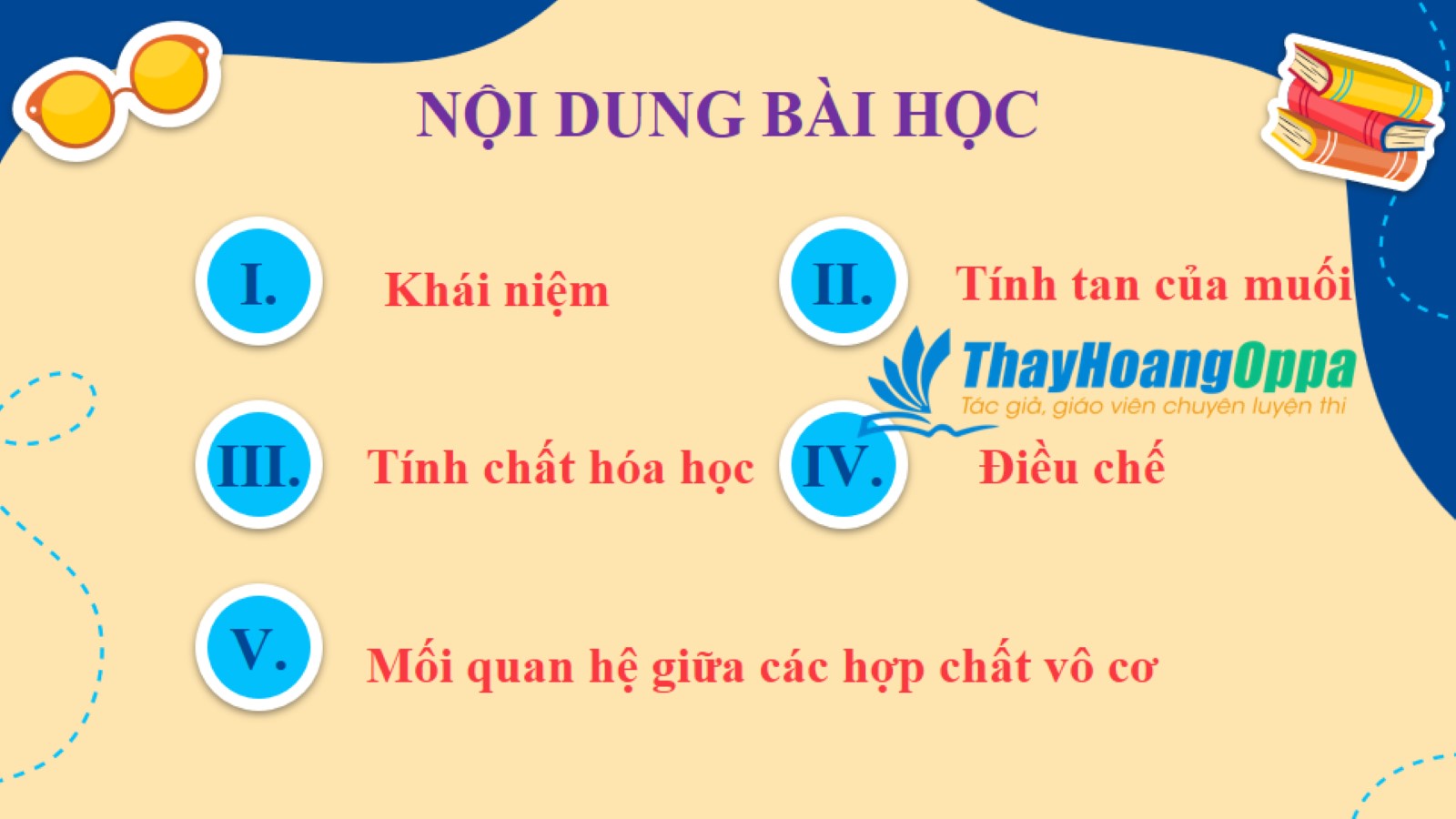 Khái niệm
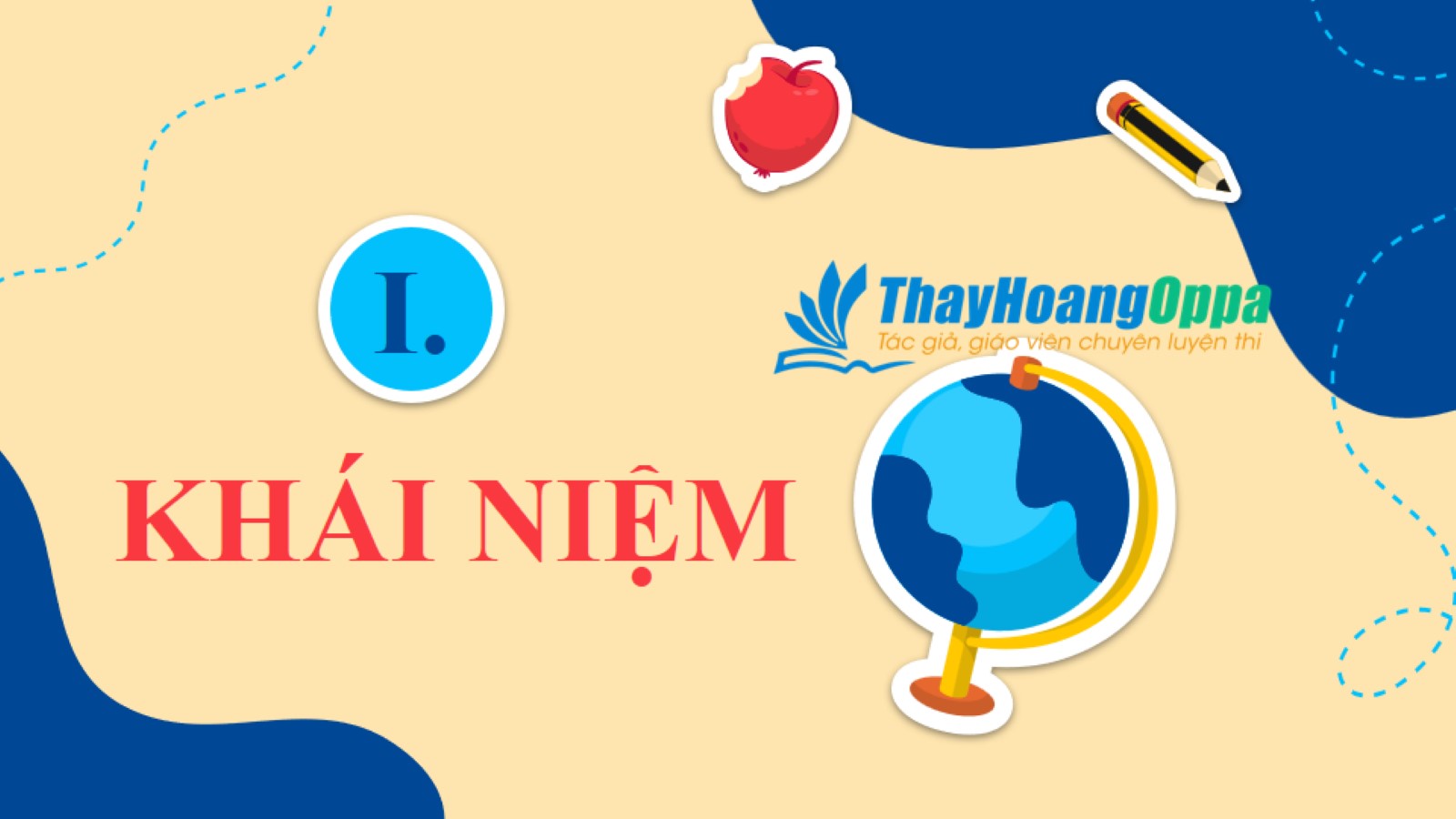 KHÁI NIỆM
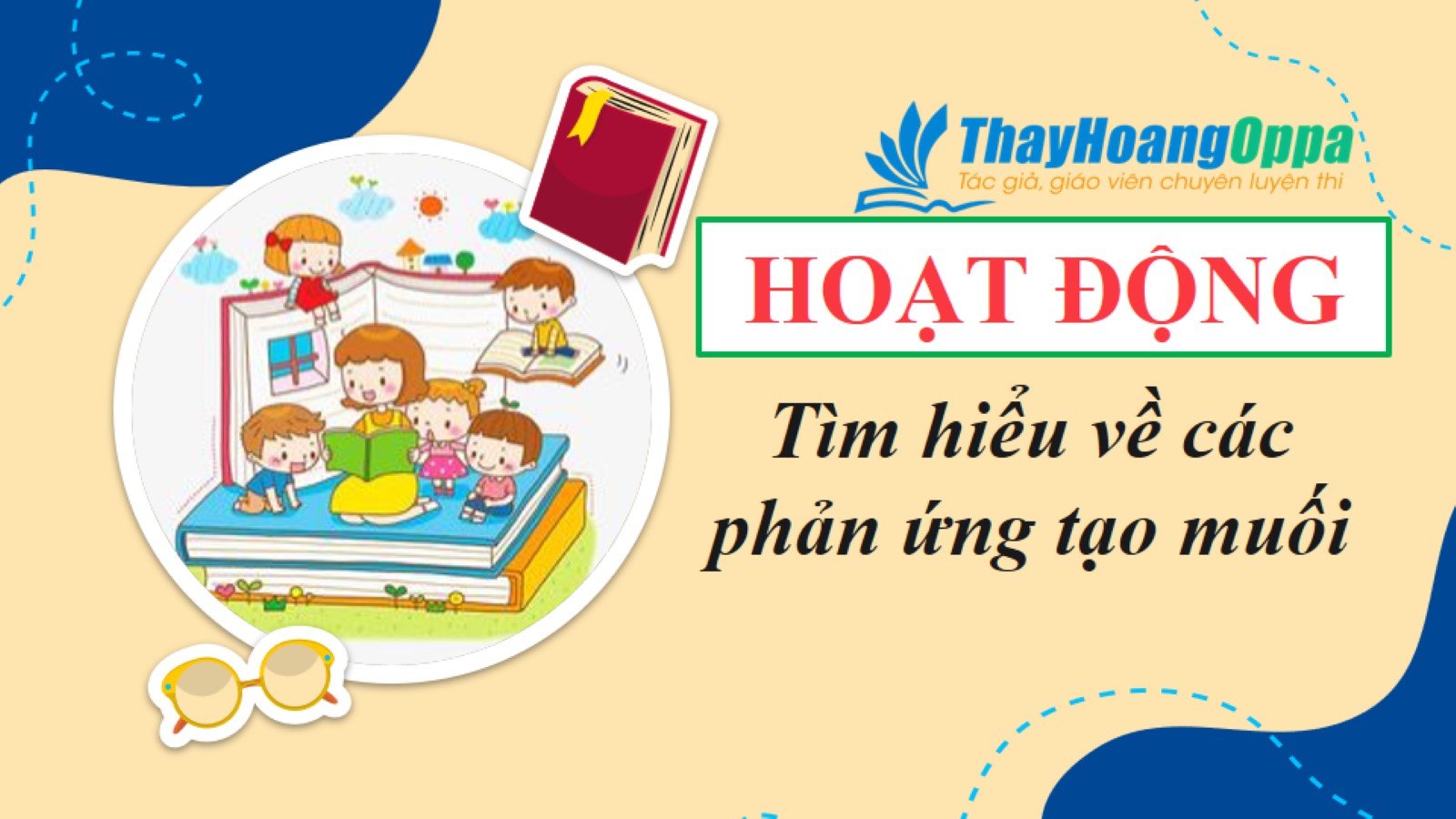 HOẠT ĐỘNG
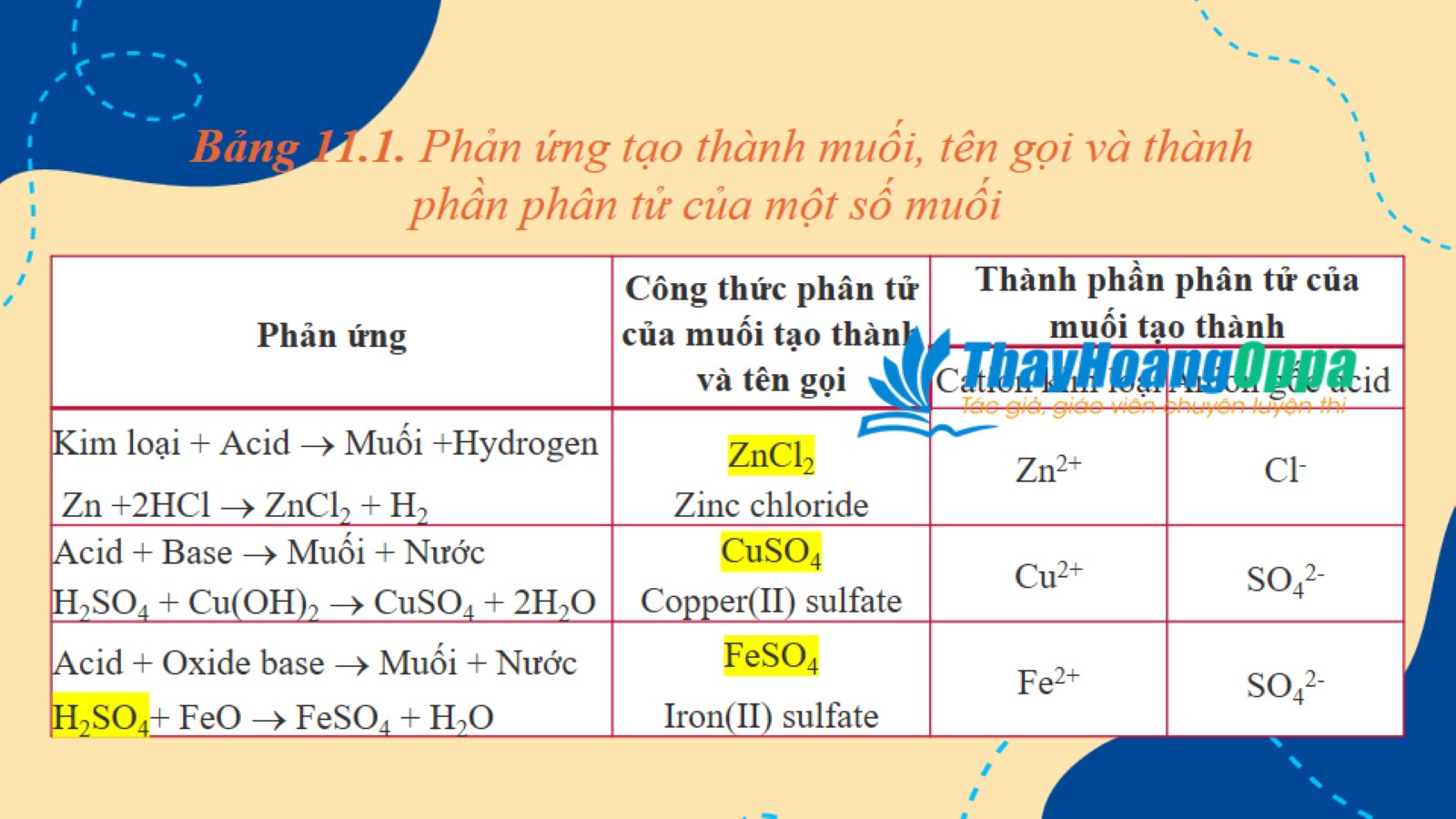 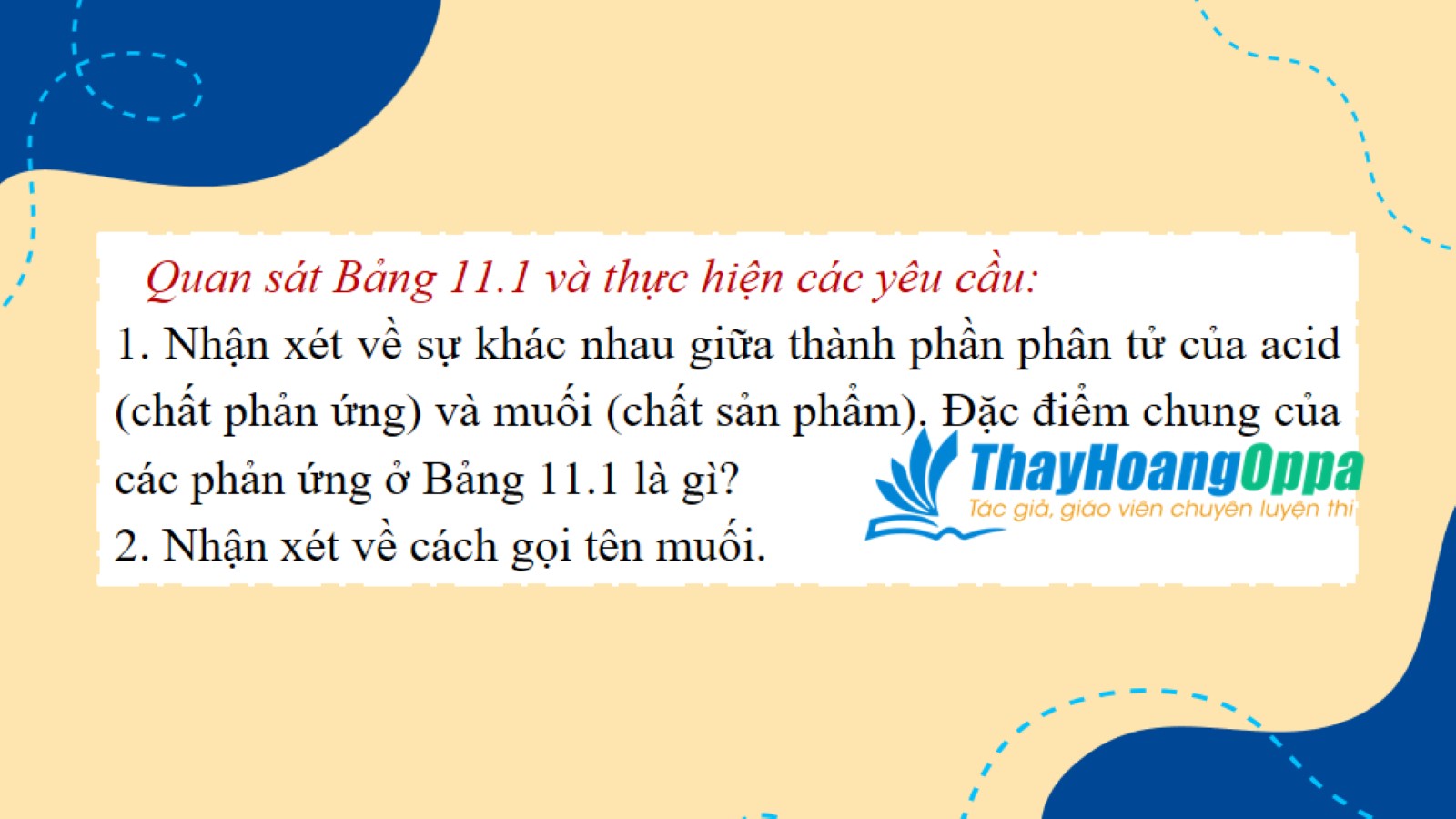 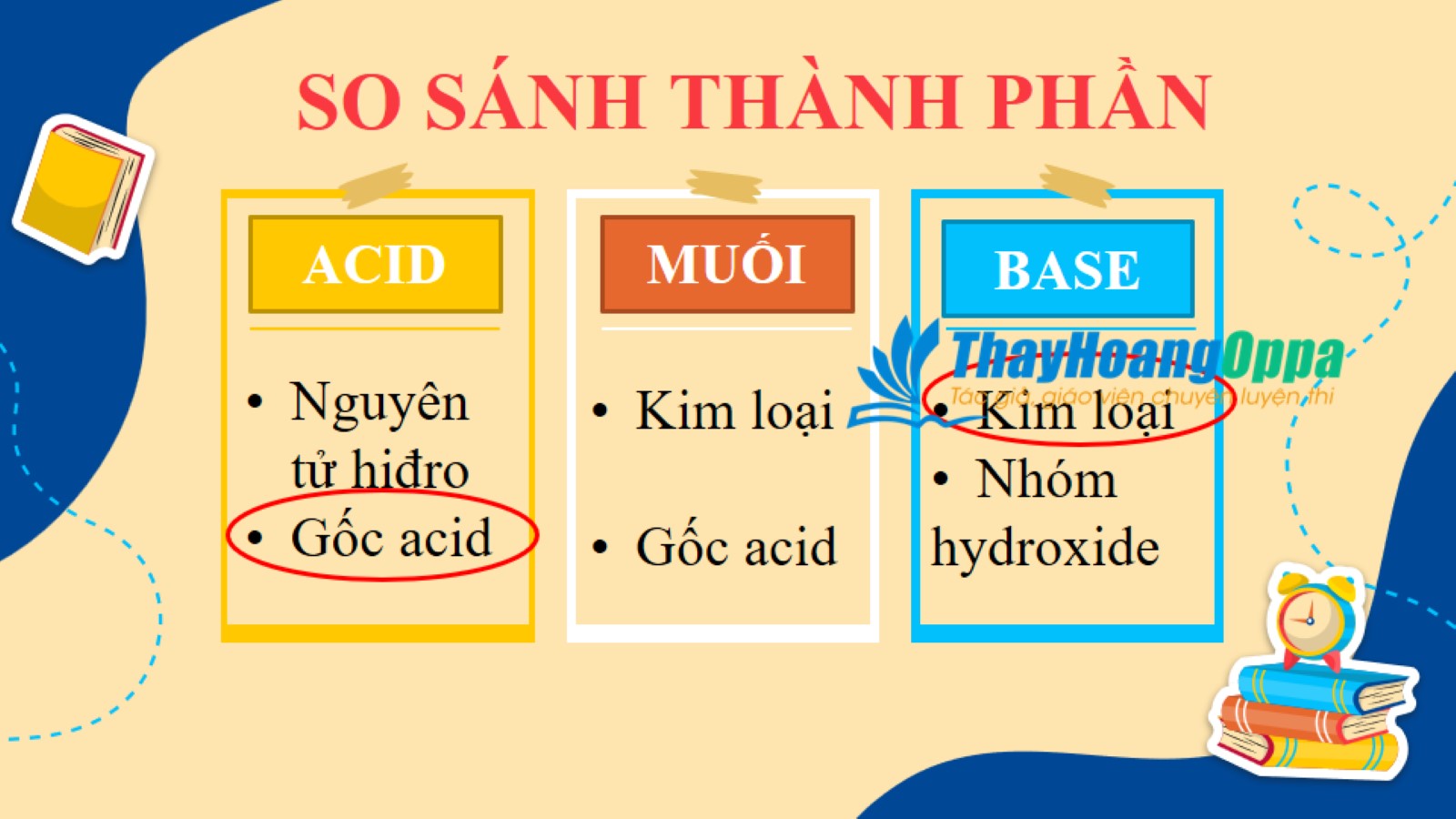 SO SÁNH THÀNH PHẦN
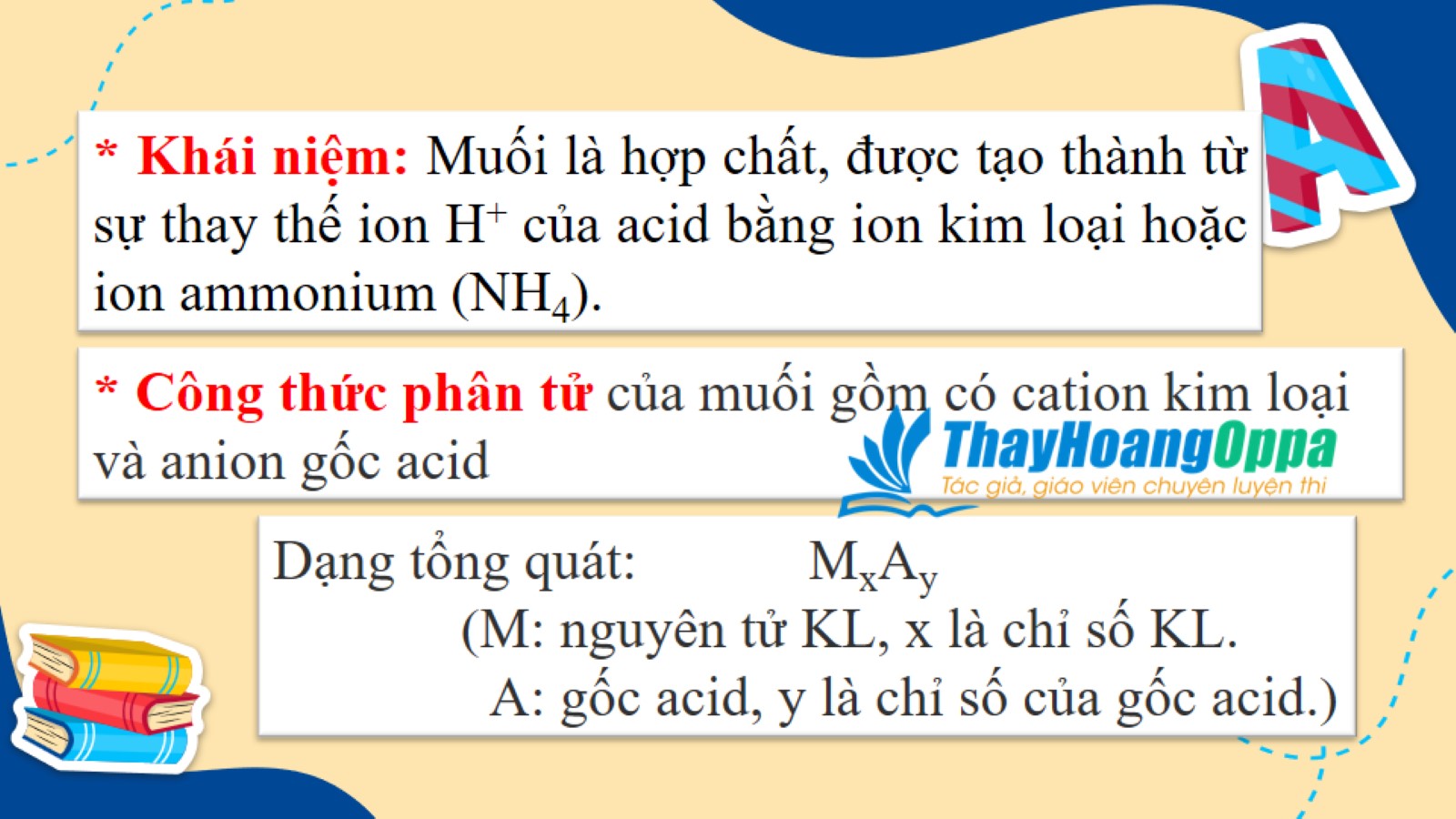 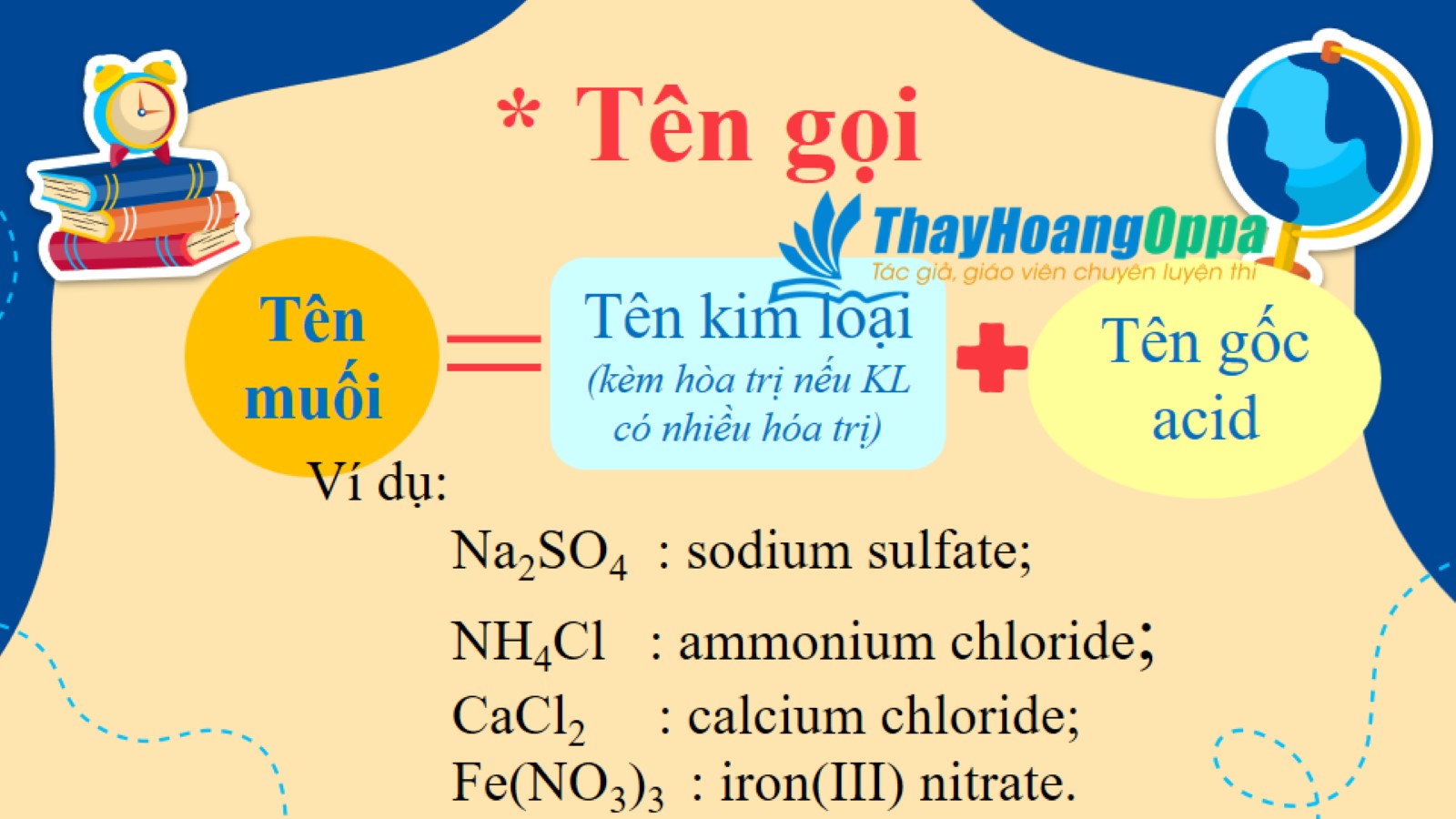 * Tên gọi
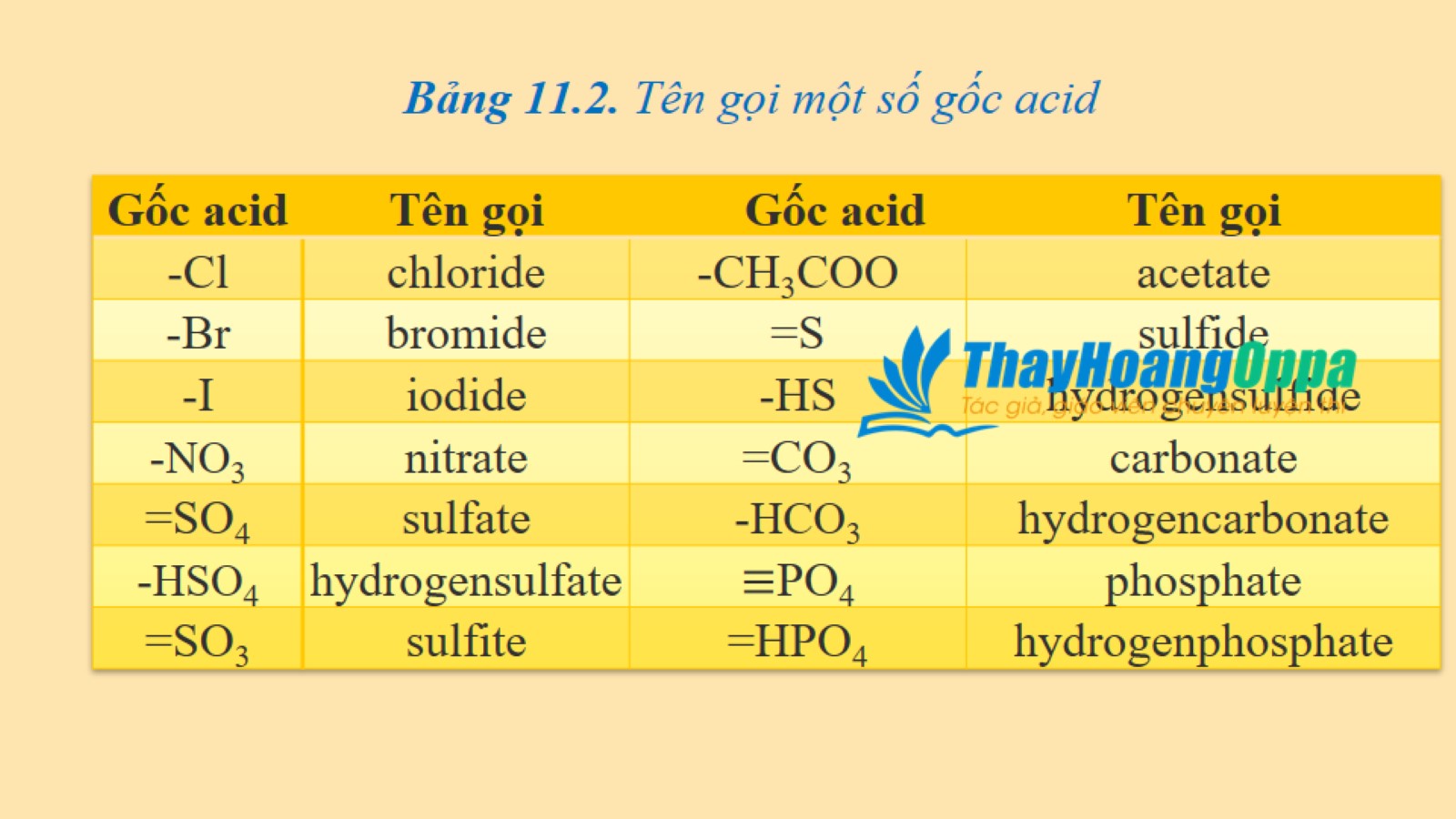 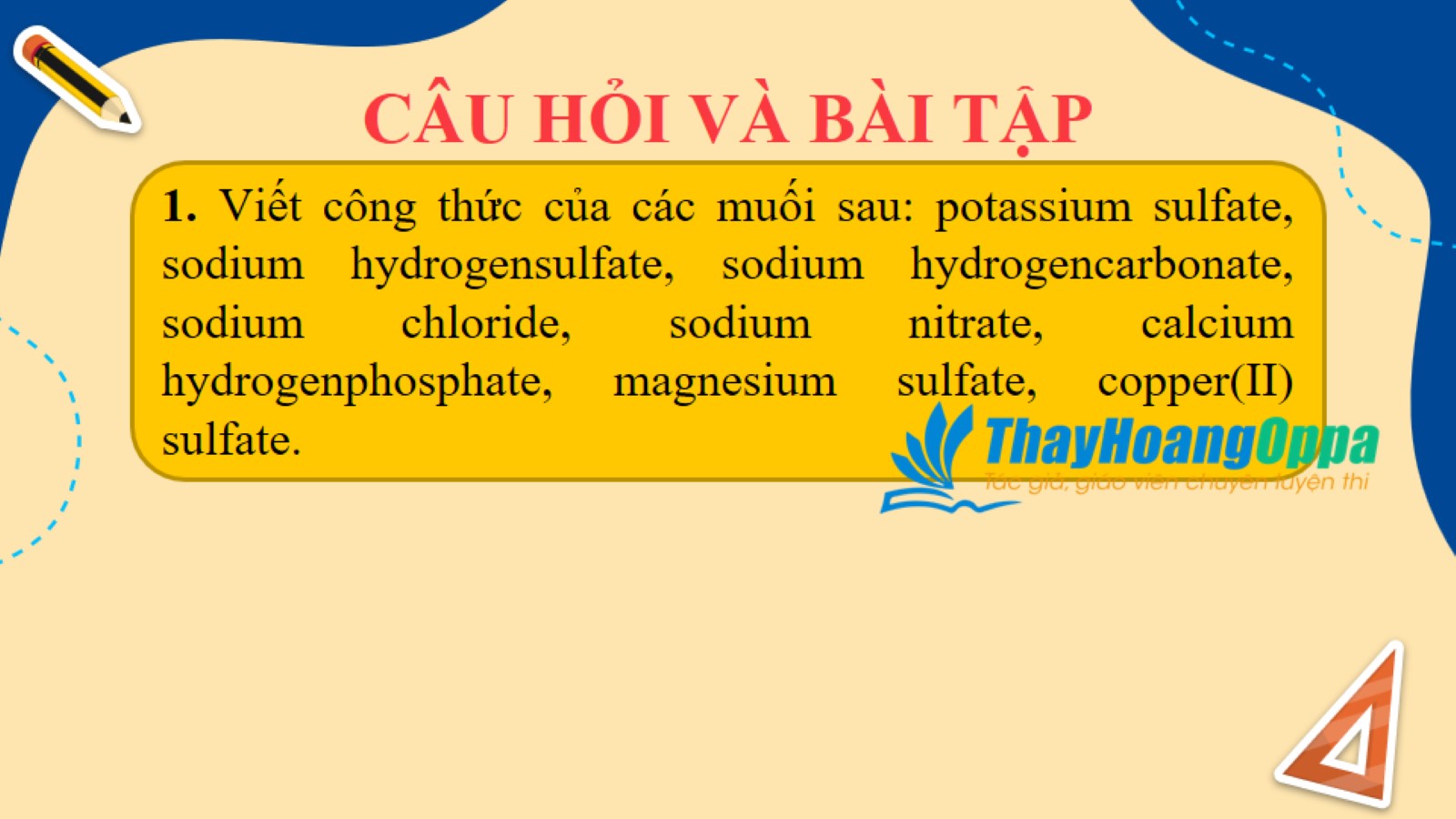 CÂU HỎI VÀ BÀI TẬP
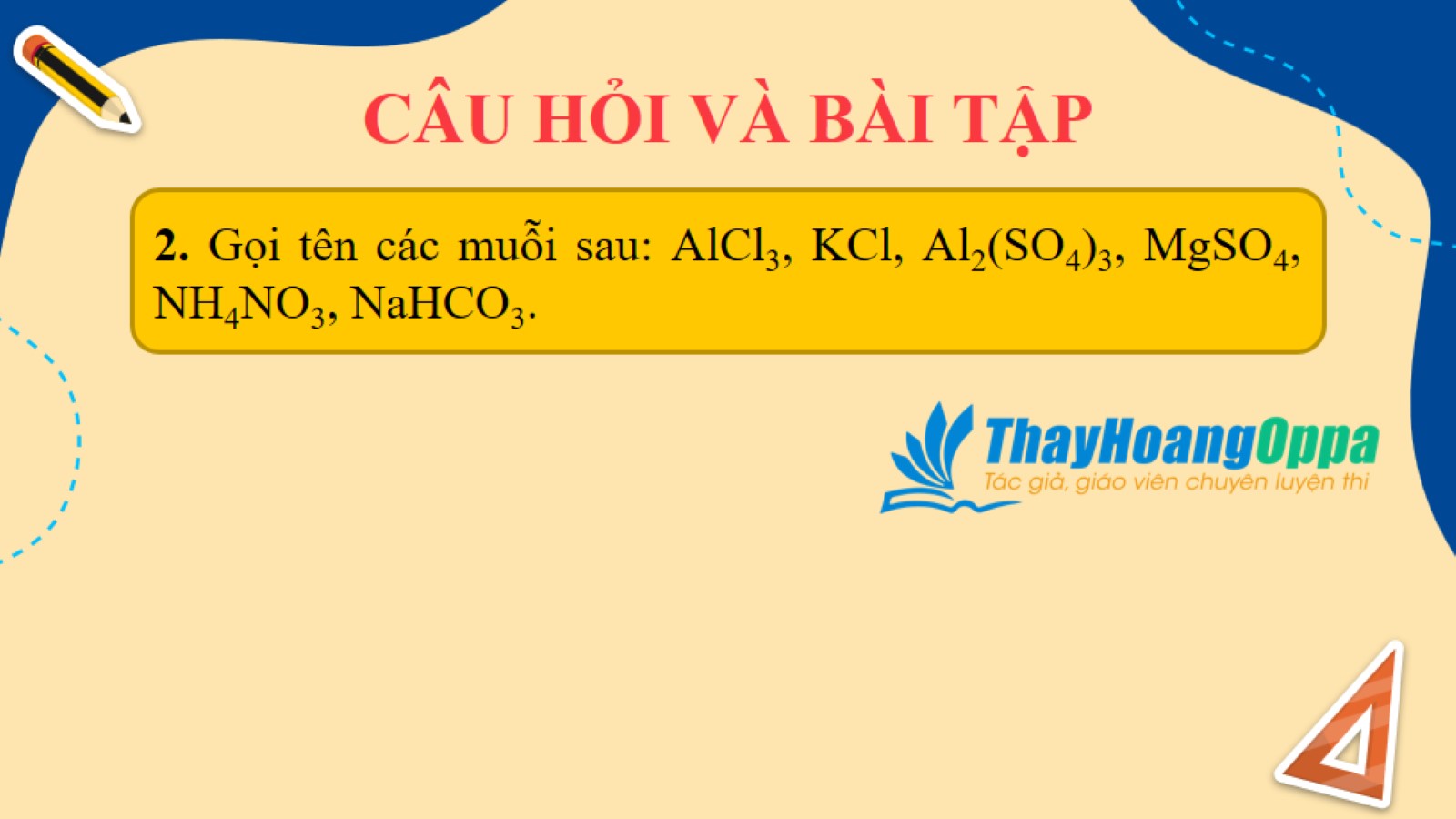 CÂU HỎI VÀ BÀI TẬP
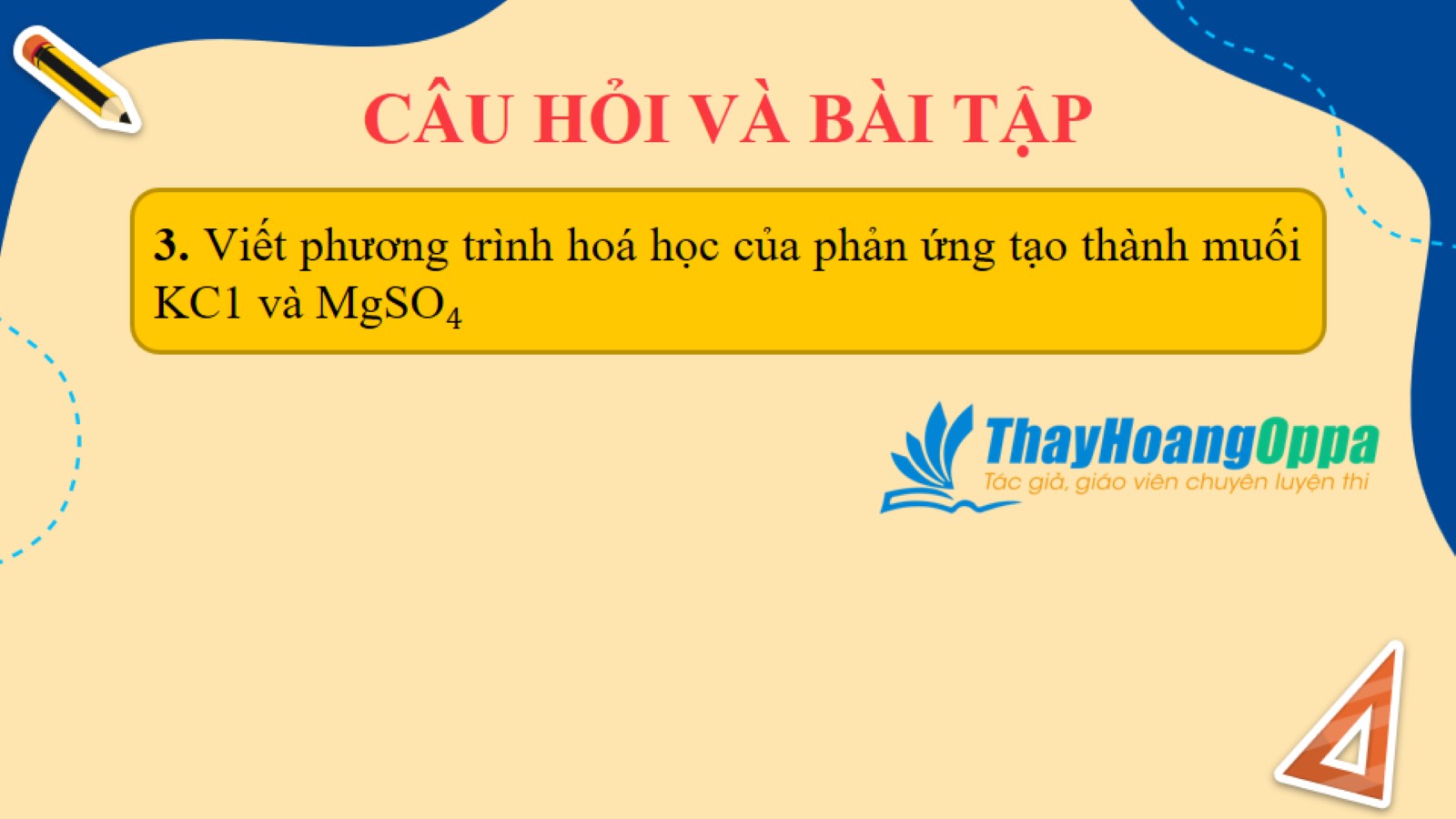 CÂU HỎI VÀ BÀI TẬP
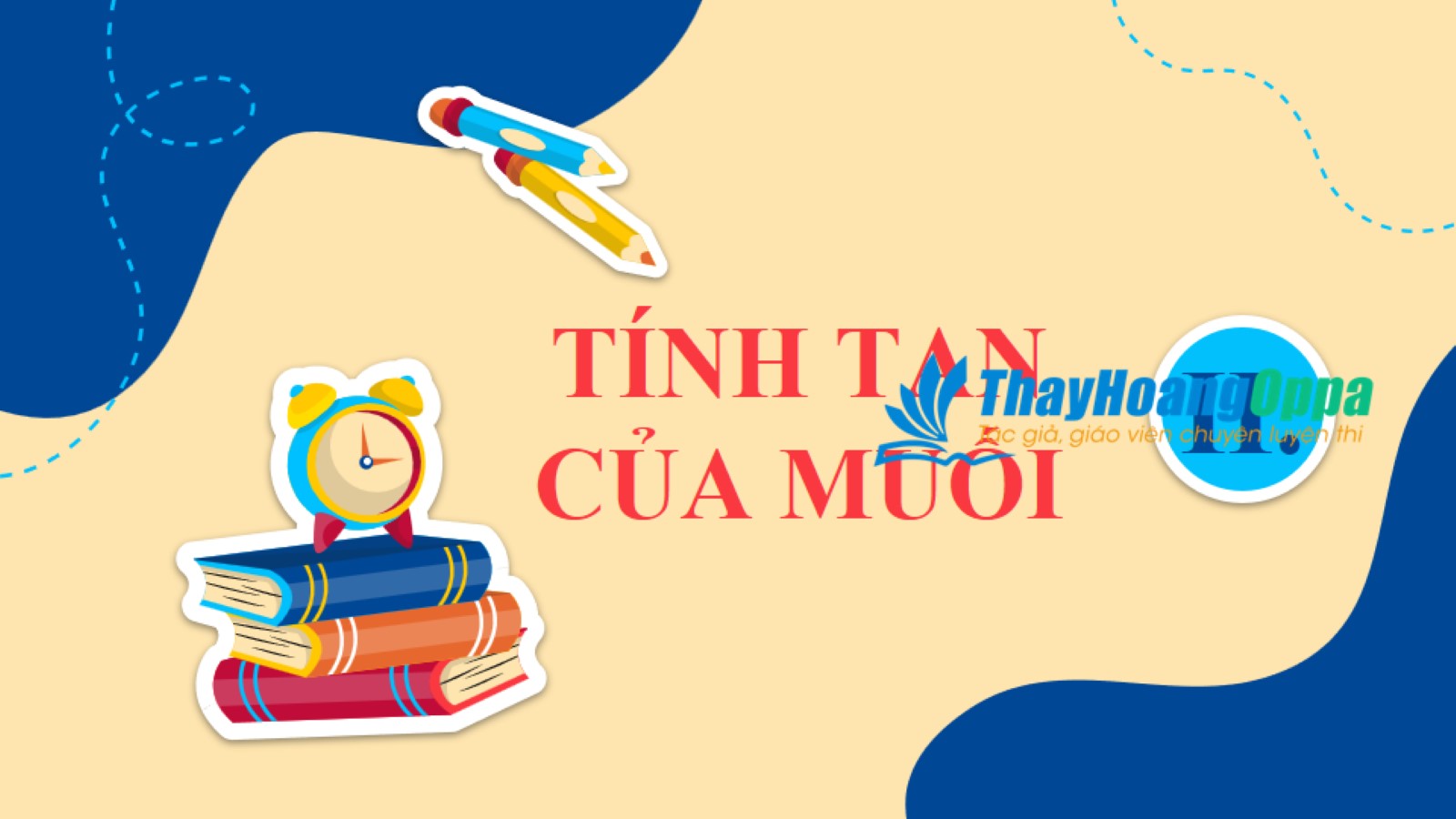 TÍNH TAN CỦA MUỐI
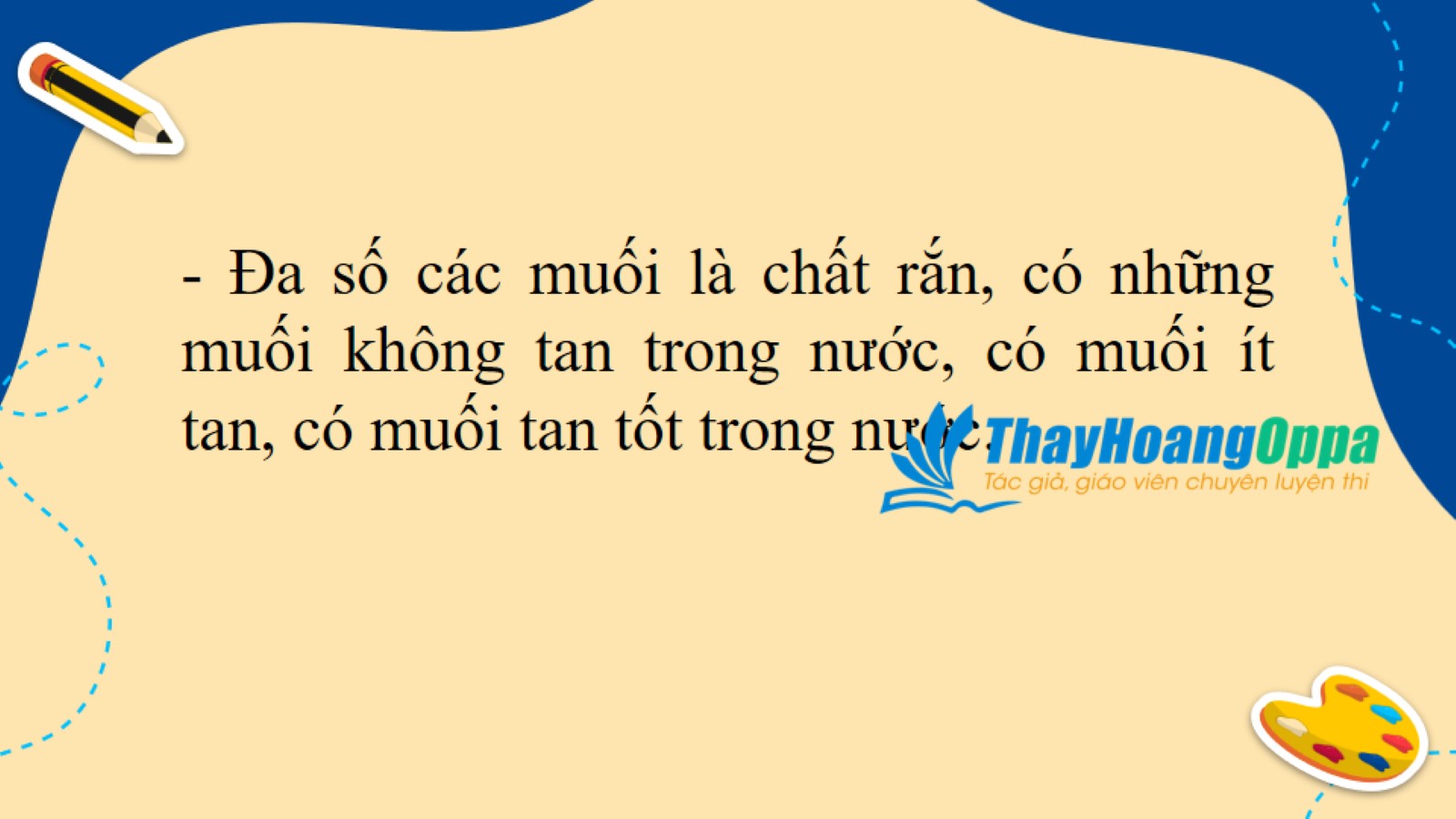 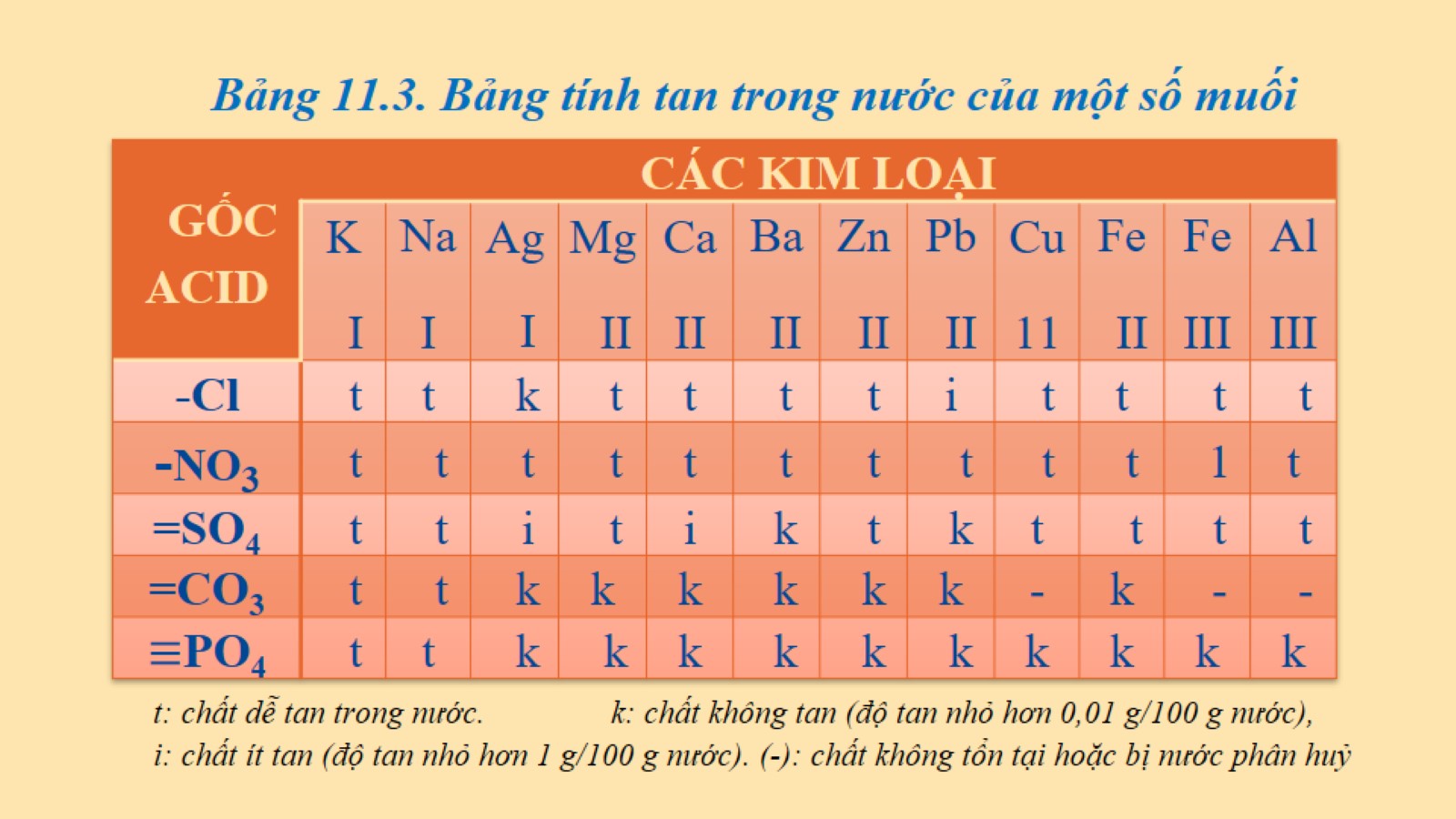 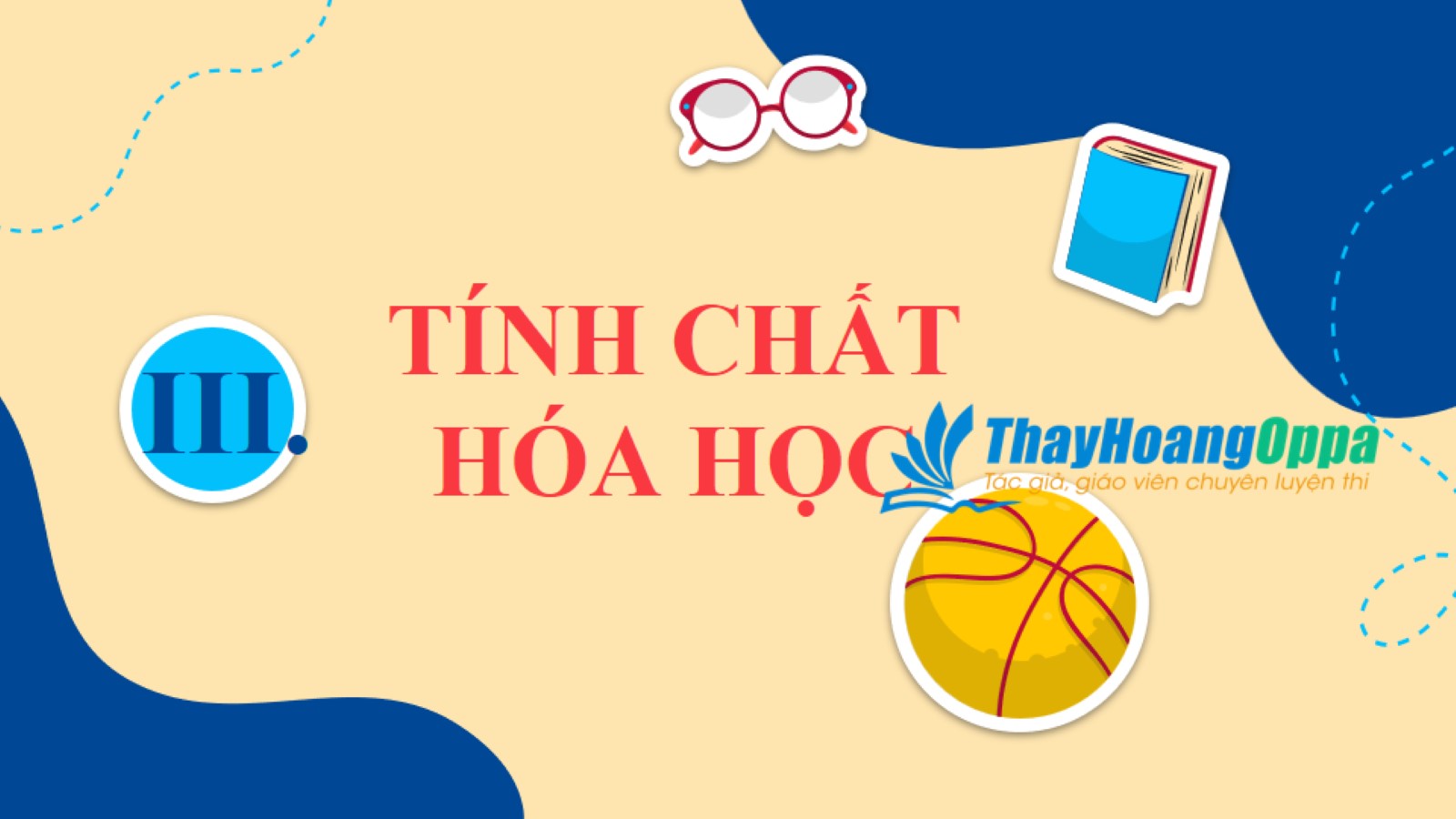 TÍNH CHẤT HÓA HỌC
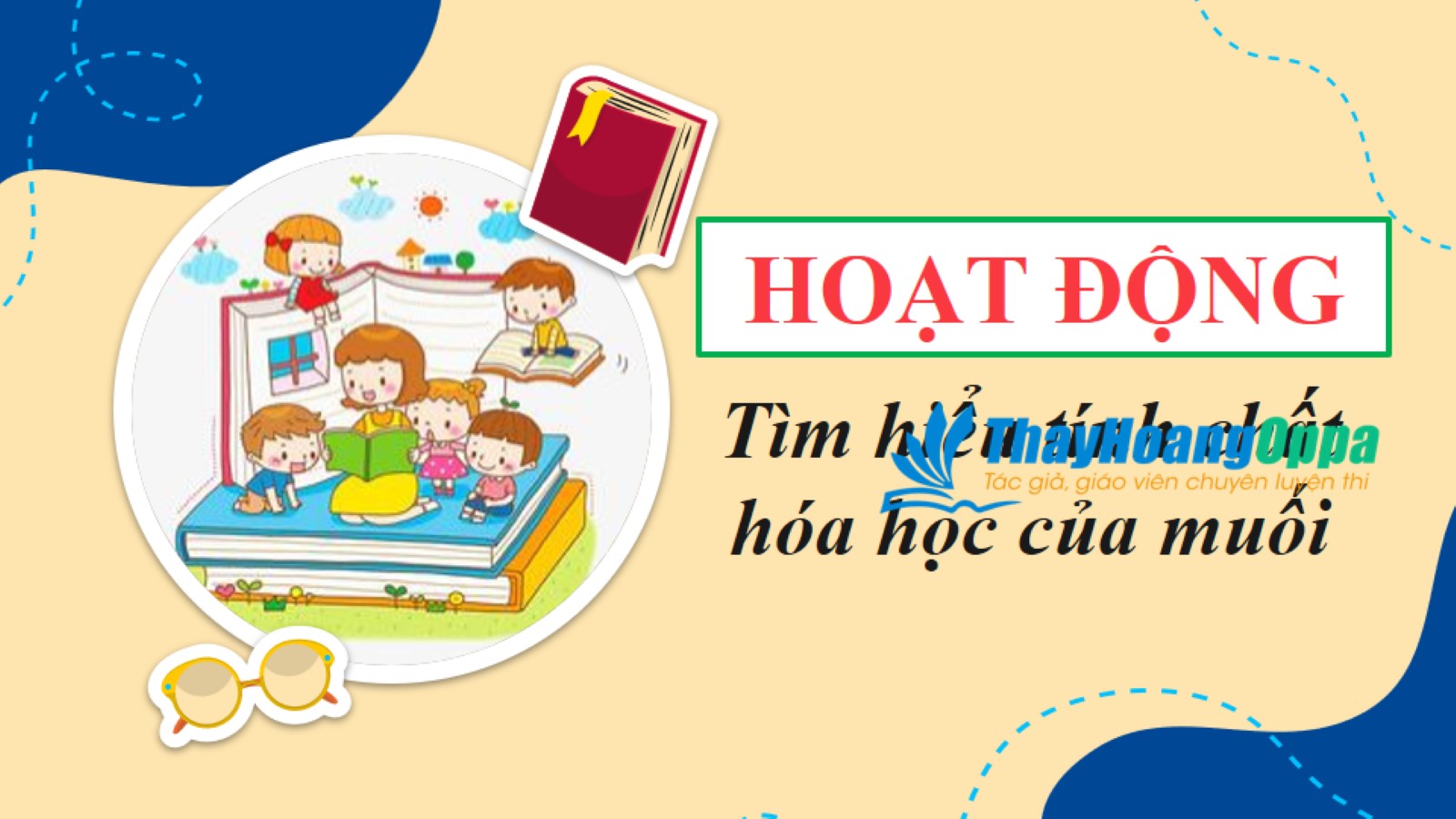 HOẠT ĐỘNG
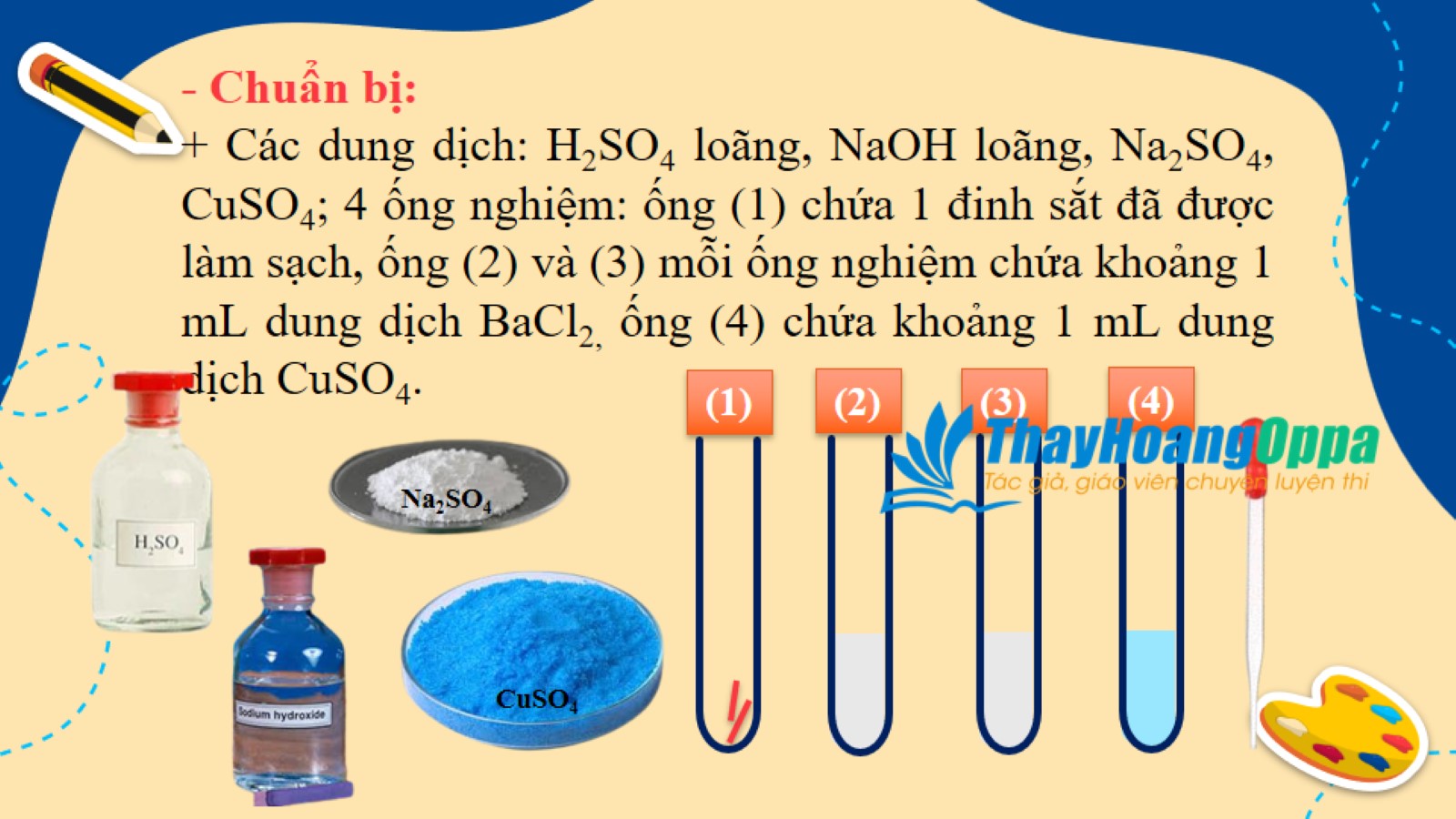 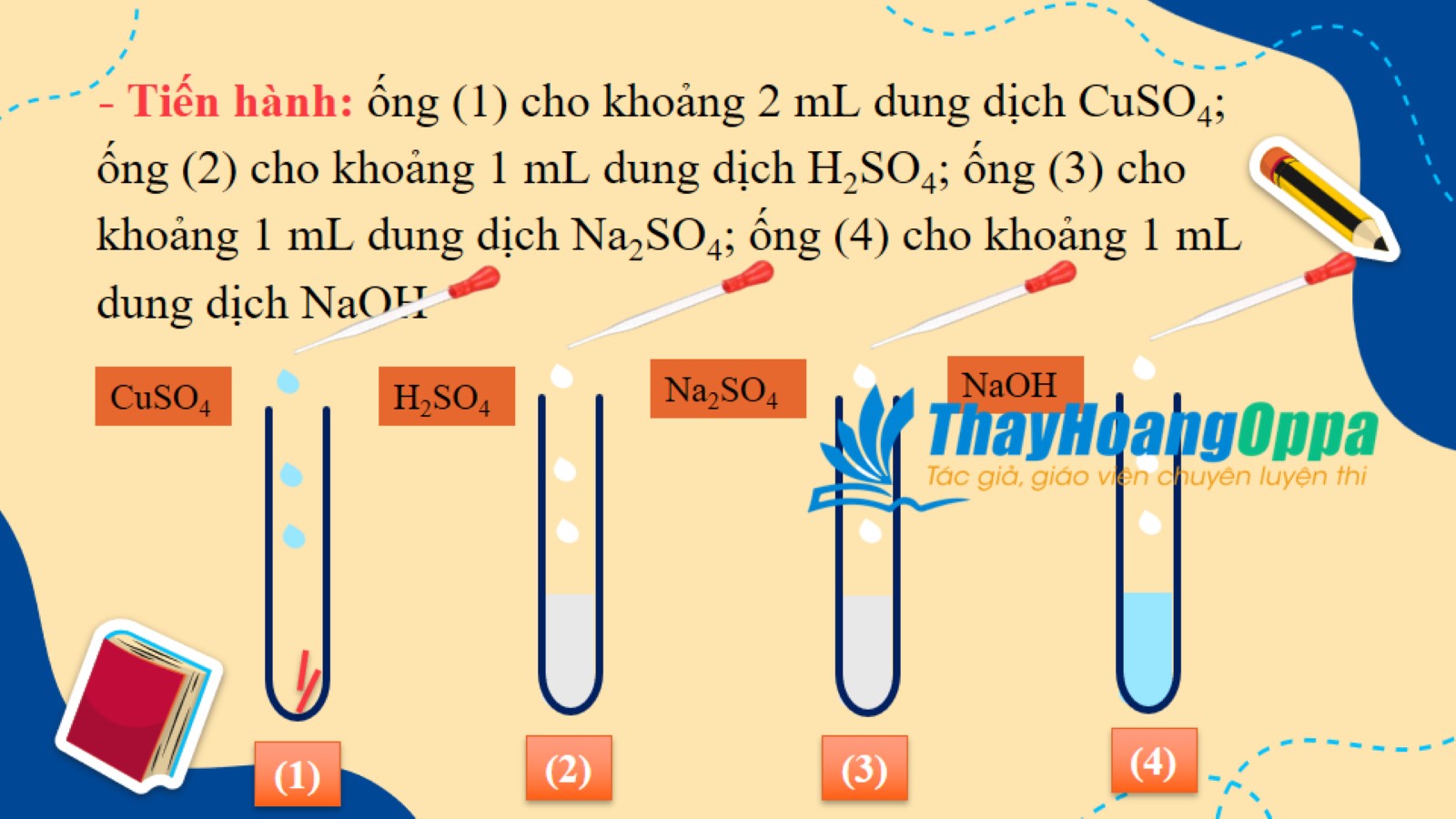 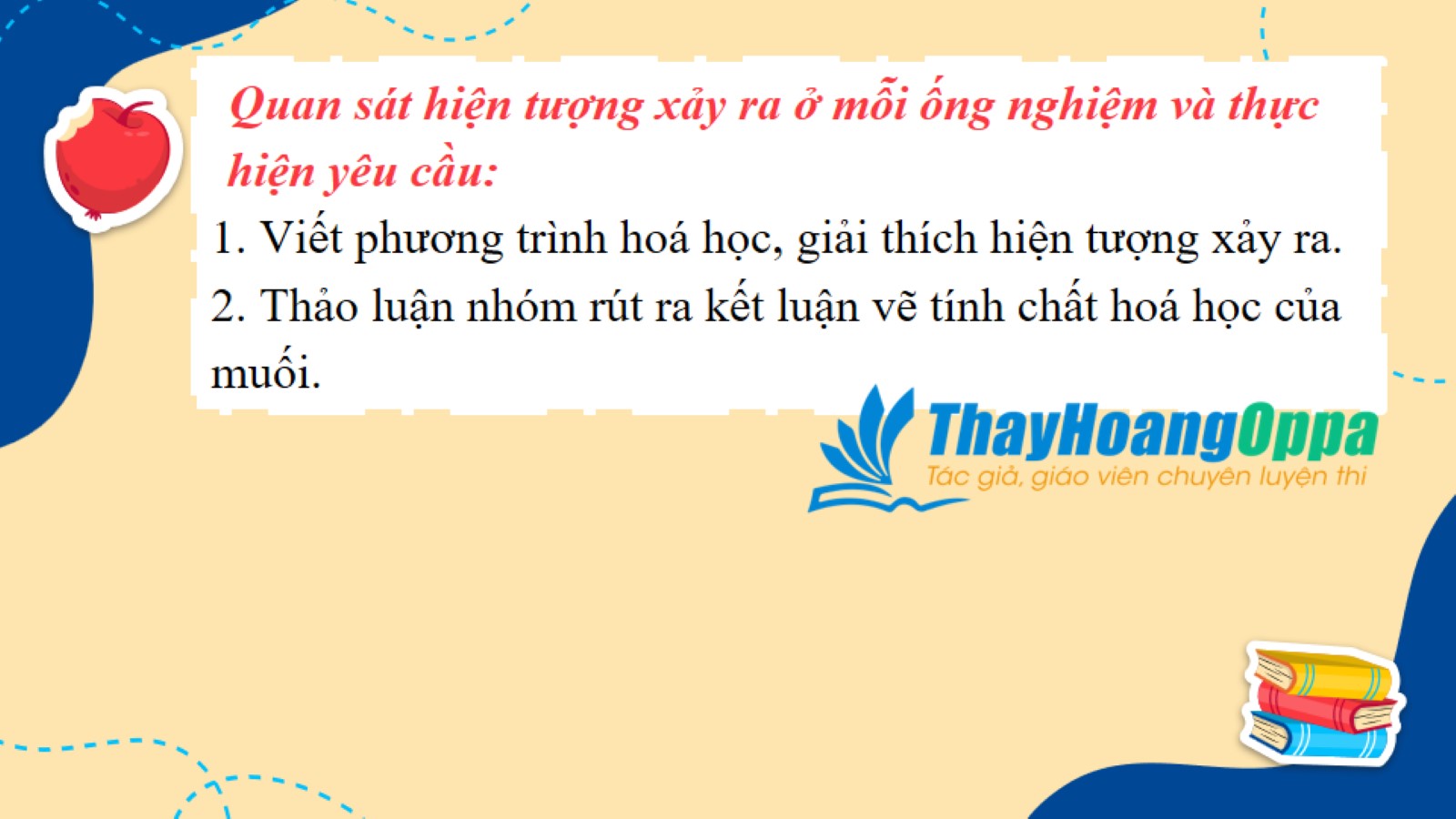 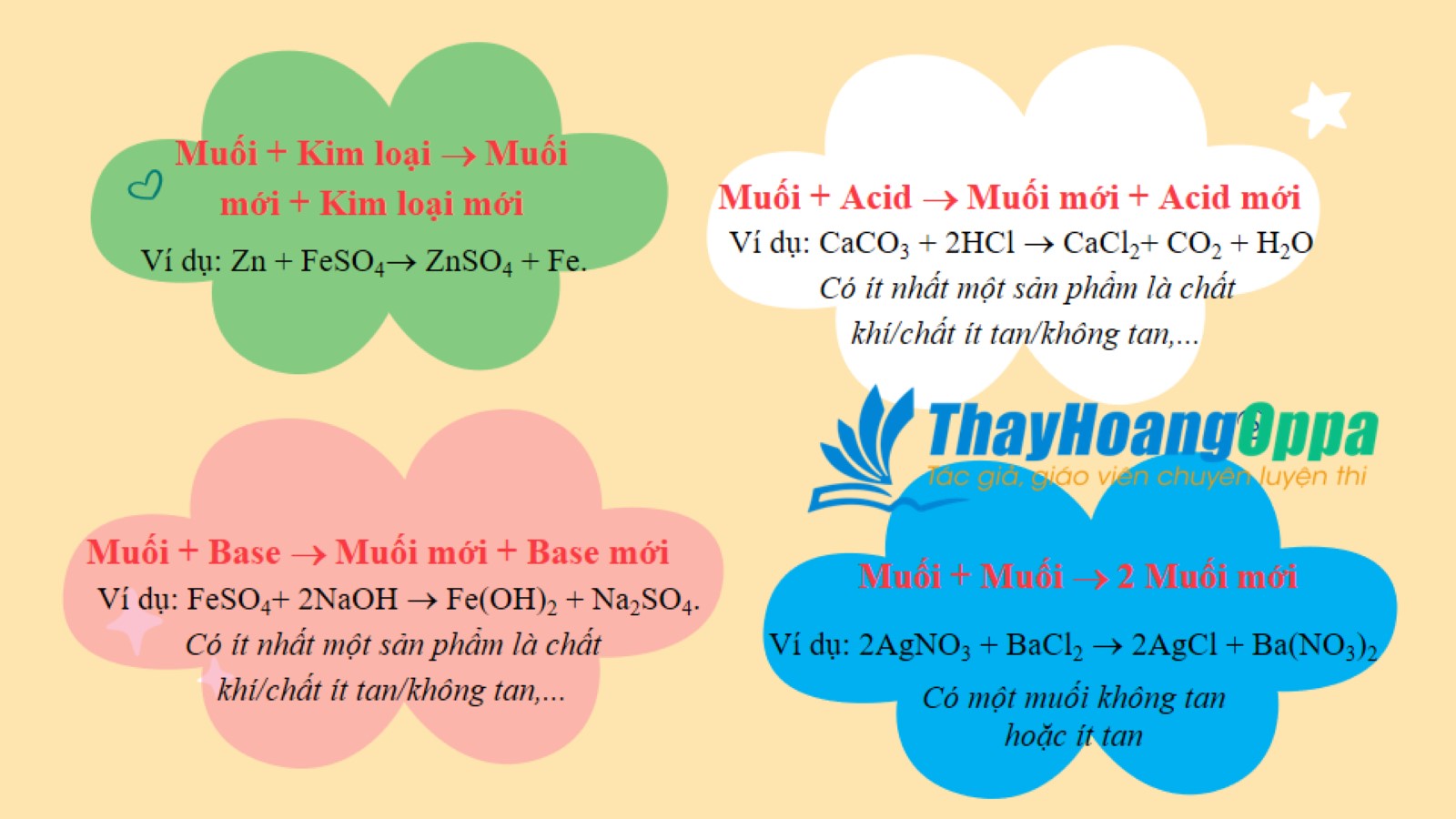 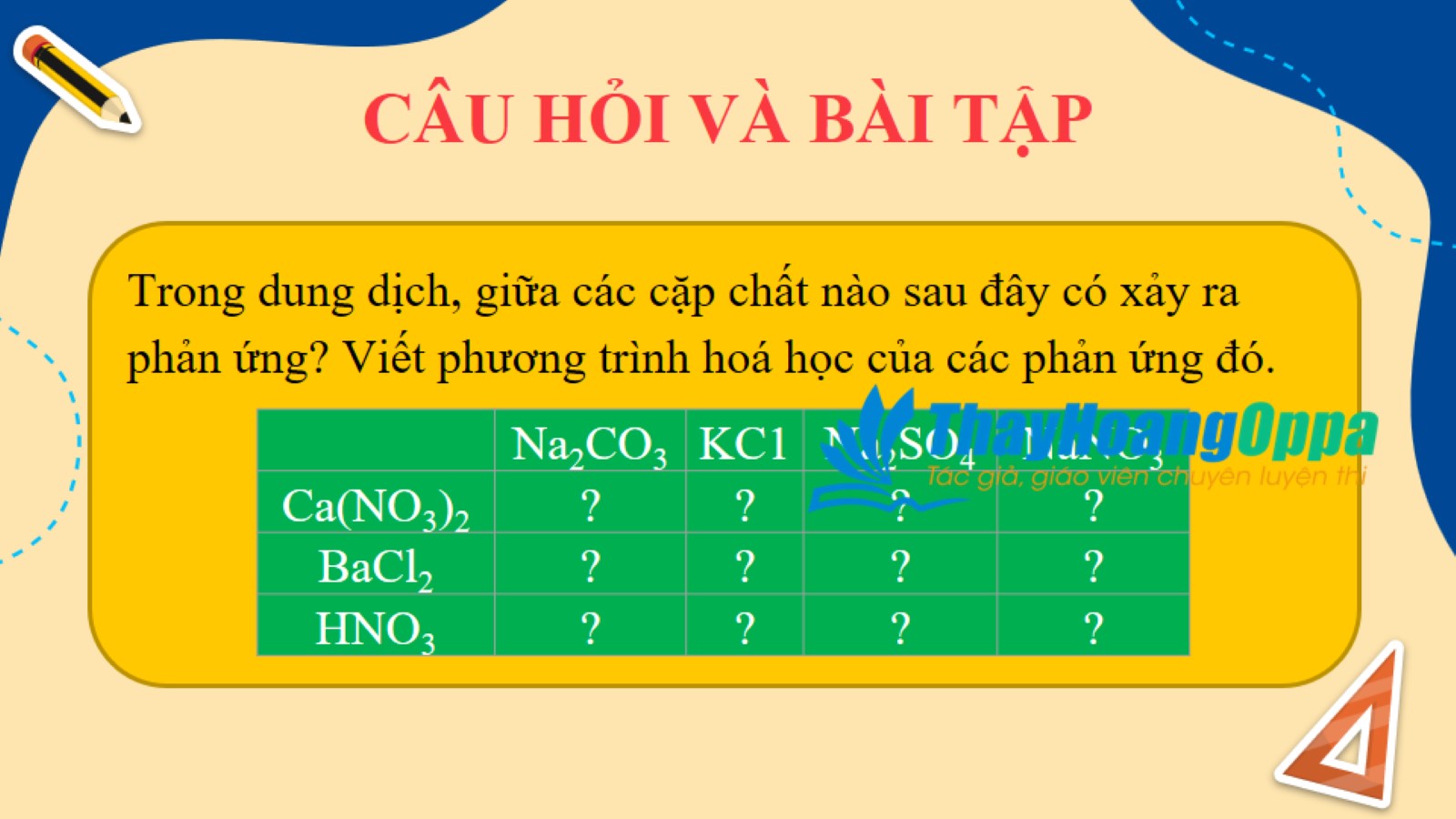 CÂU HỎI VÀ BÀI TẬP
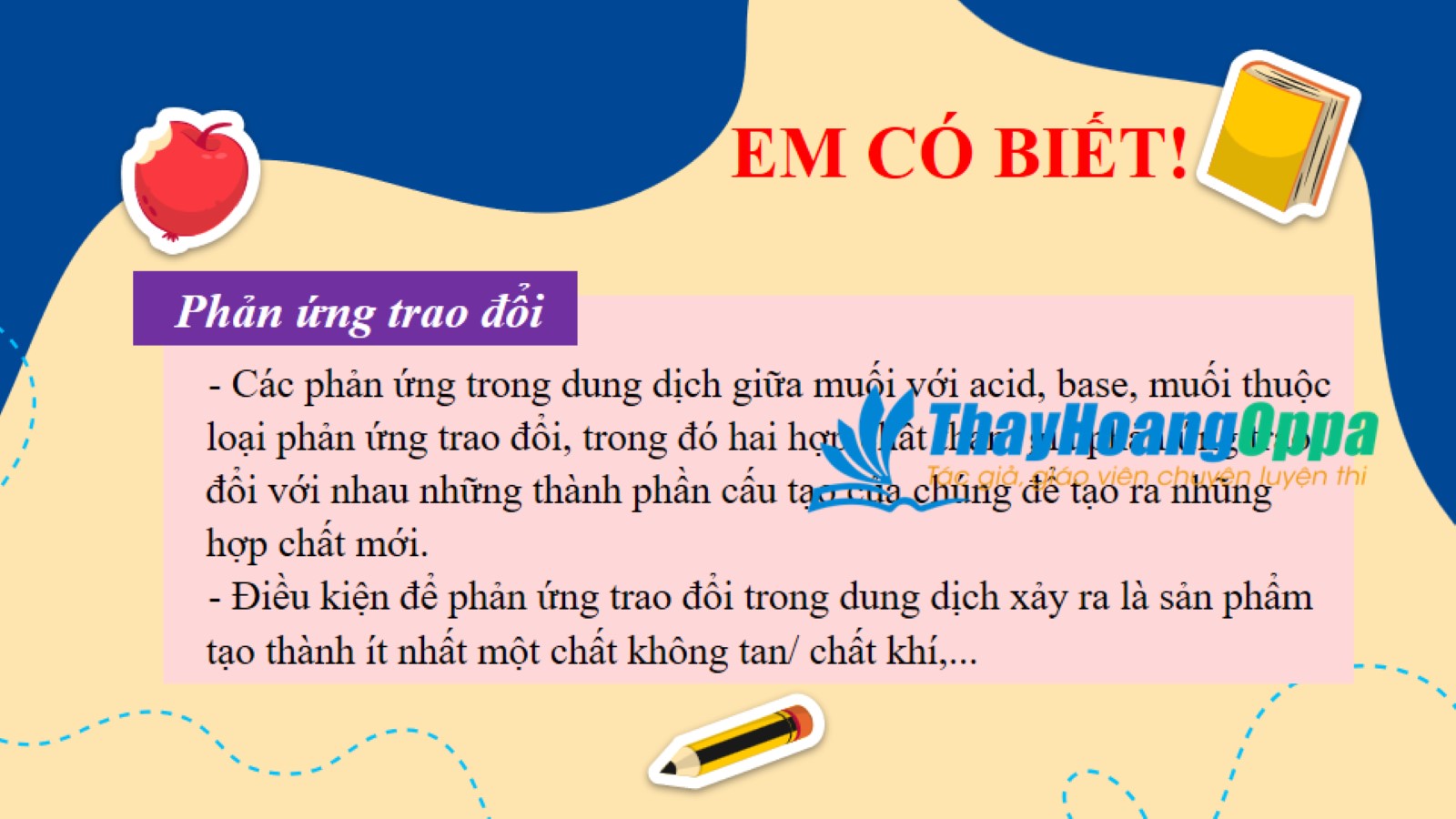 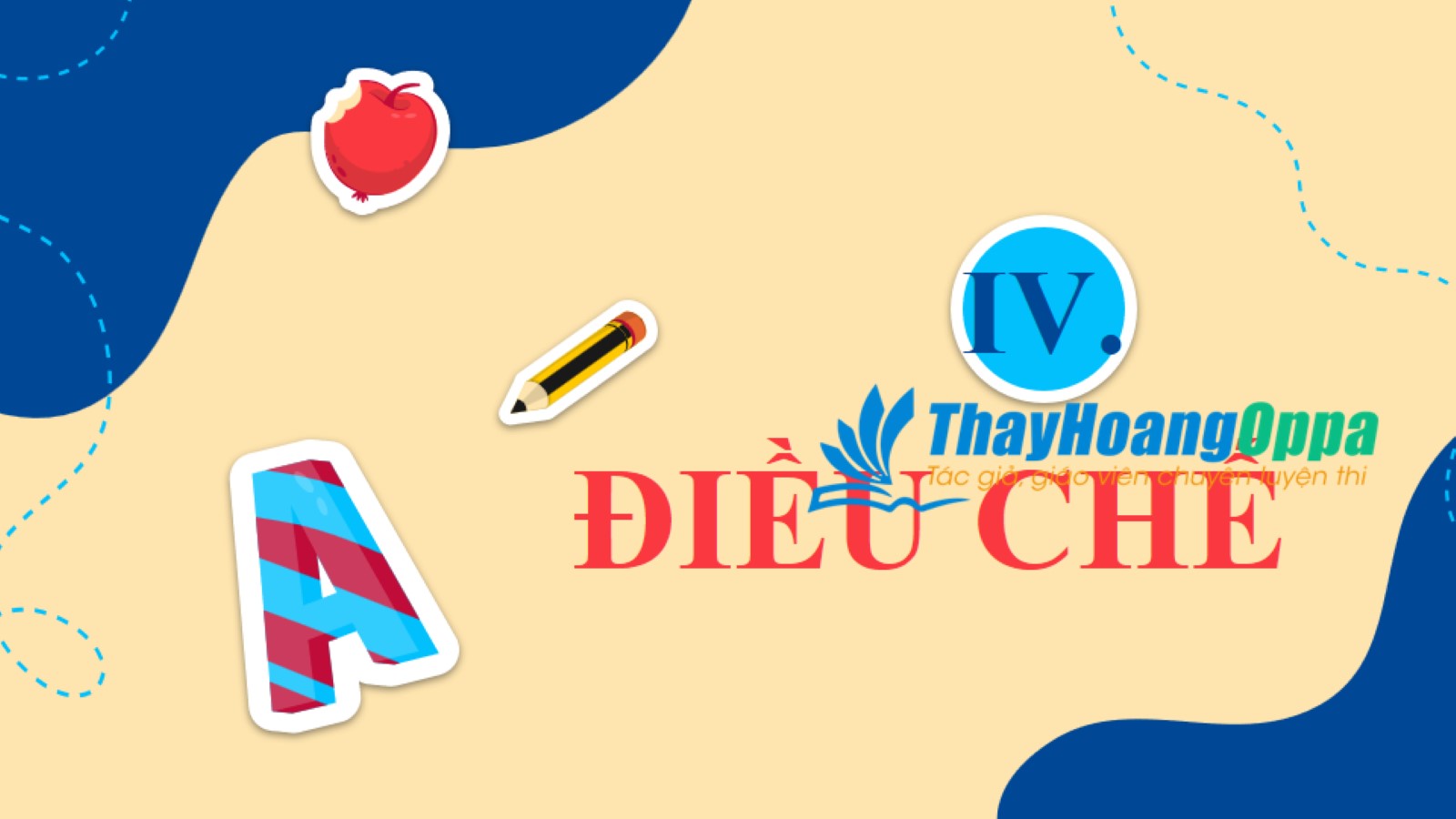 ĐIỀU CHẾ
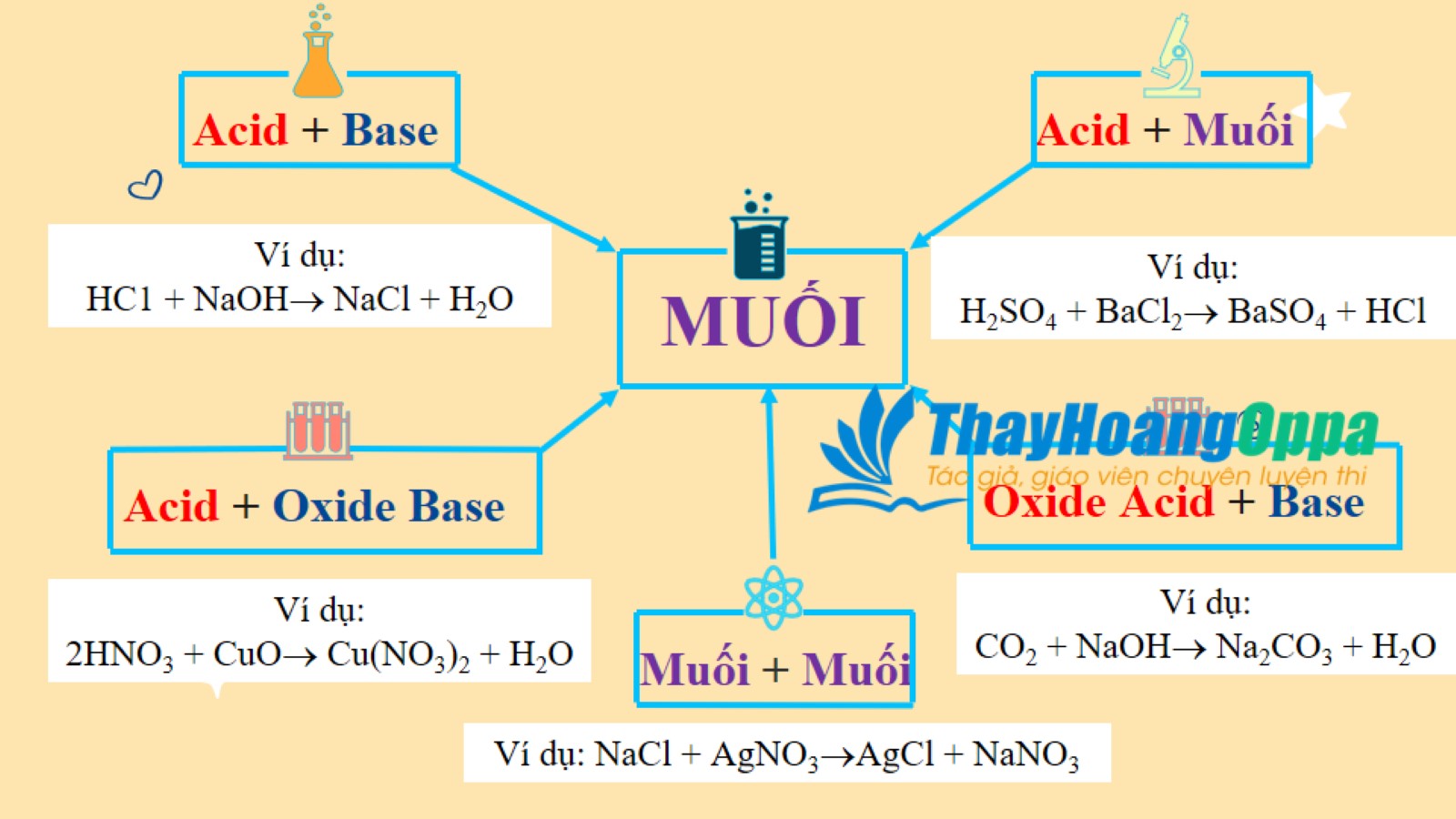 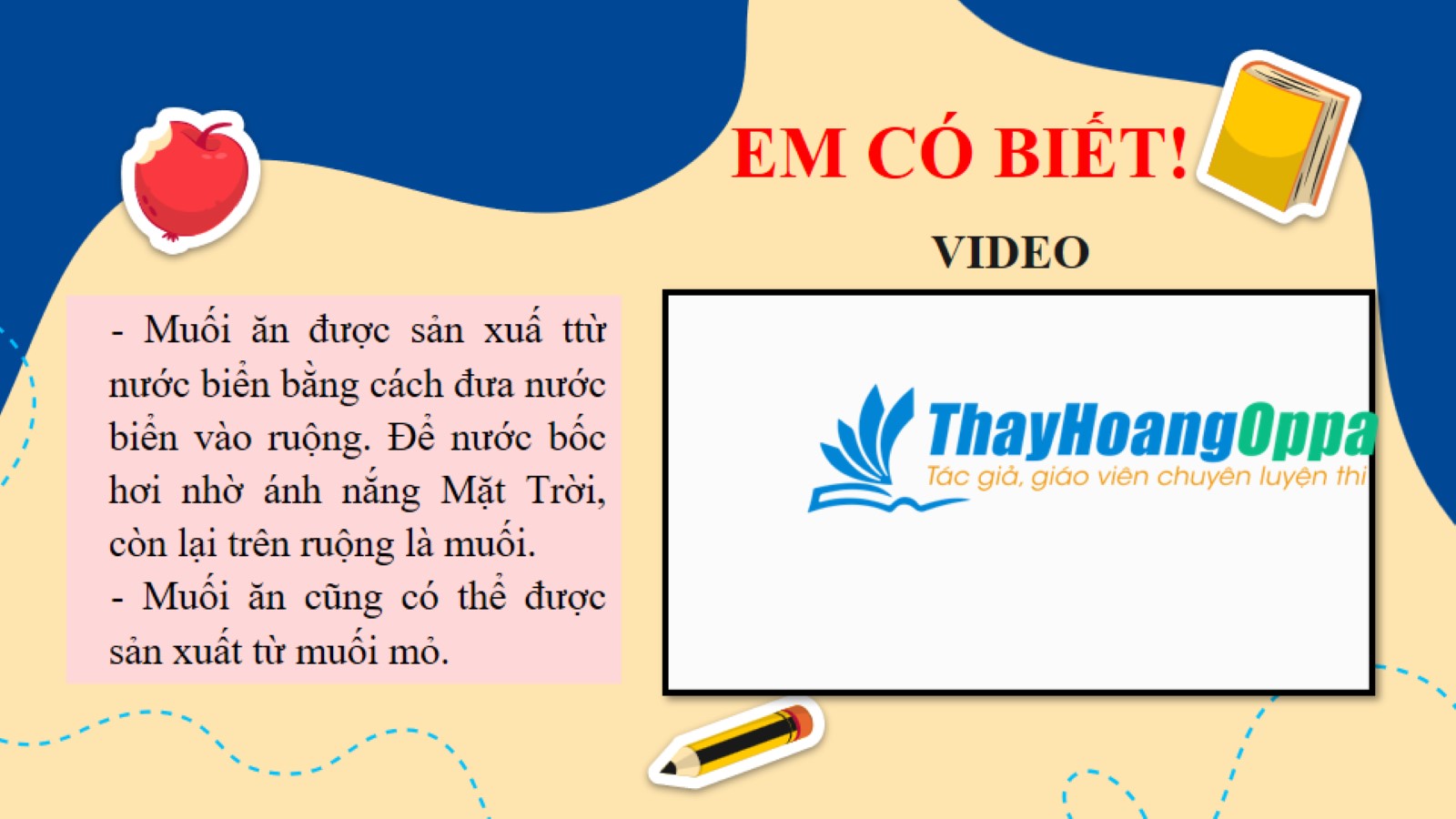 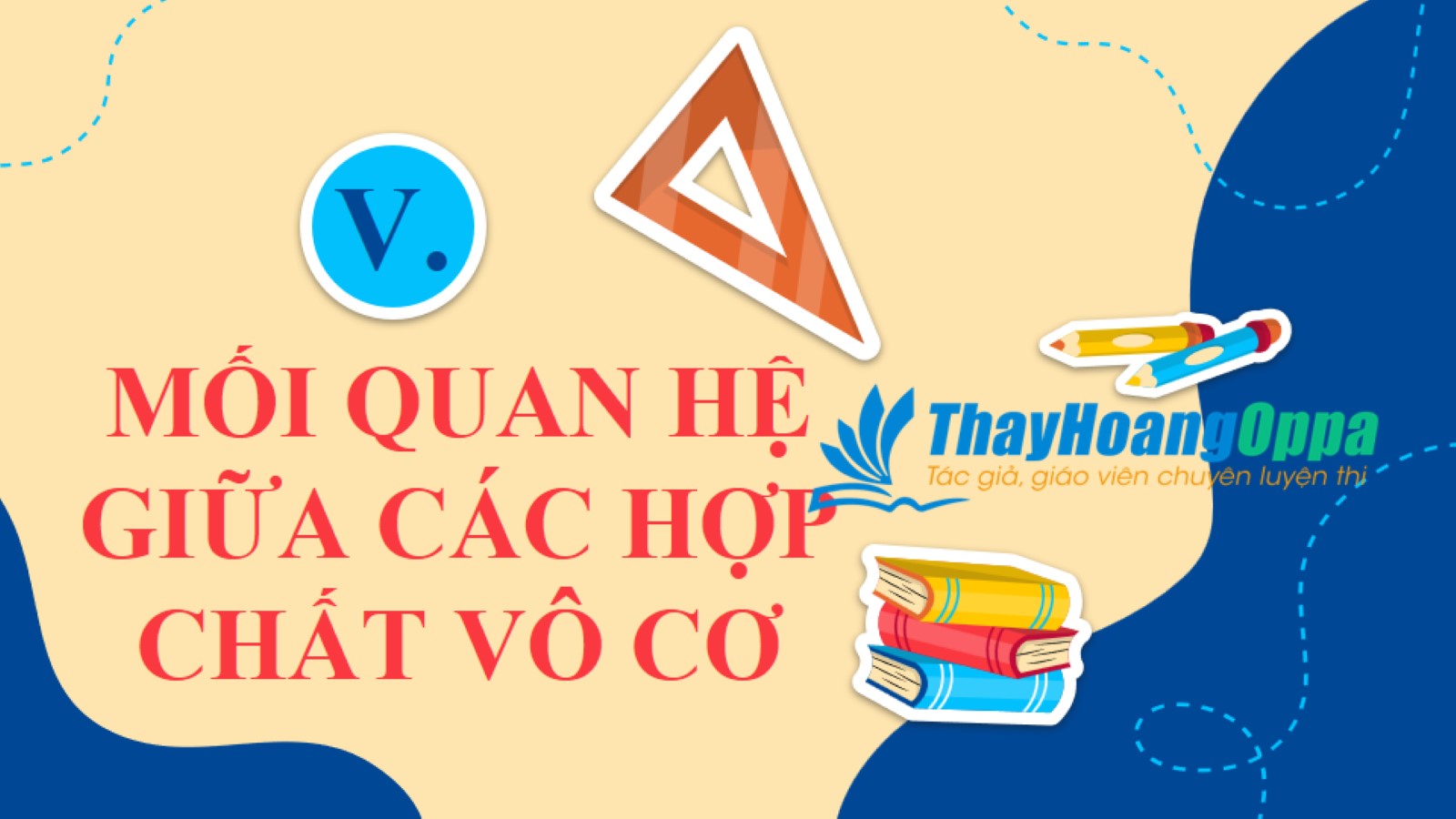 MỐI QUAN HỆ GIỮA CÁC HỢP CHẤT VÔ CƠ
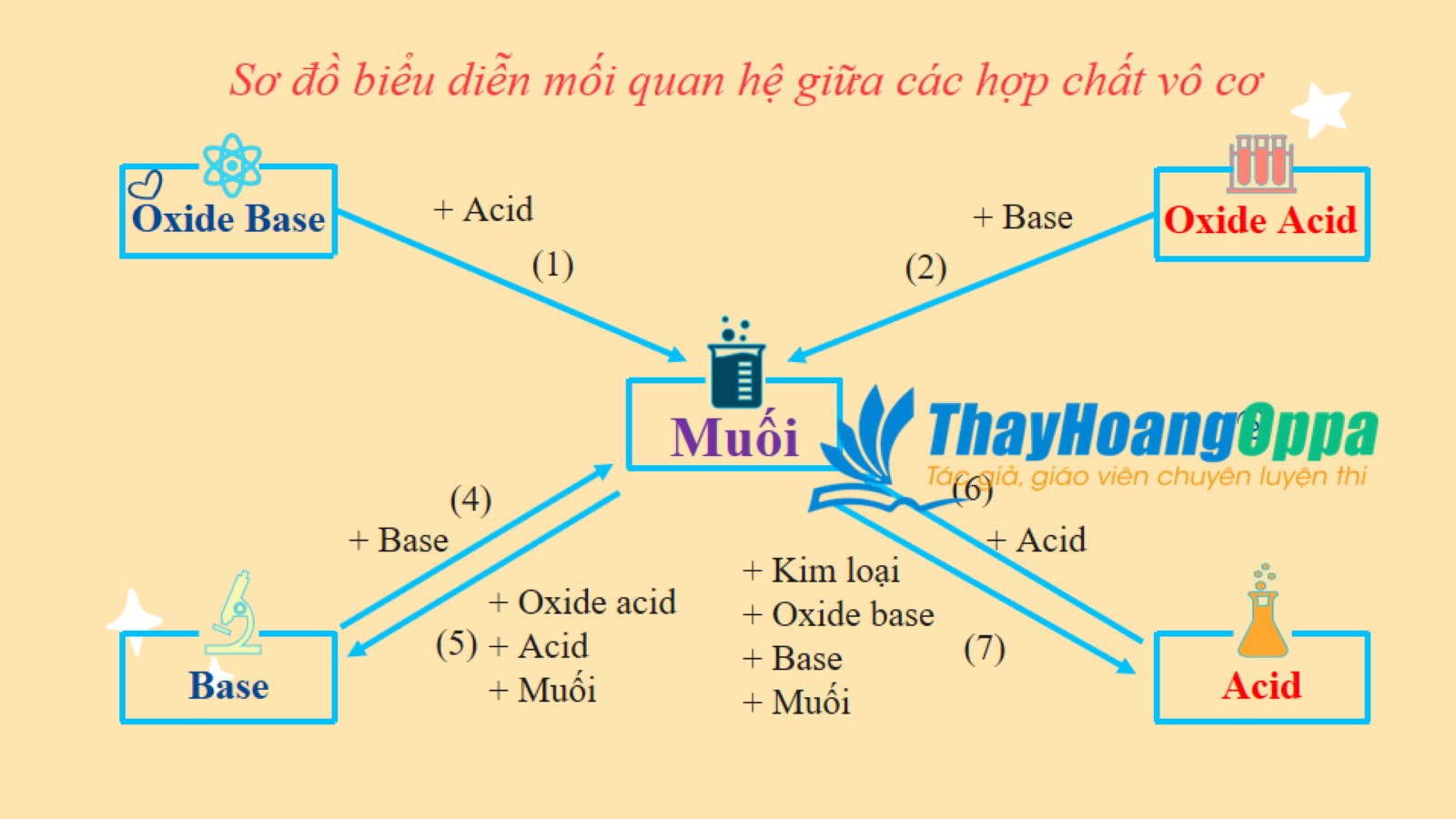 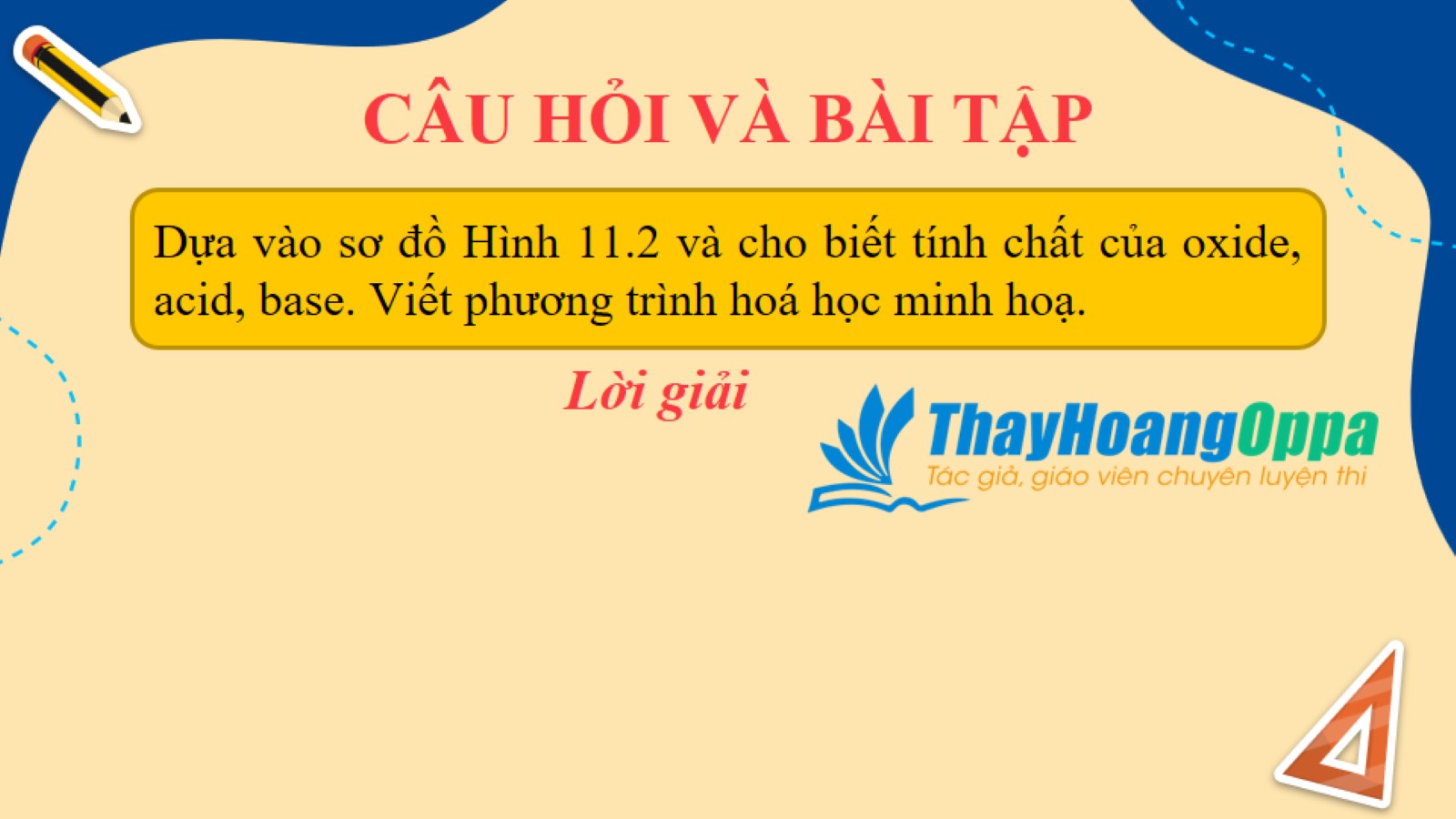 CÂU HỎI VÀ BÀI TẬP
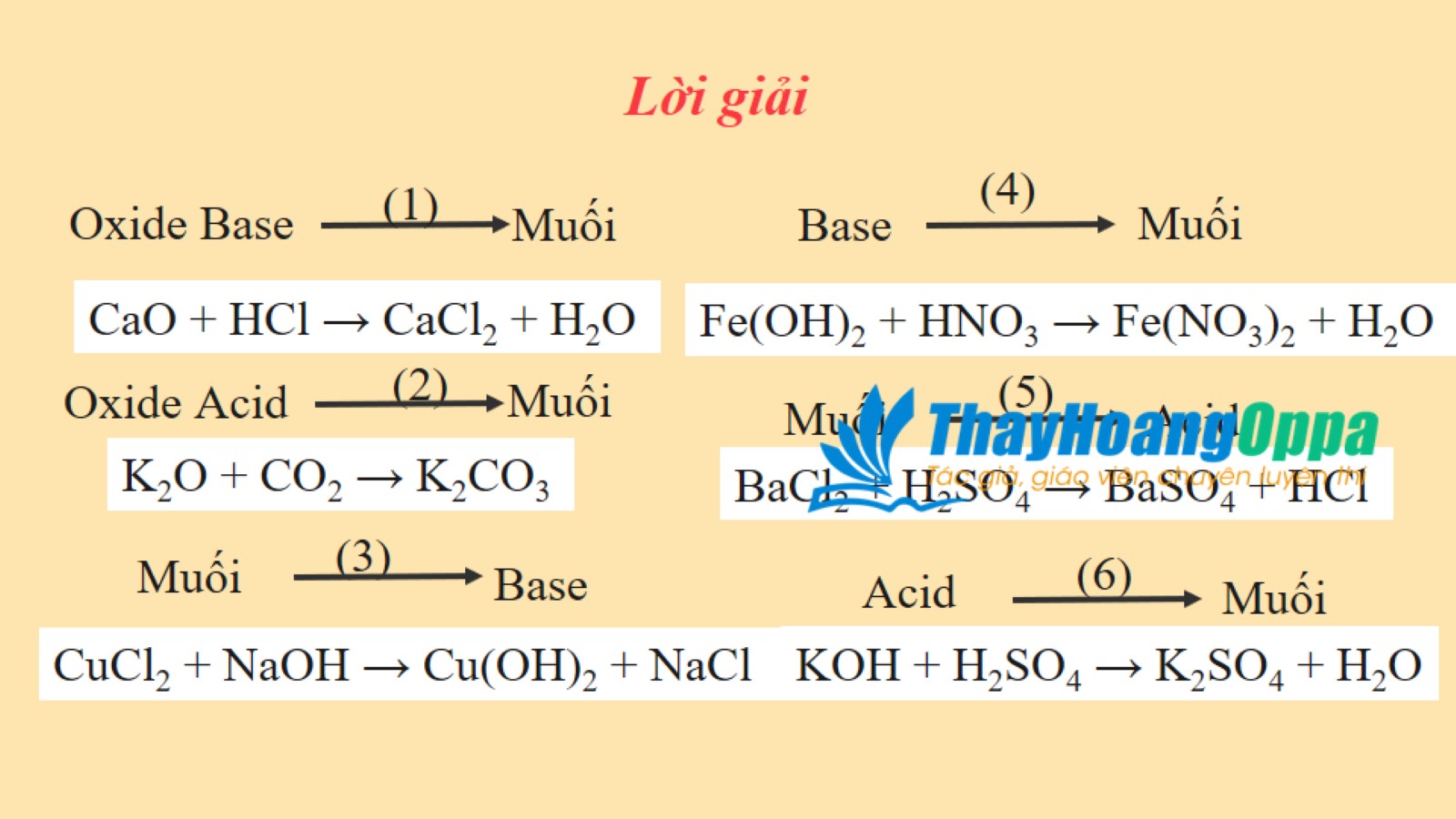 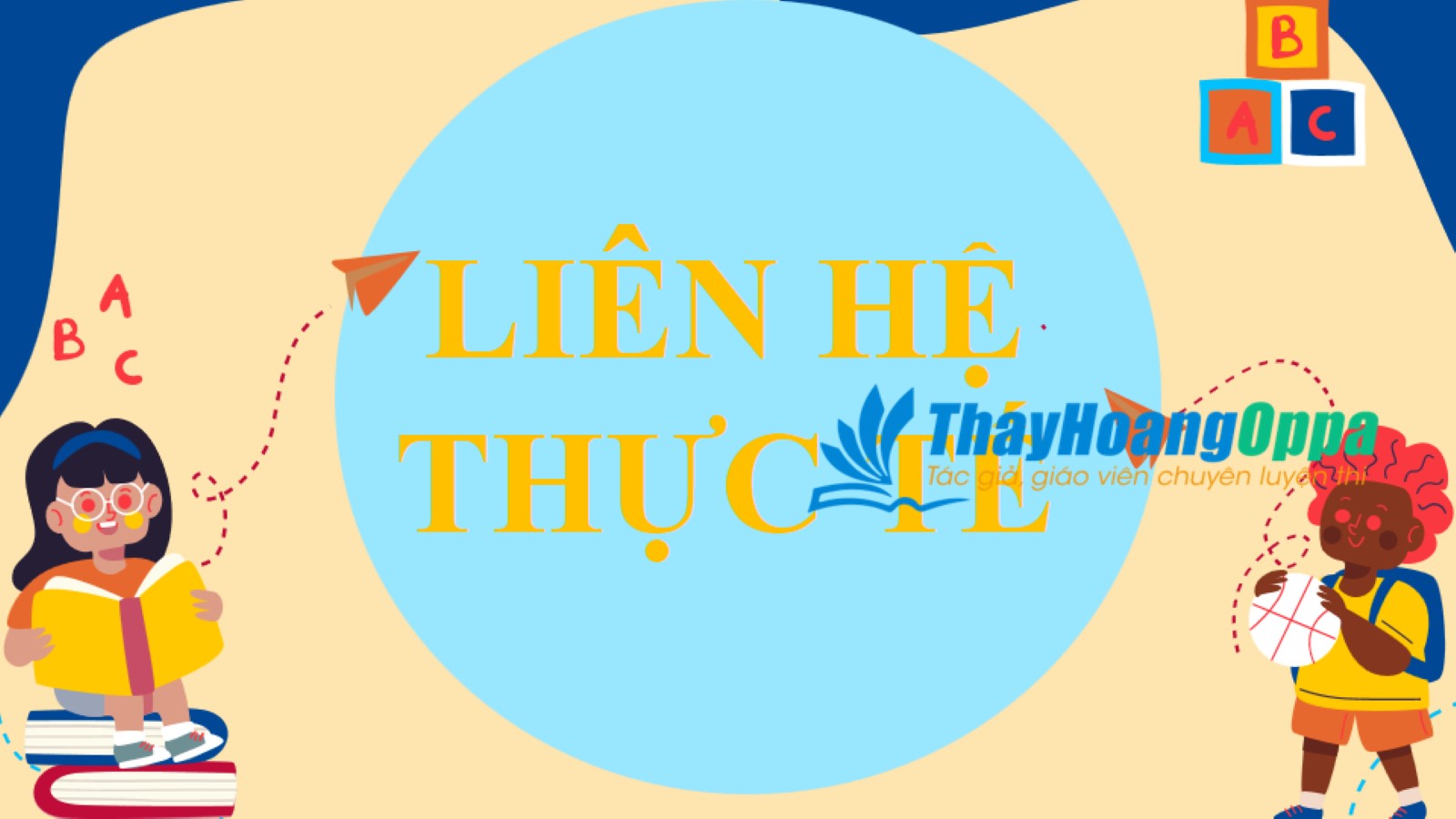 LIÊN HỆ THỰC TẾ
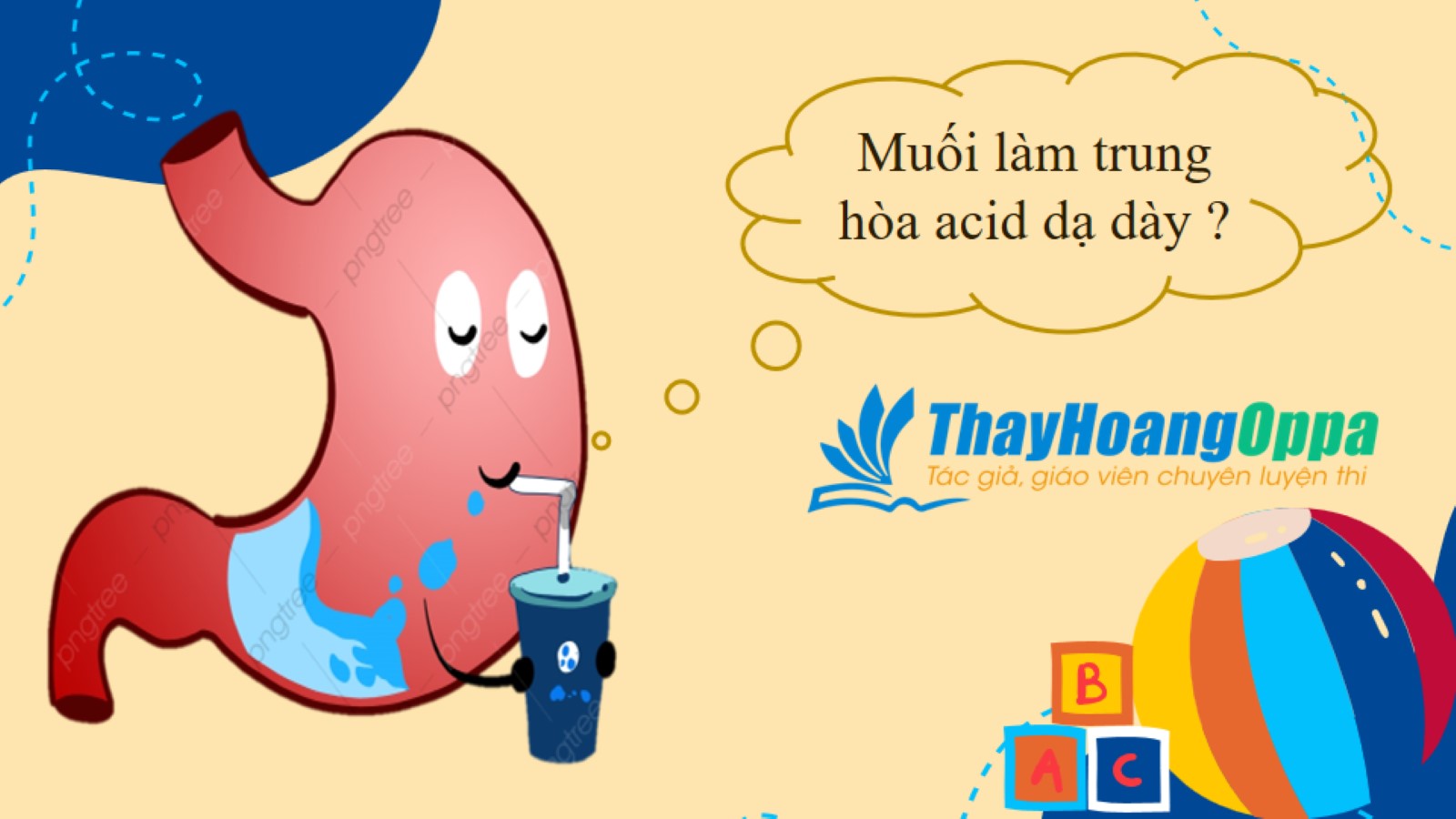 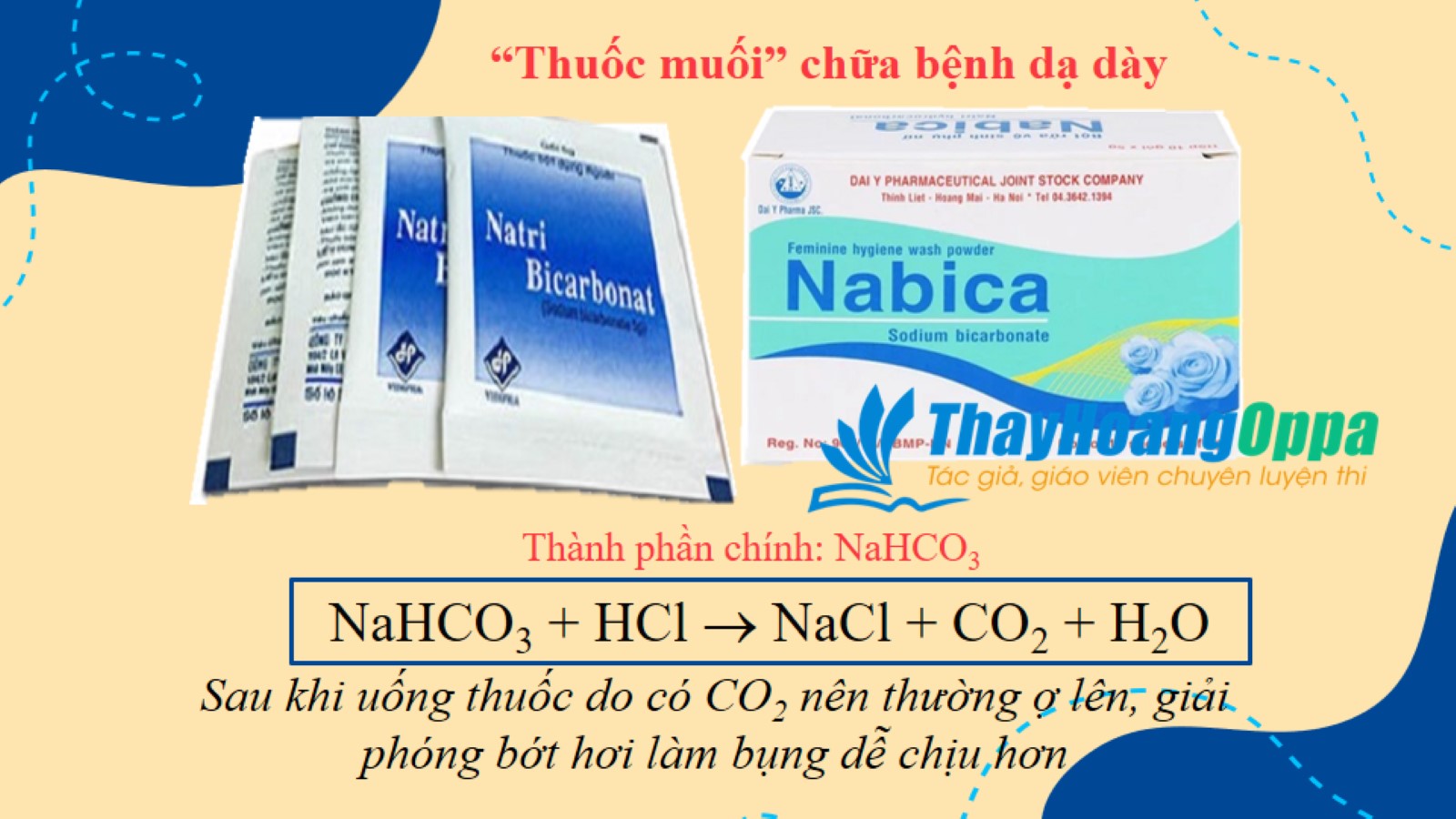 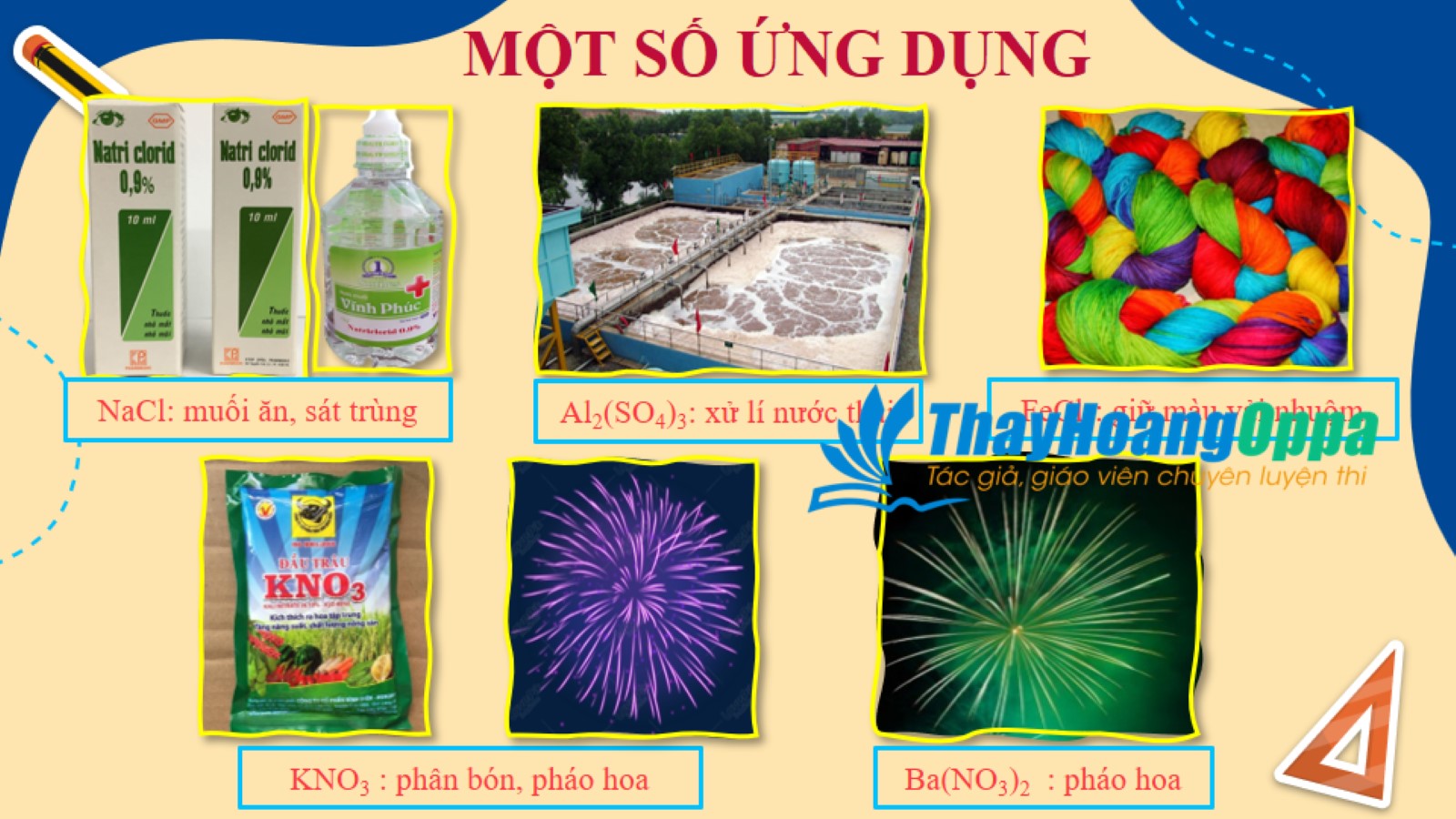 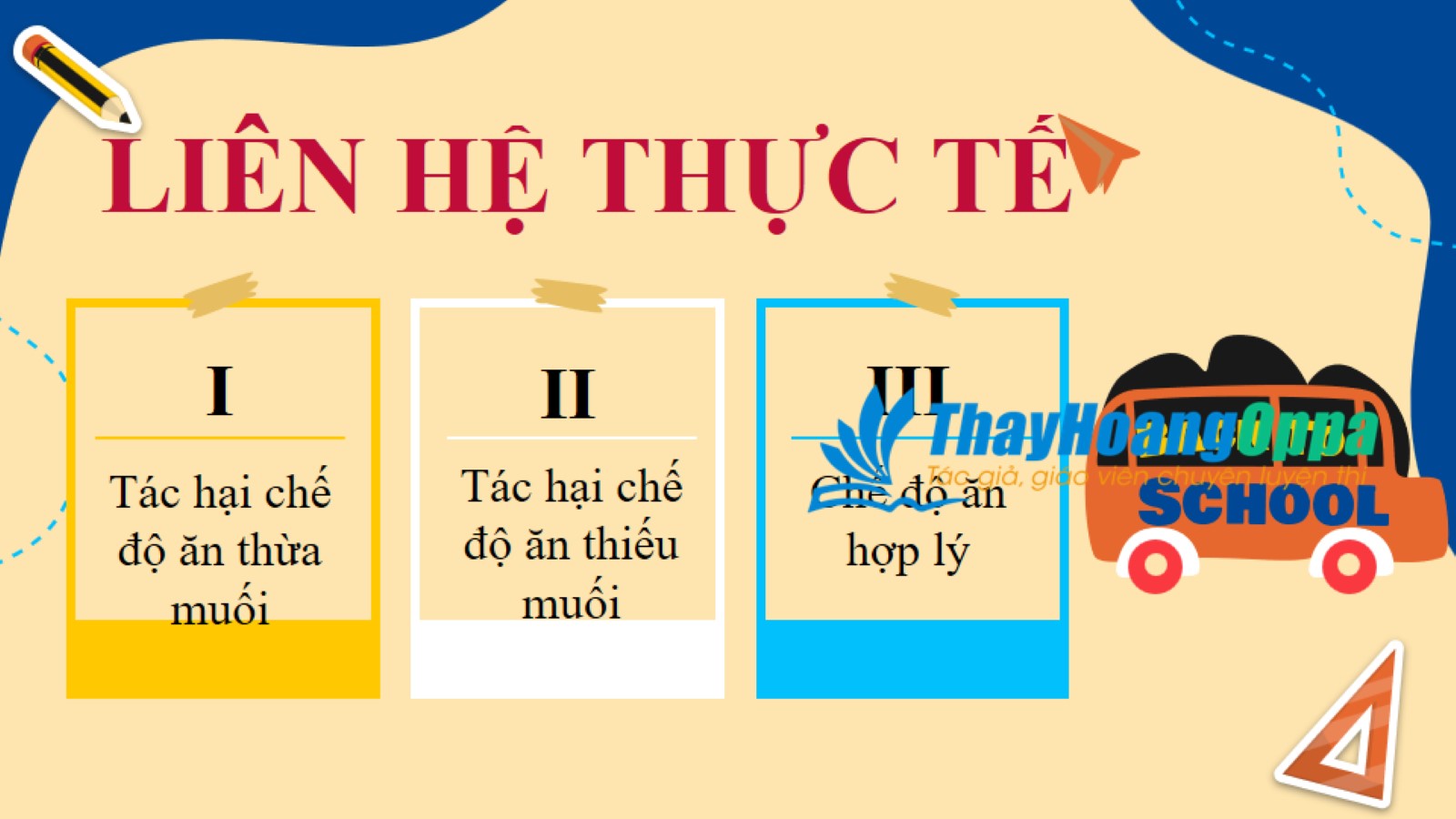 LIÊN HỆ THỰC TẾ
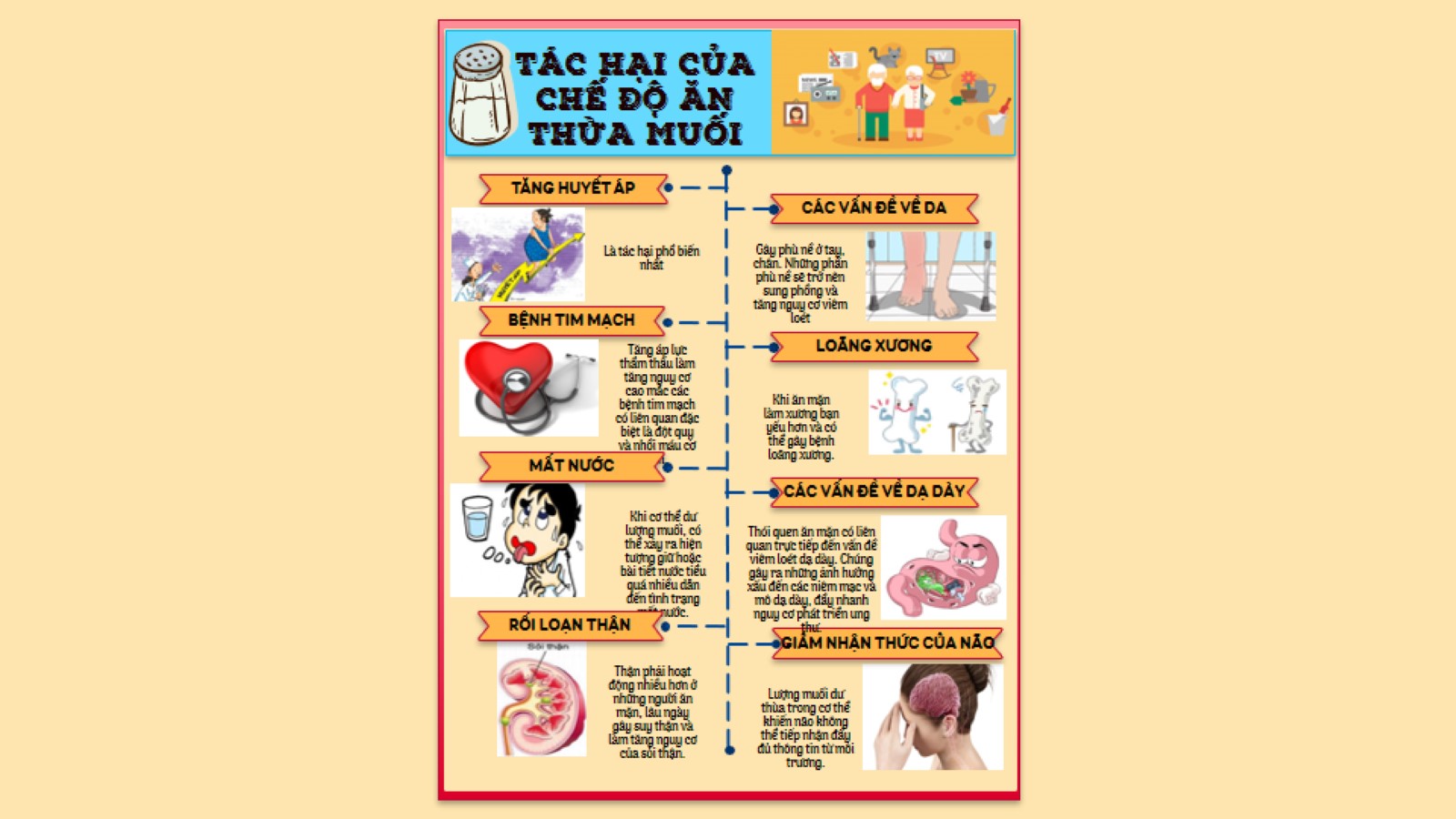 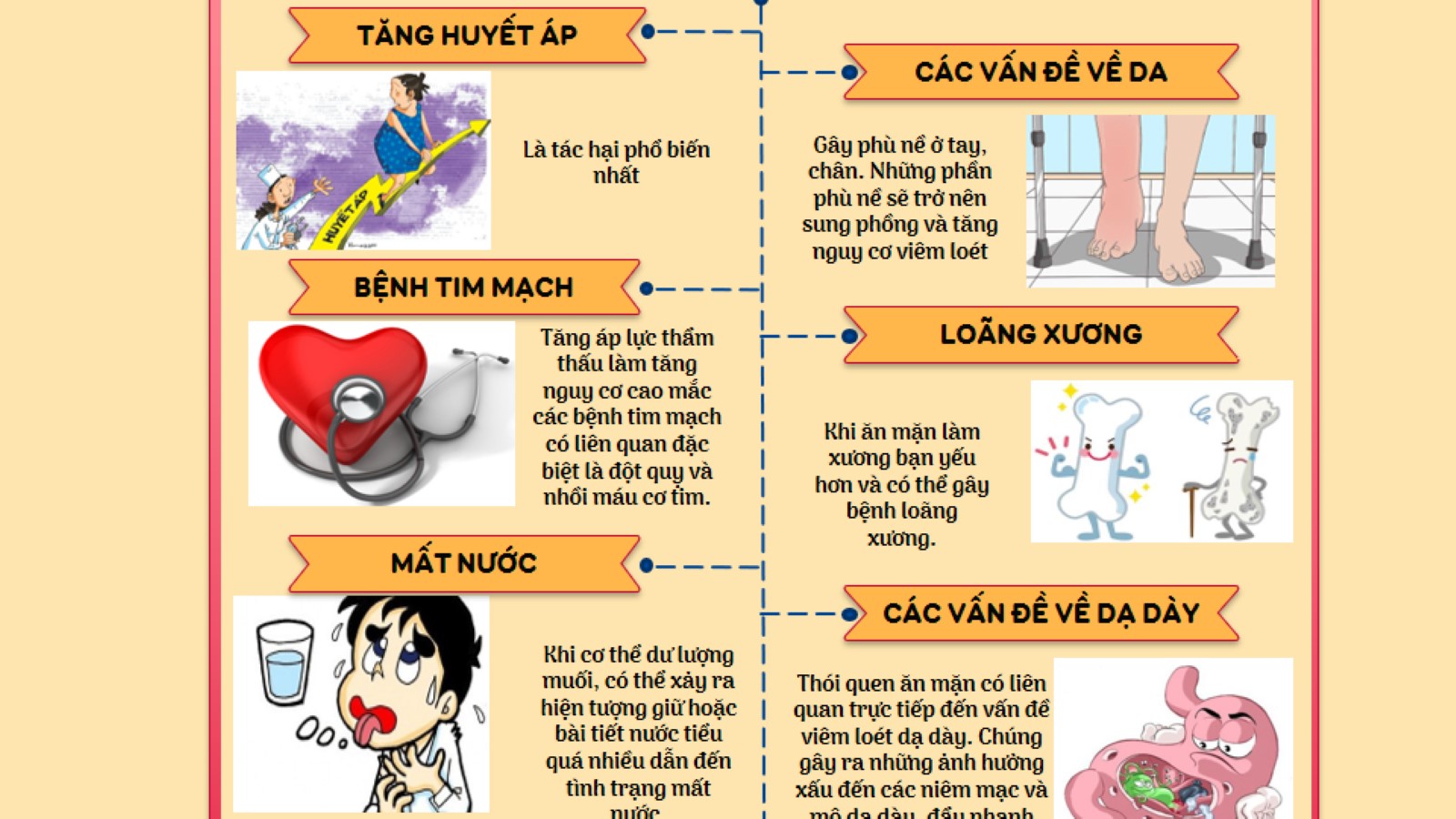 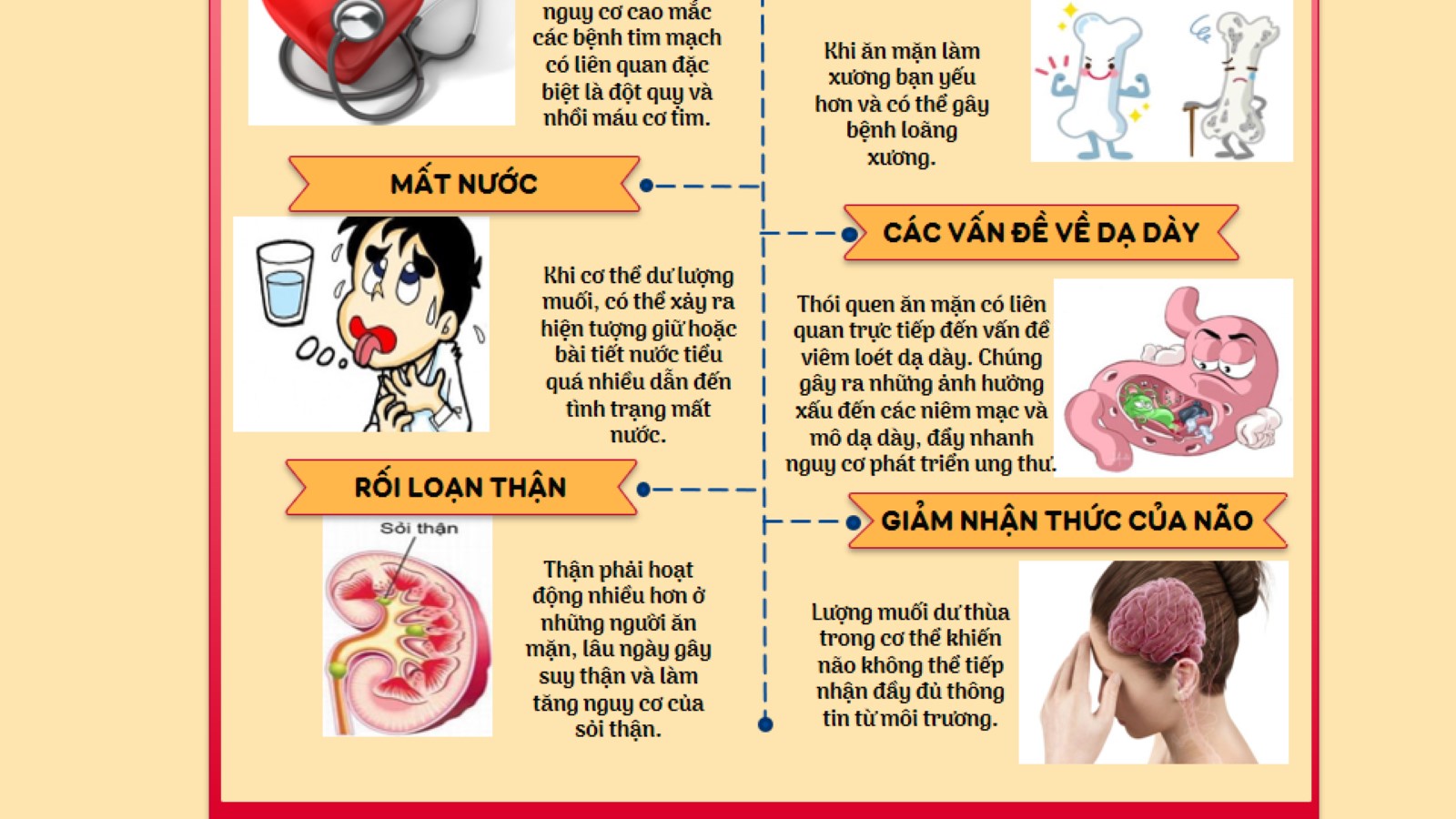 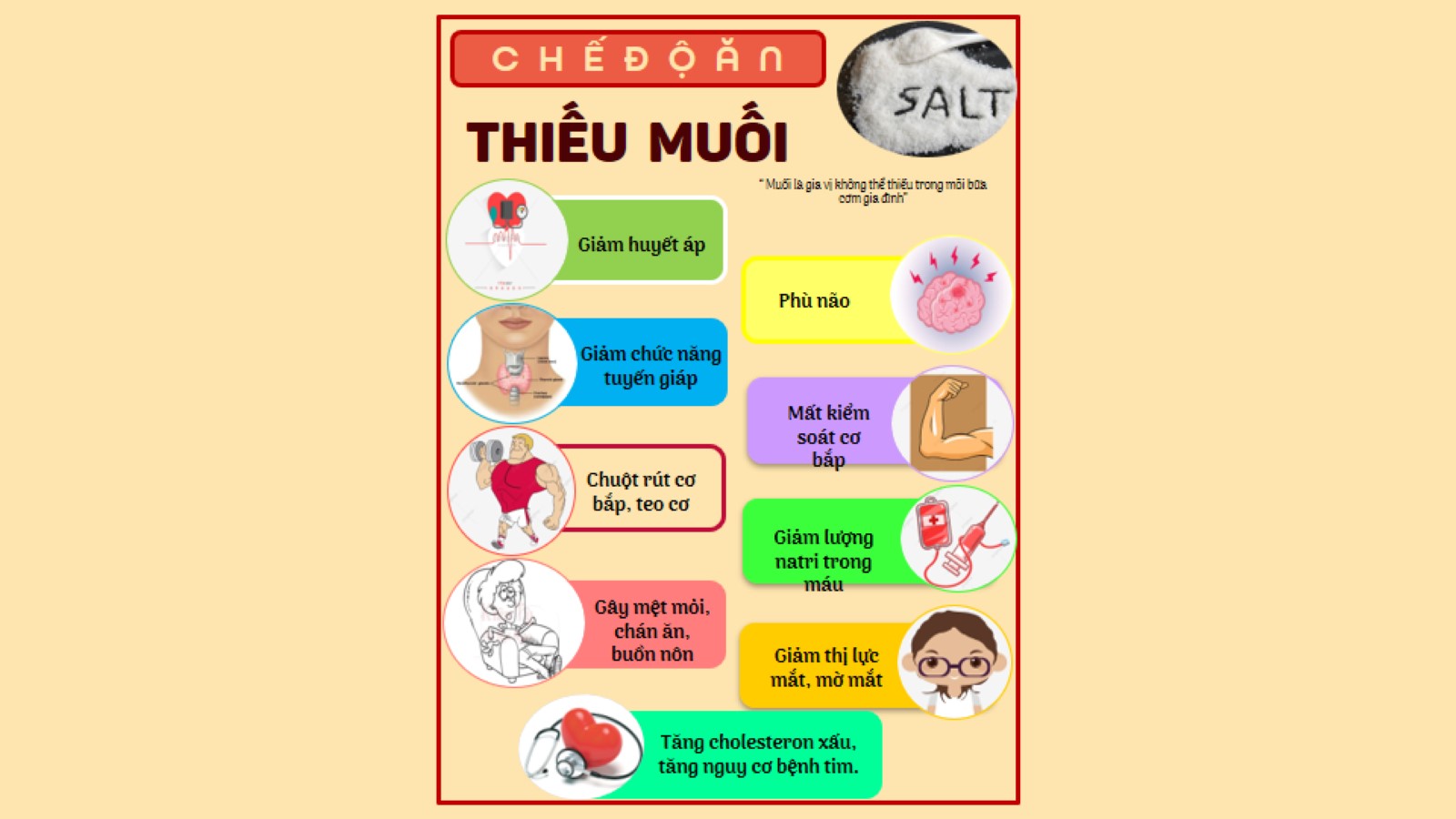 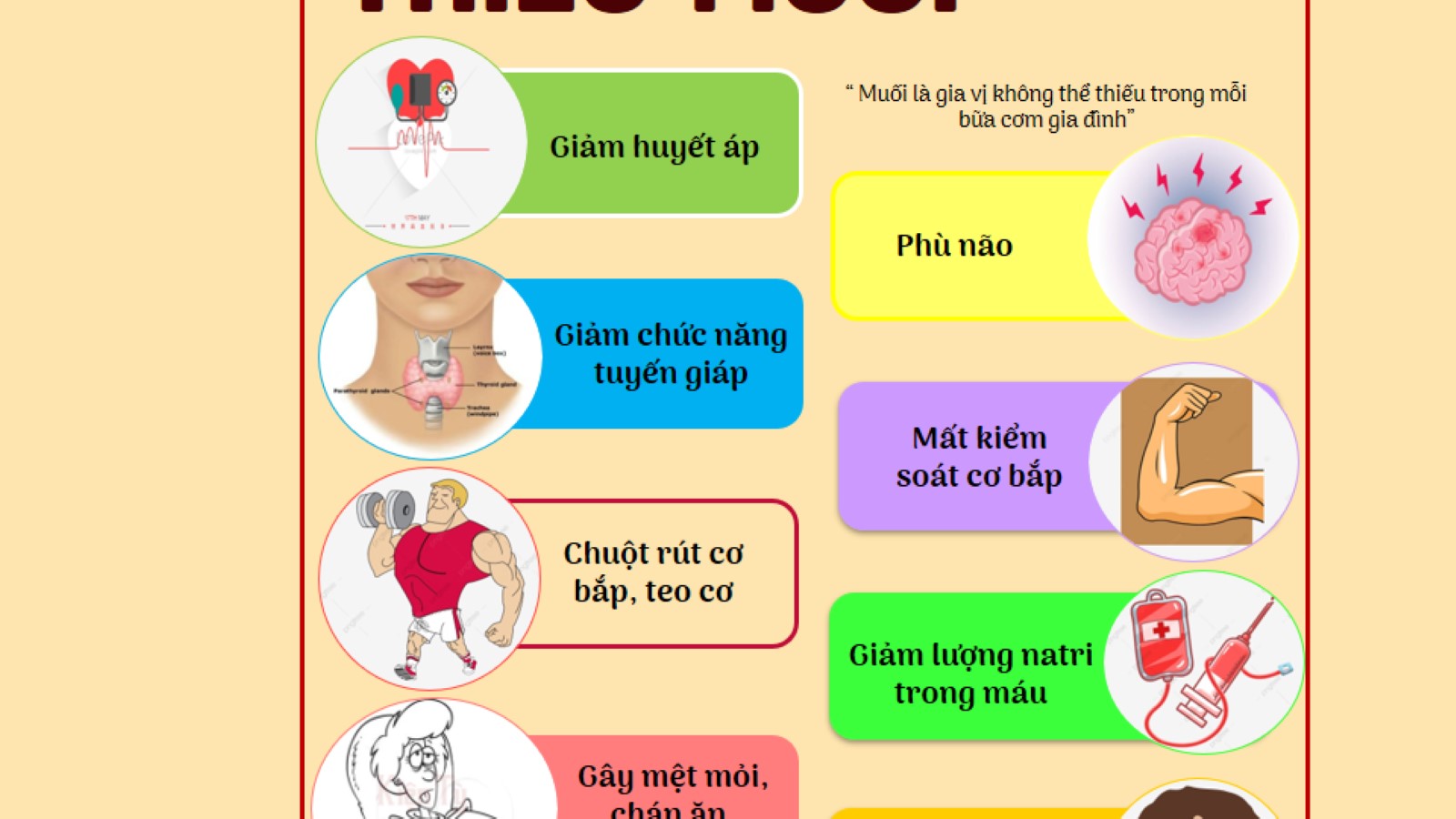 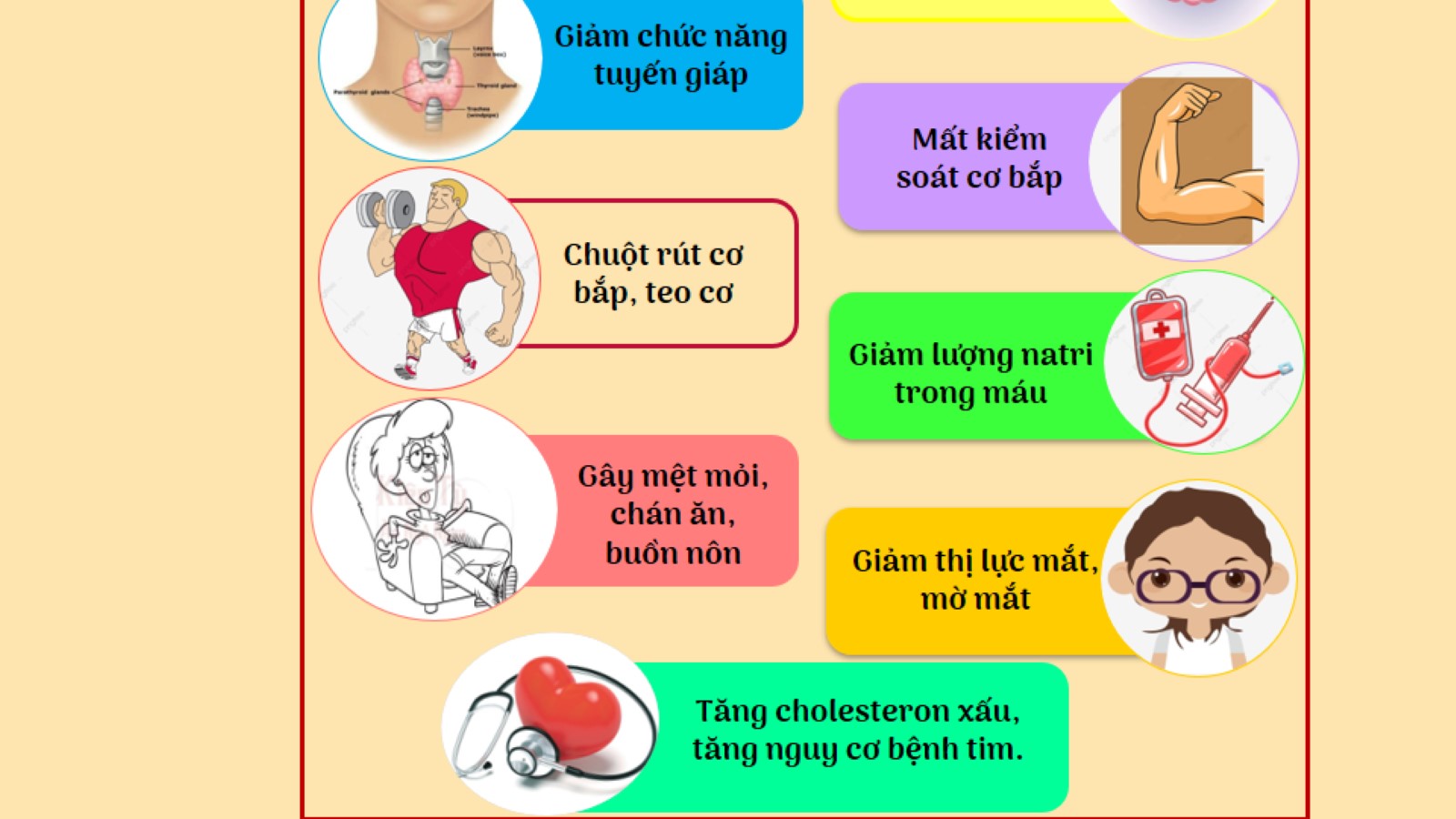 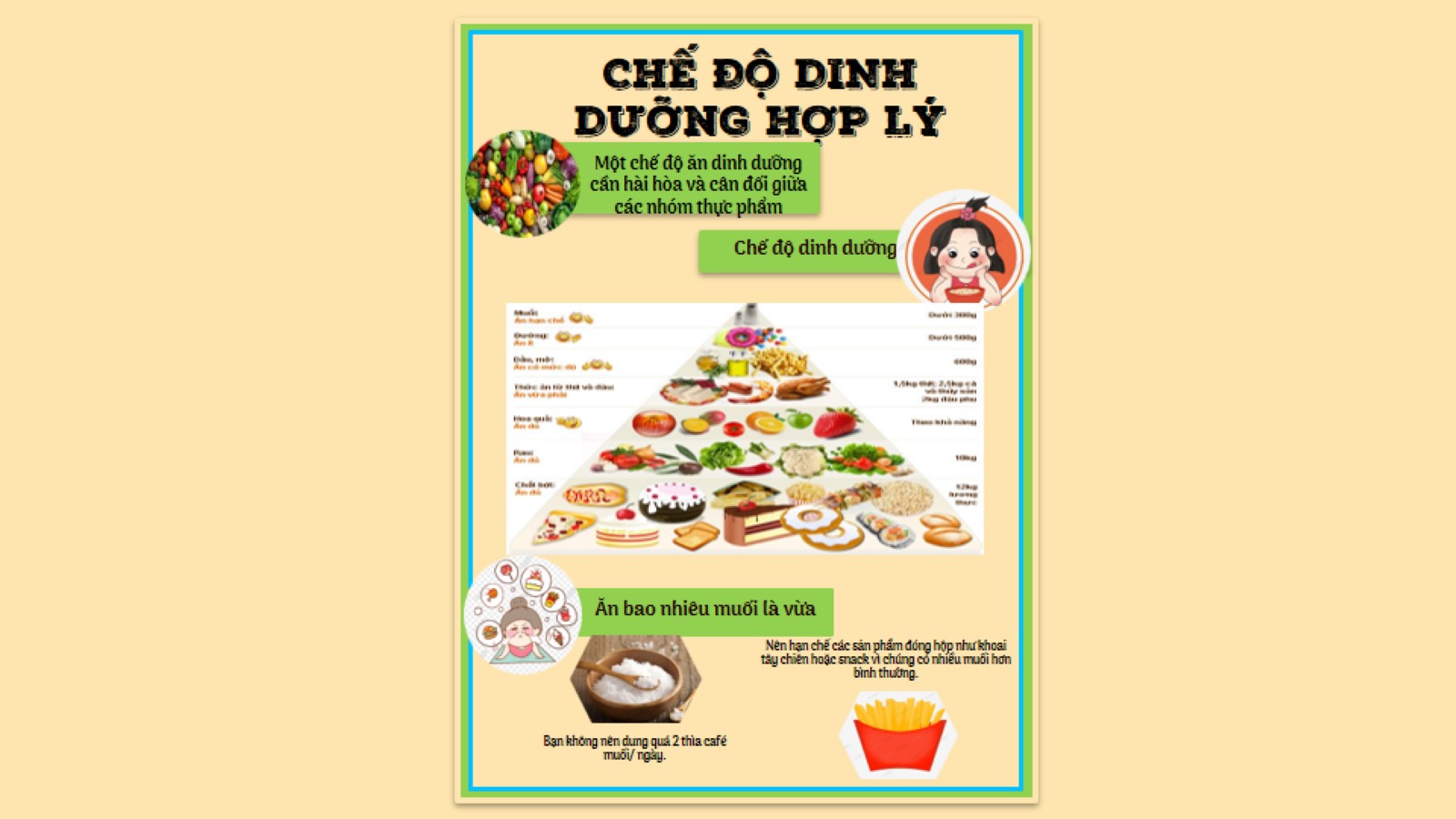 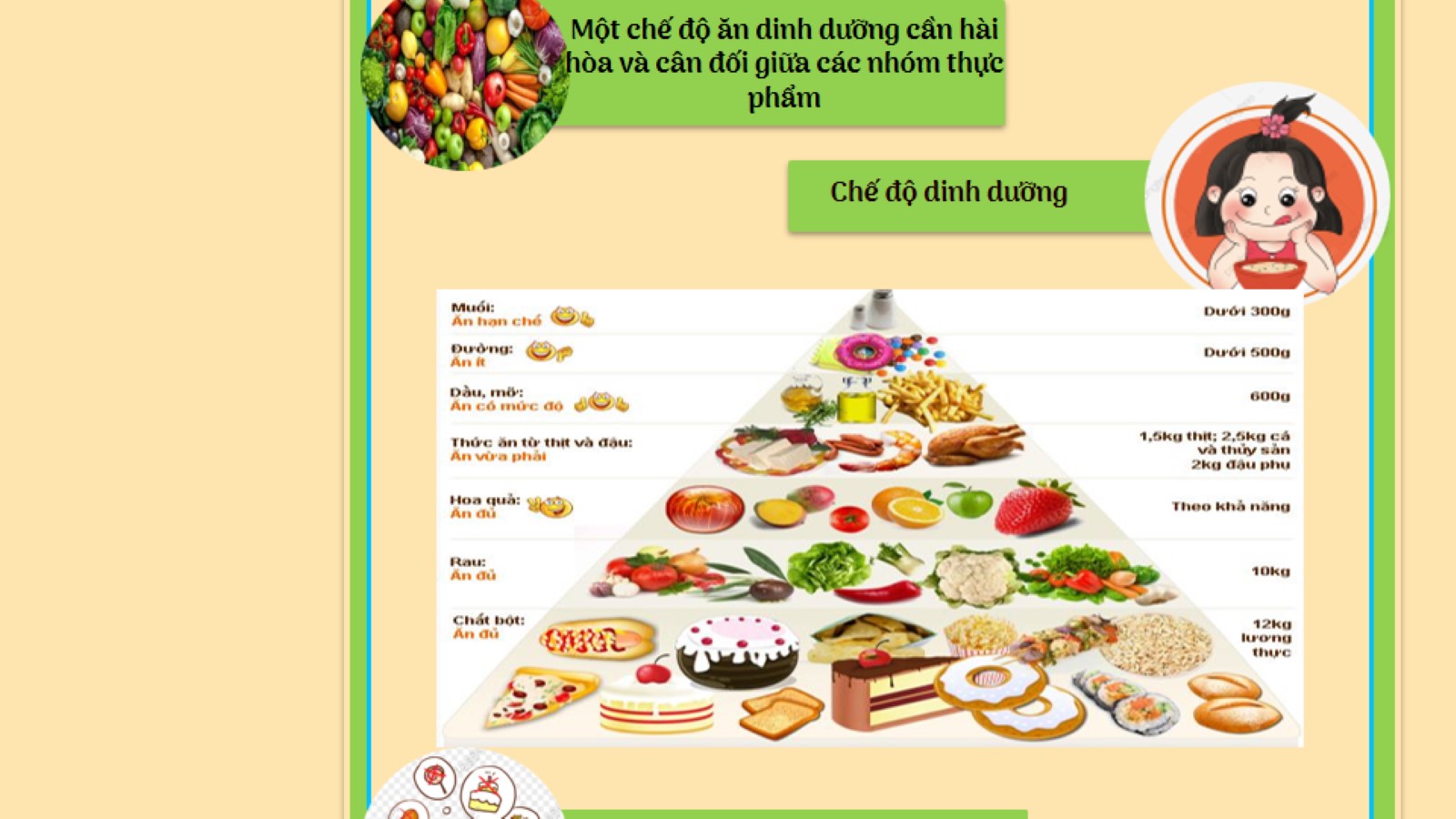 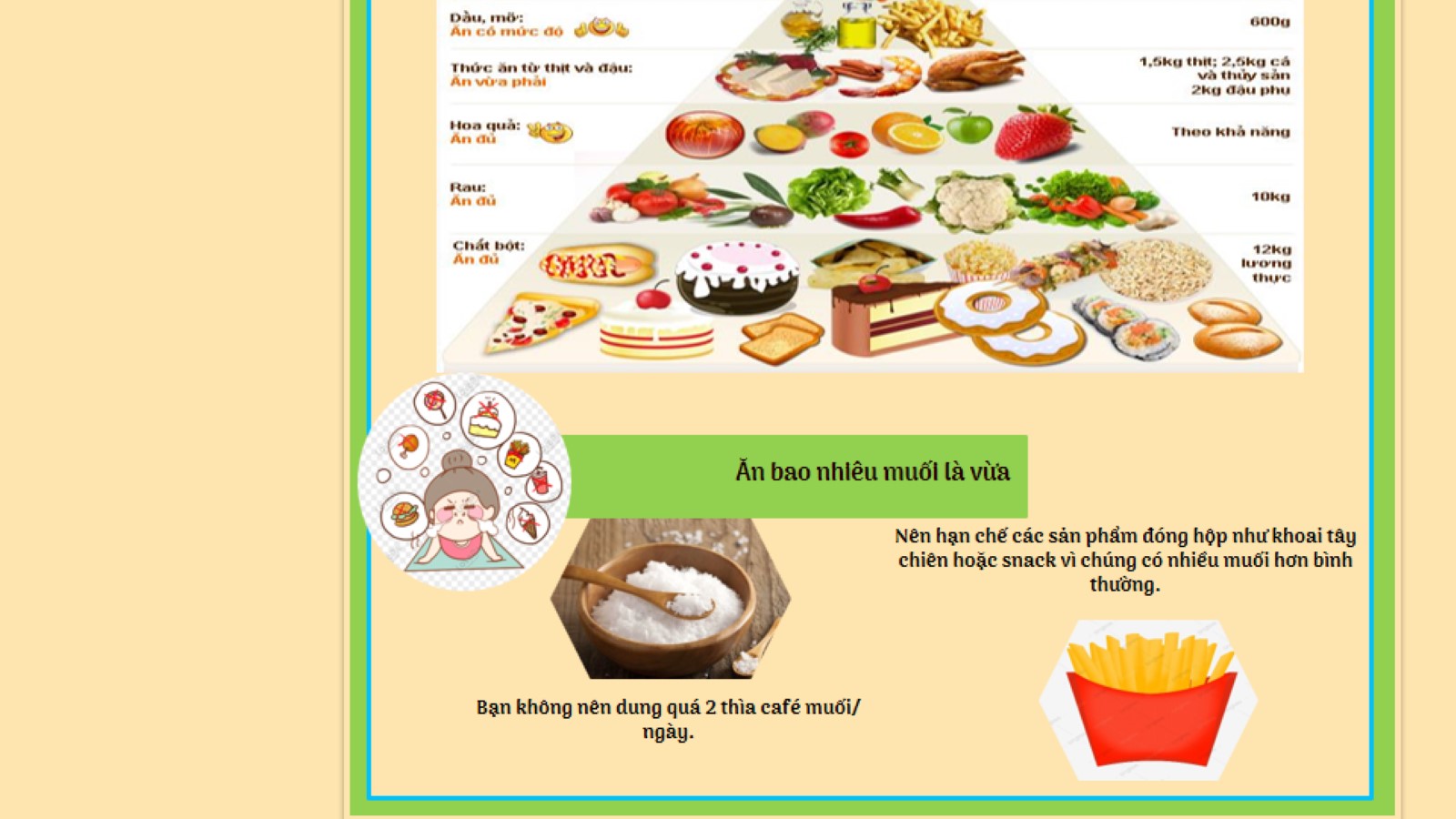 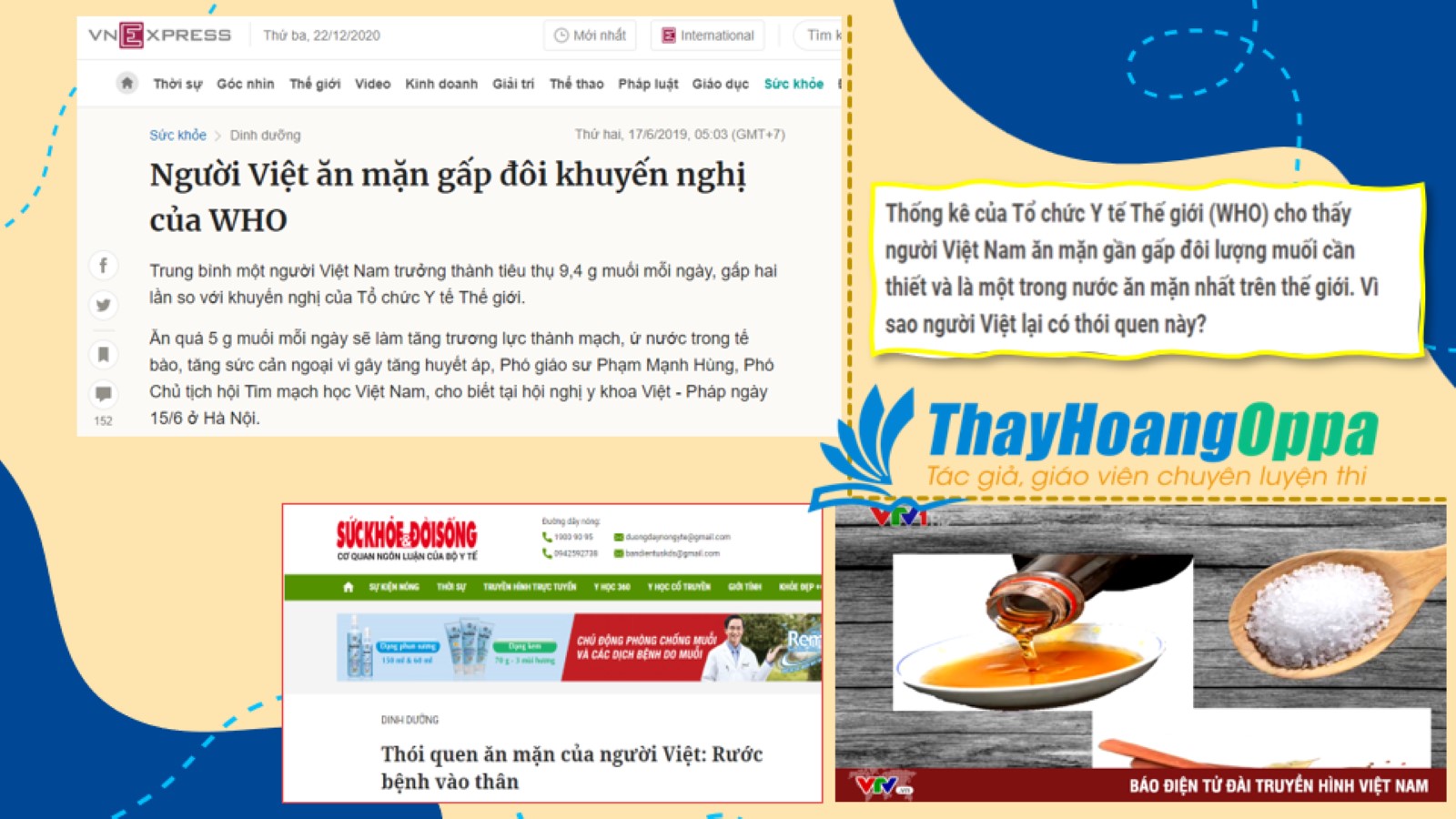 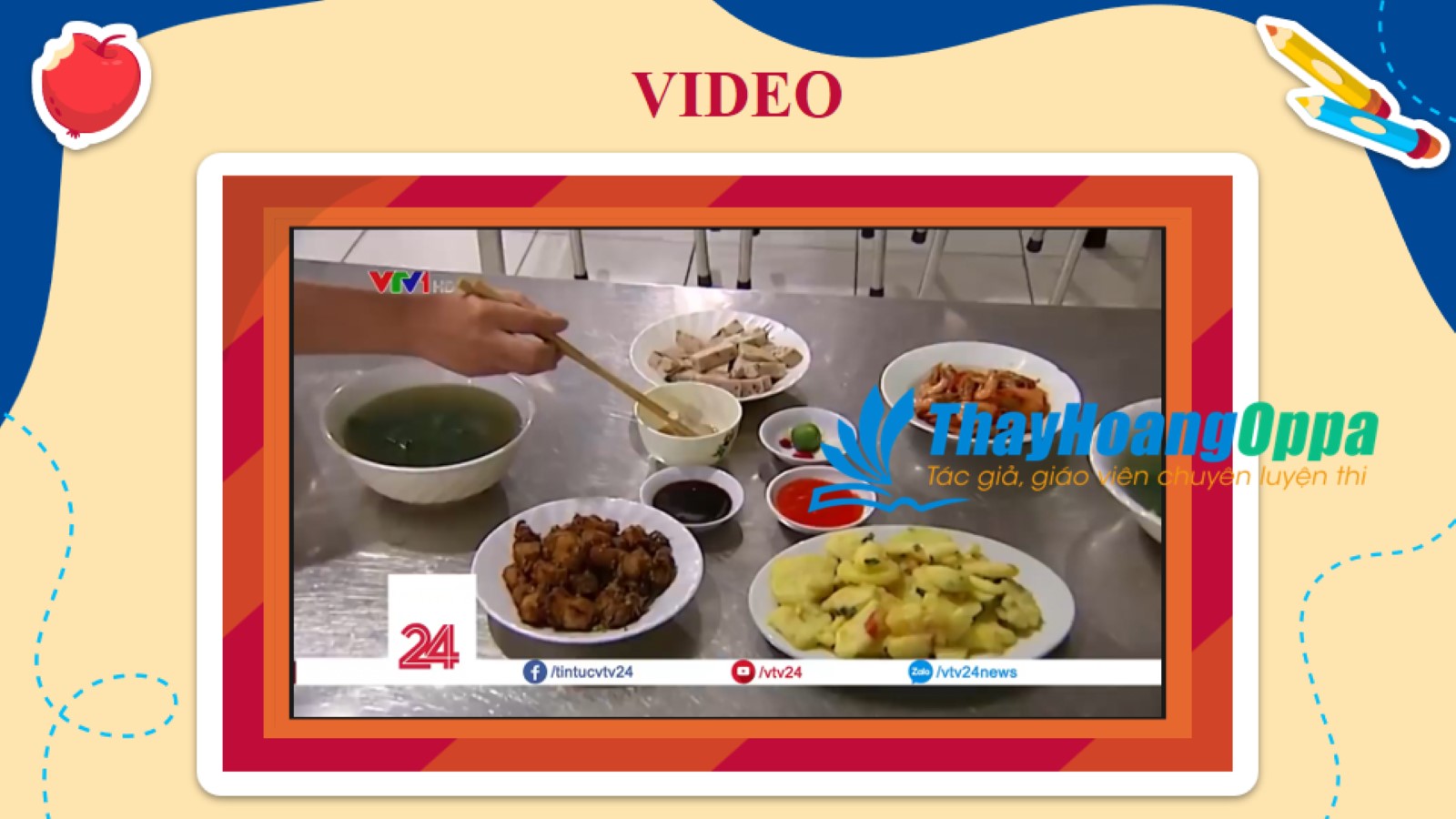 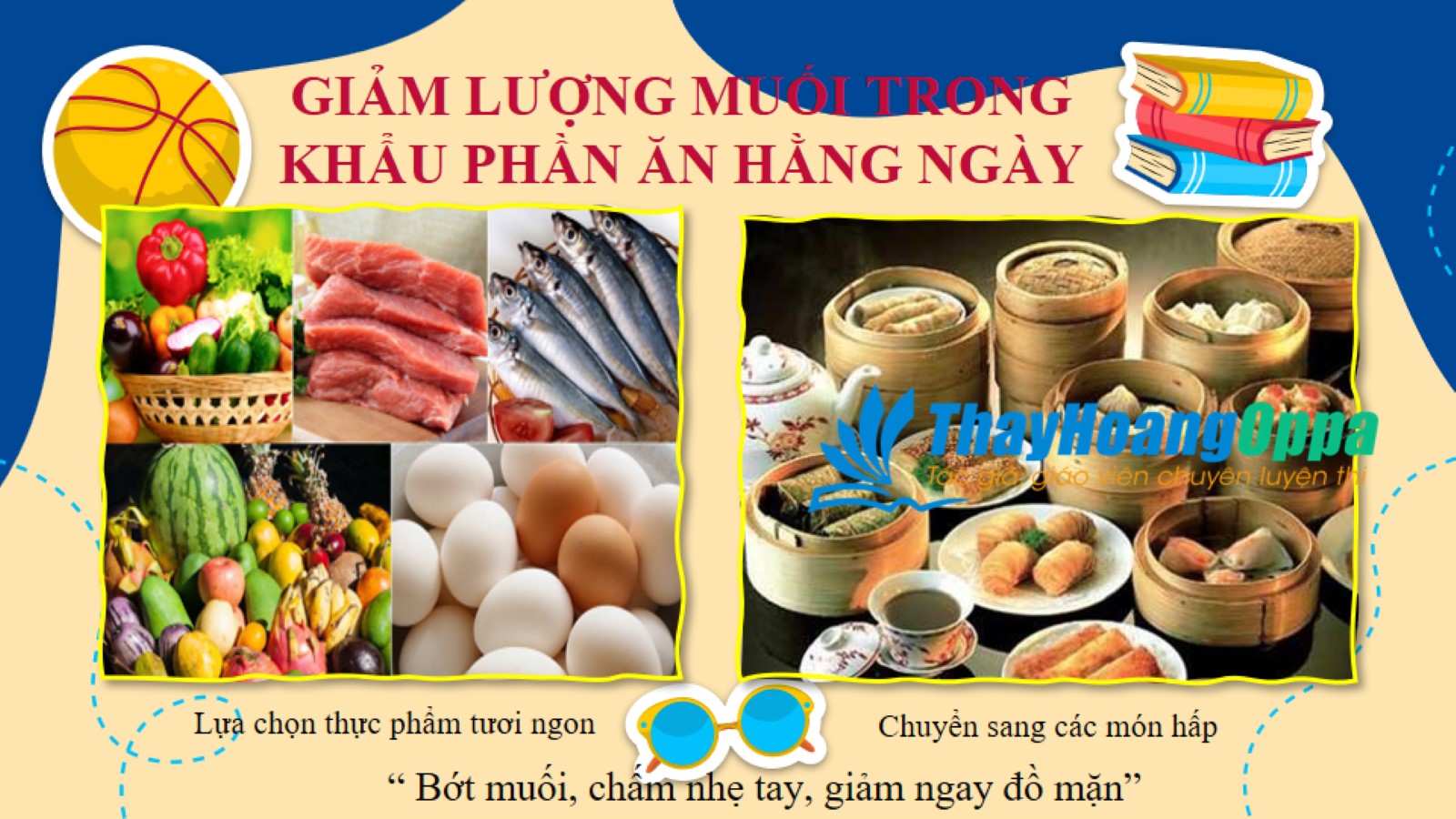 GIẢM LƯỢNG MUỐI TRONG KHẨU PHẦN ĂN HẰNG NGÀY
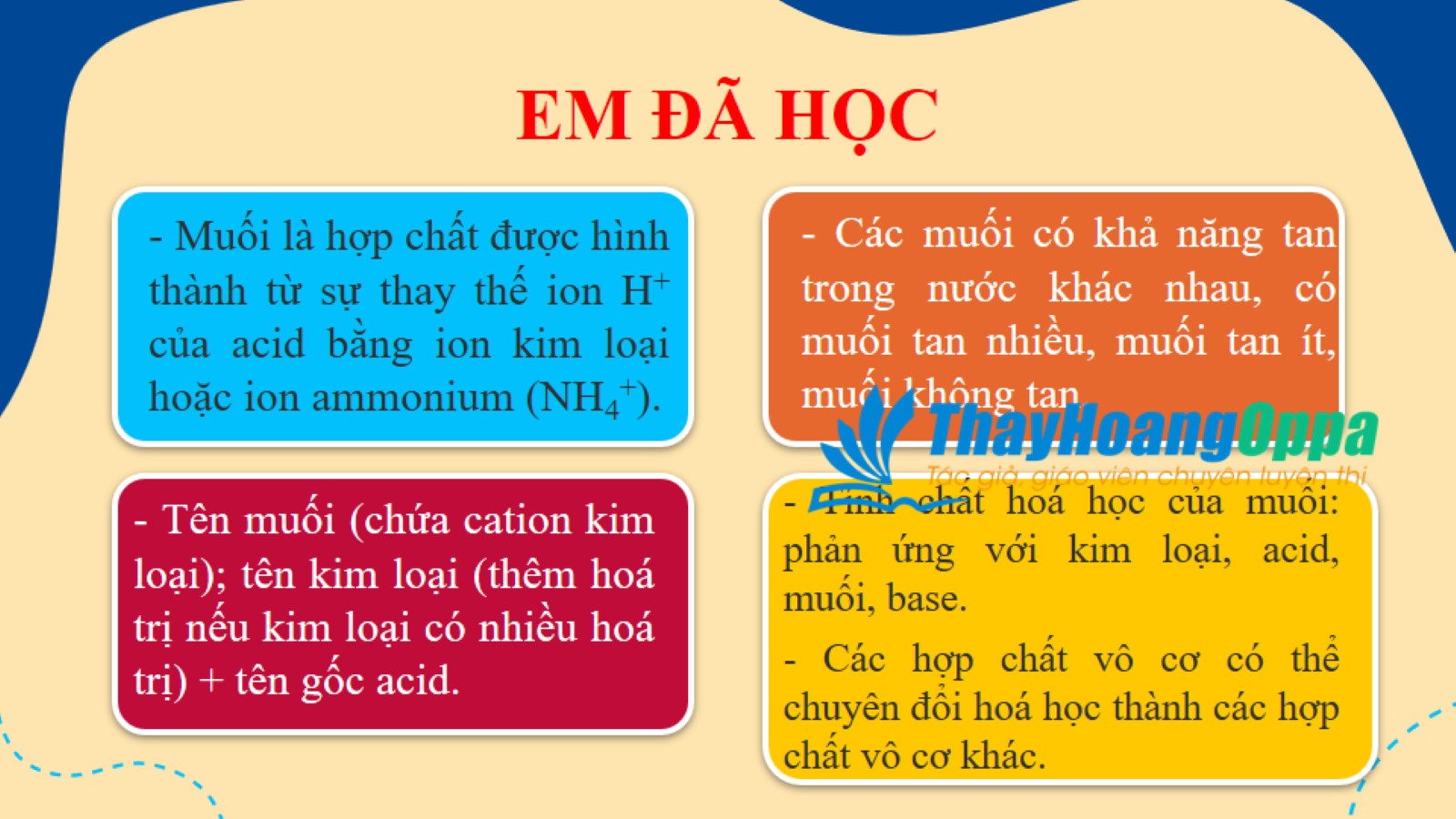 EM ĐÃ HỌC
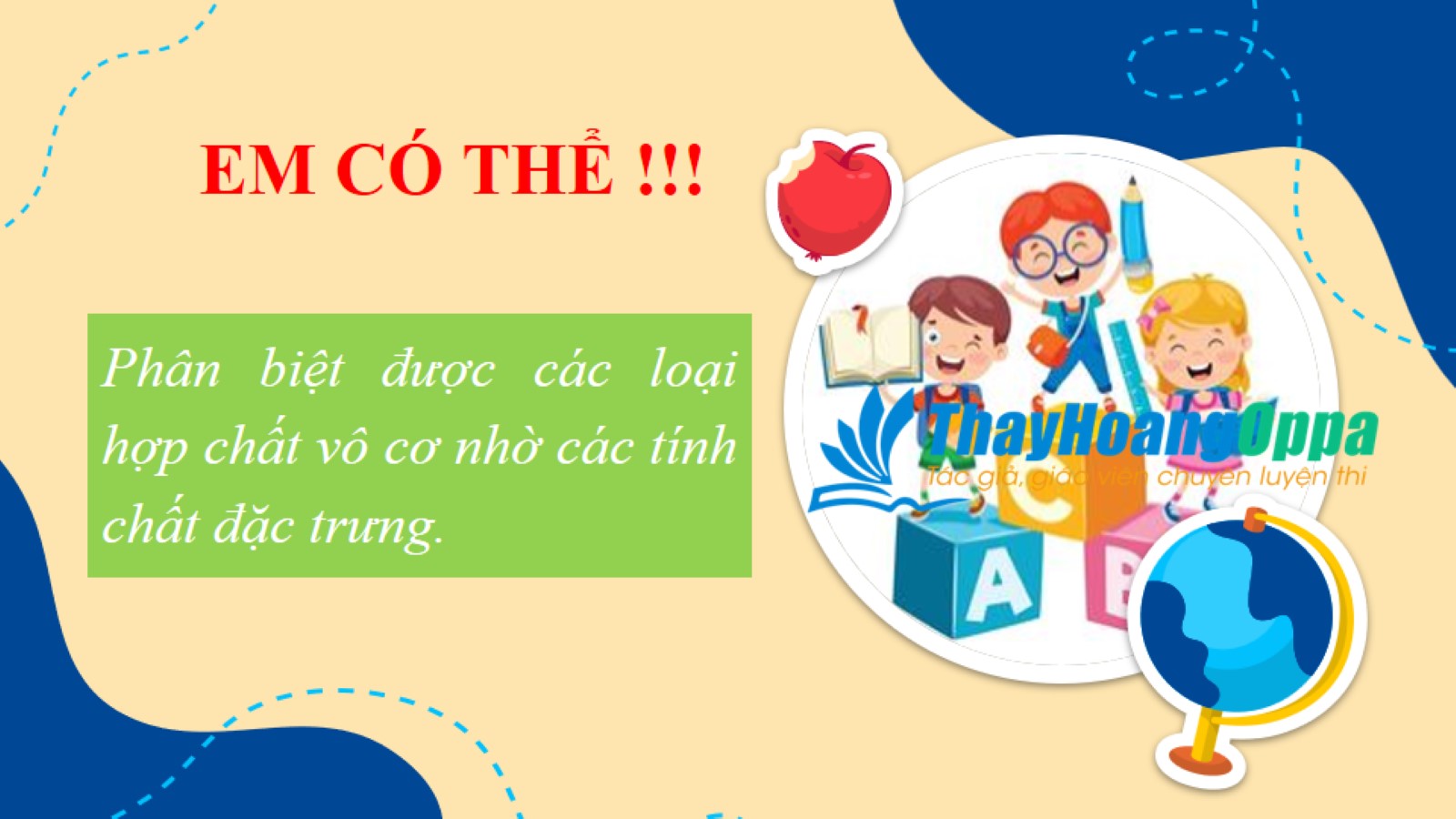 EM CÓ THỂ !!!
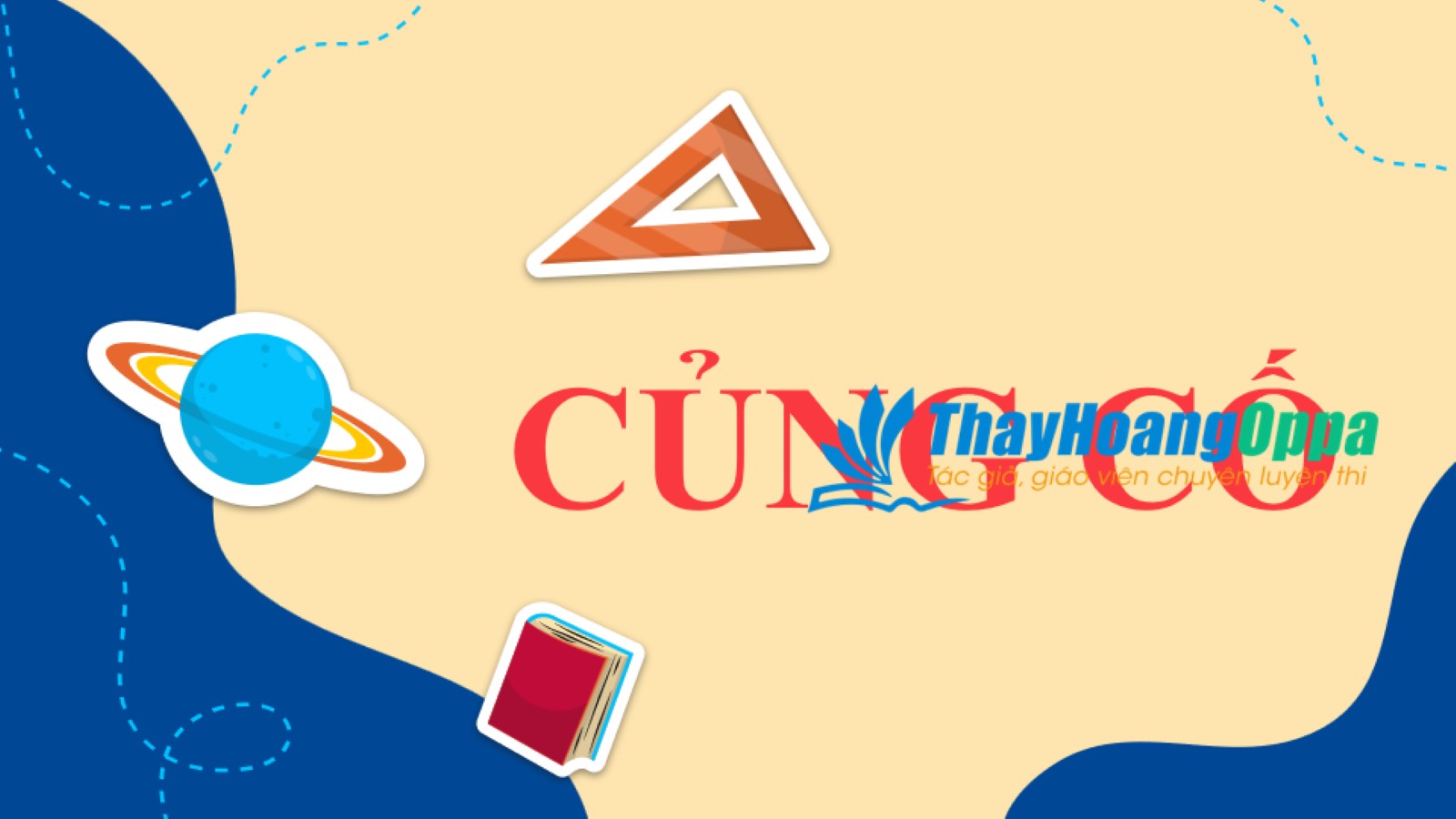 CỦNG CỐ
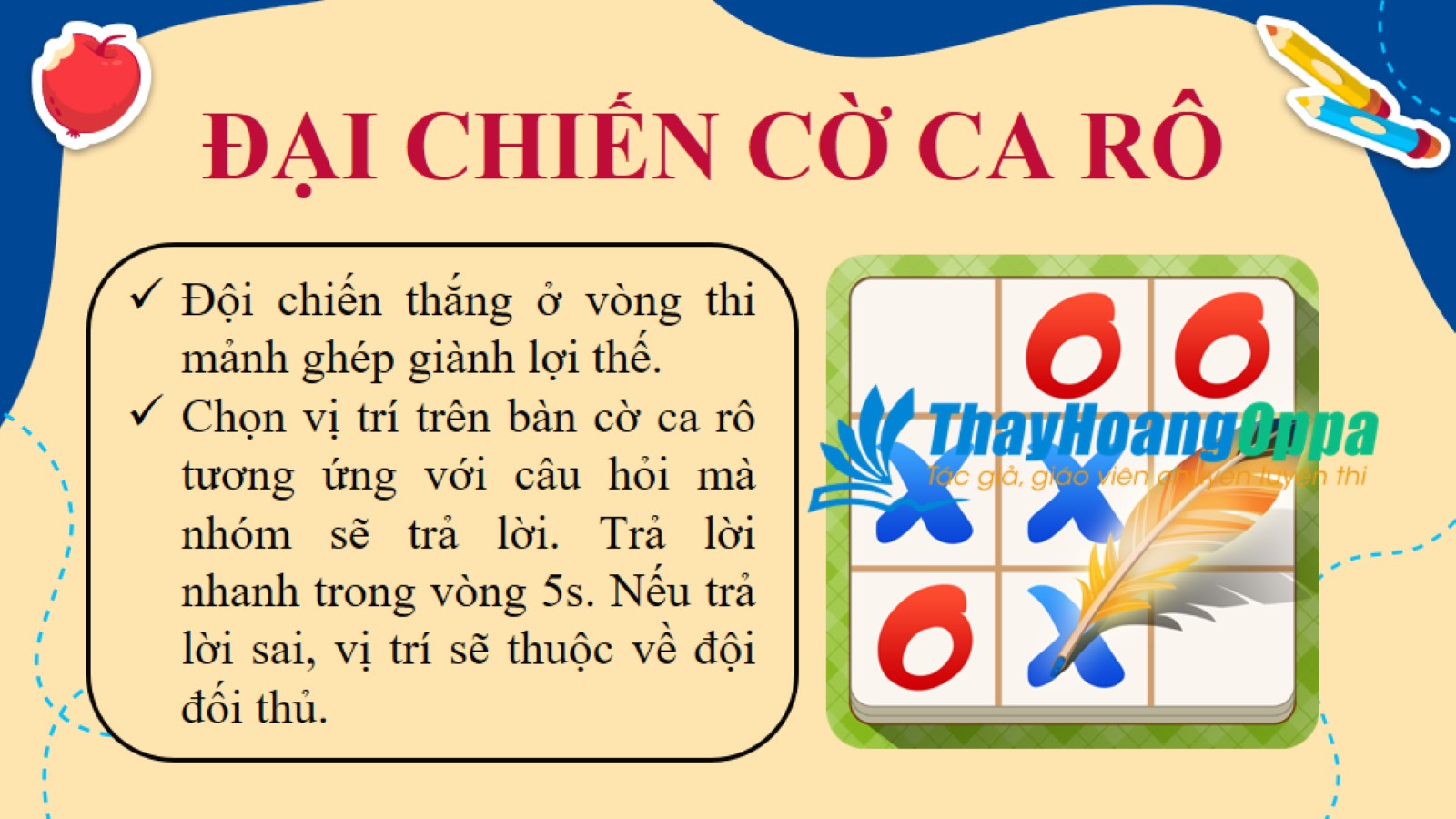 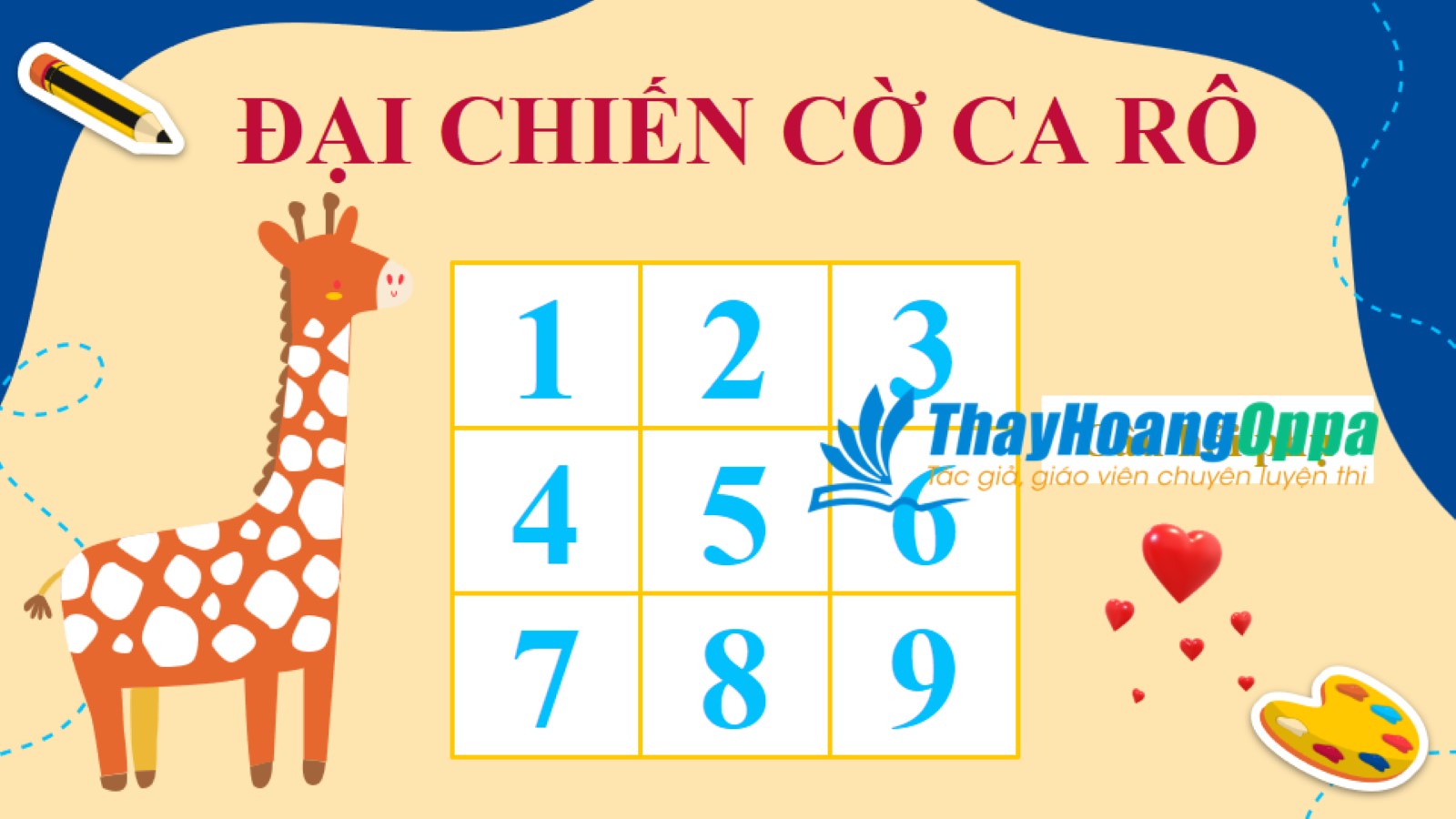 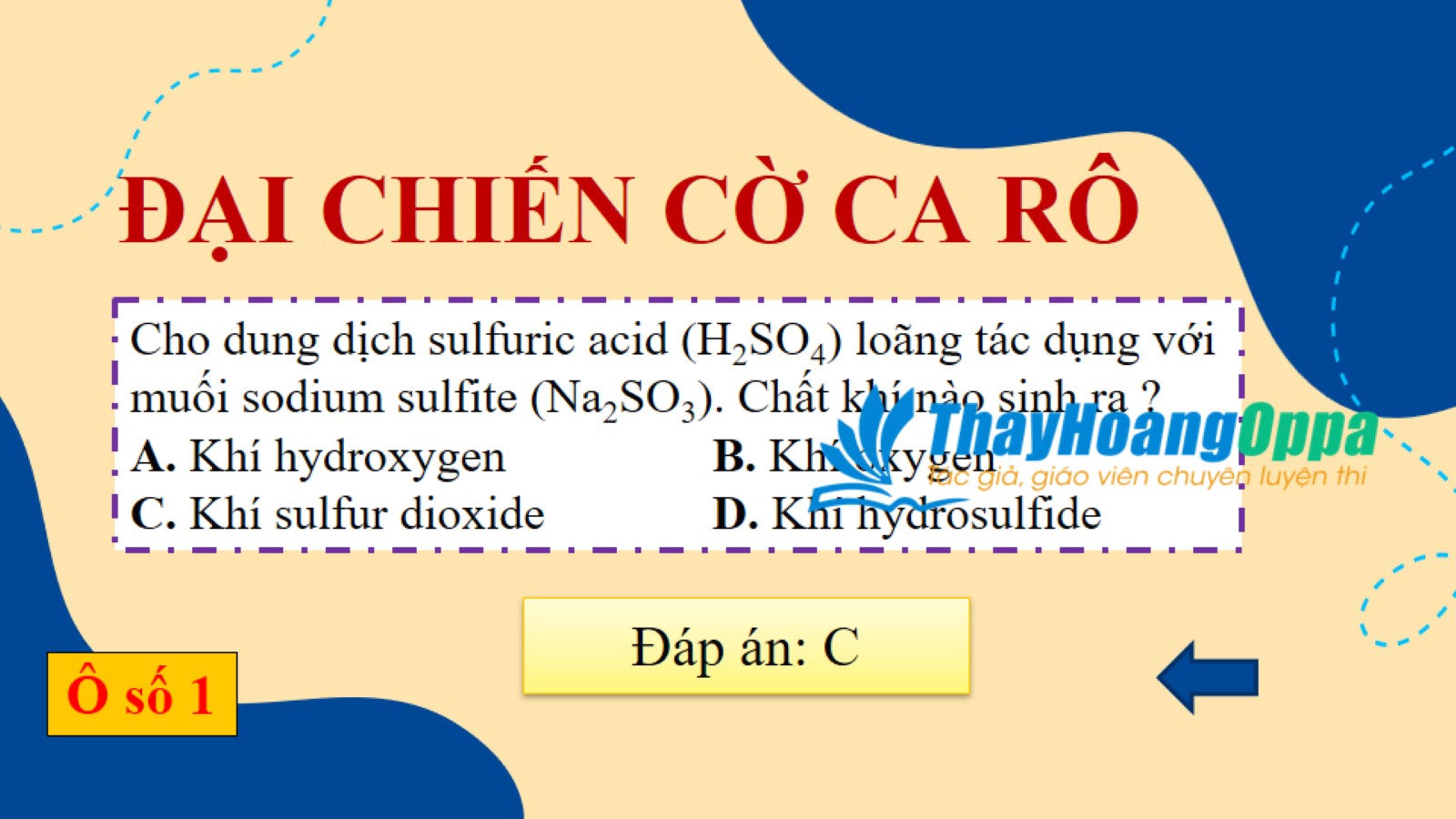 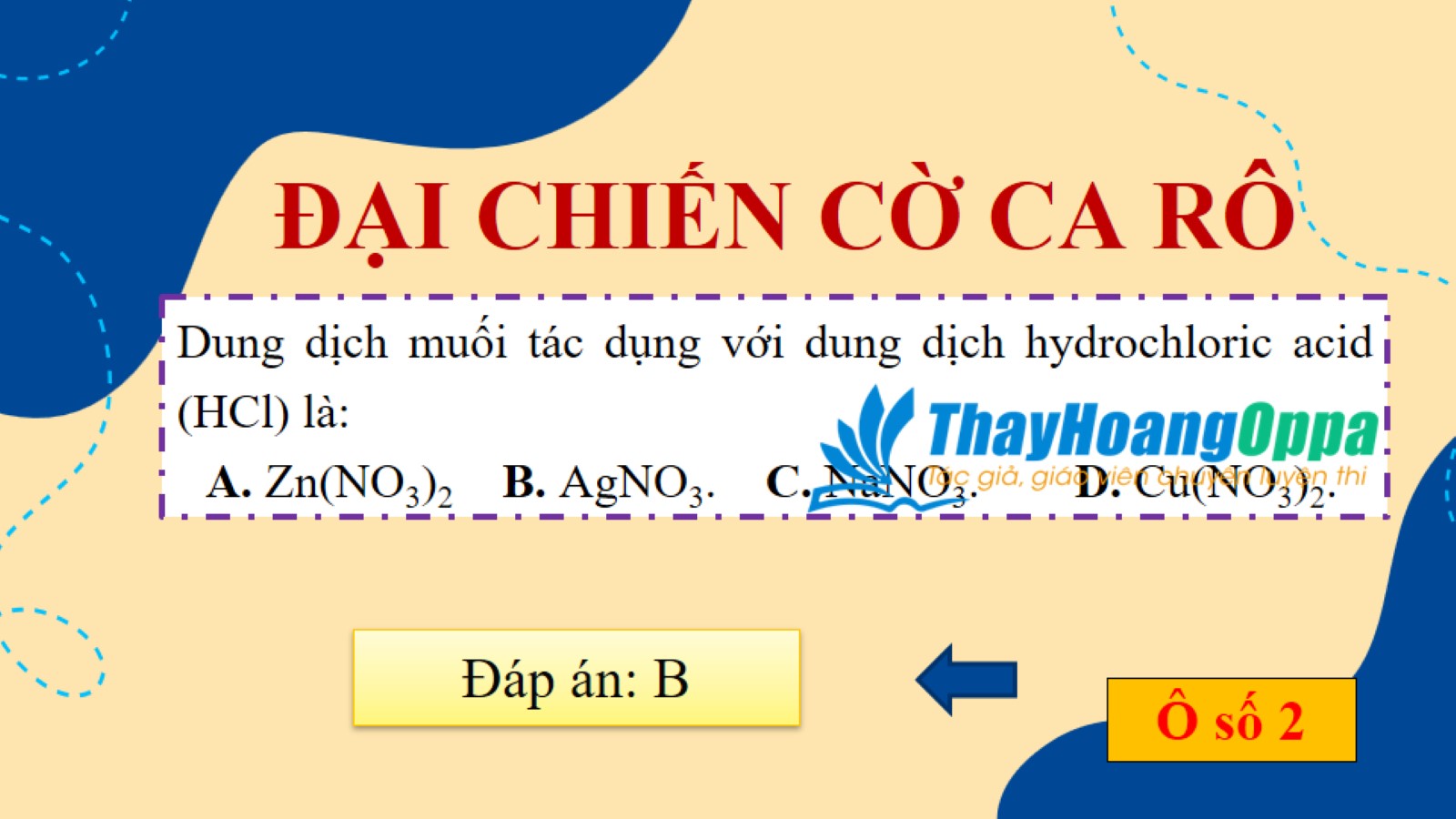 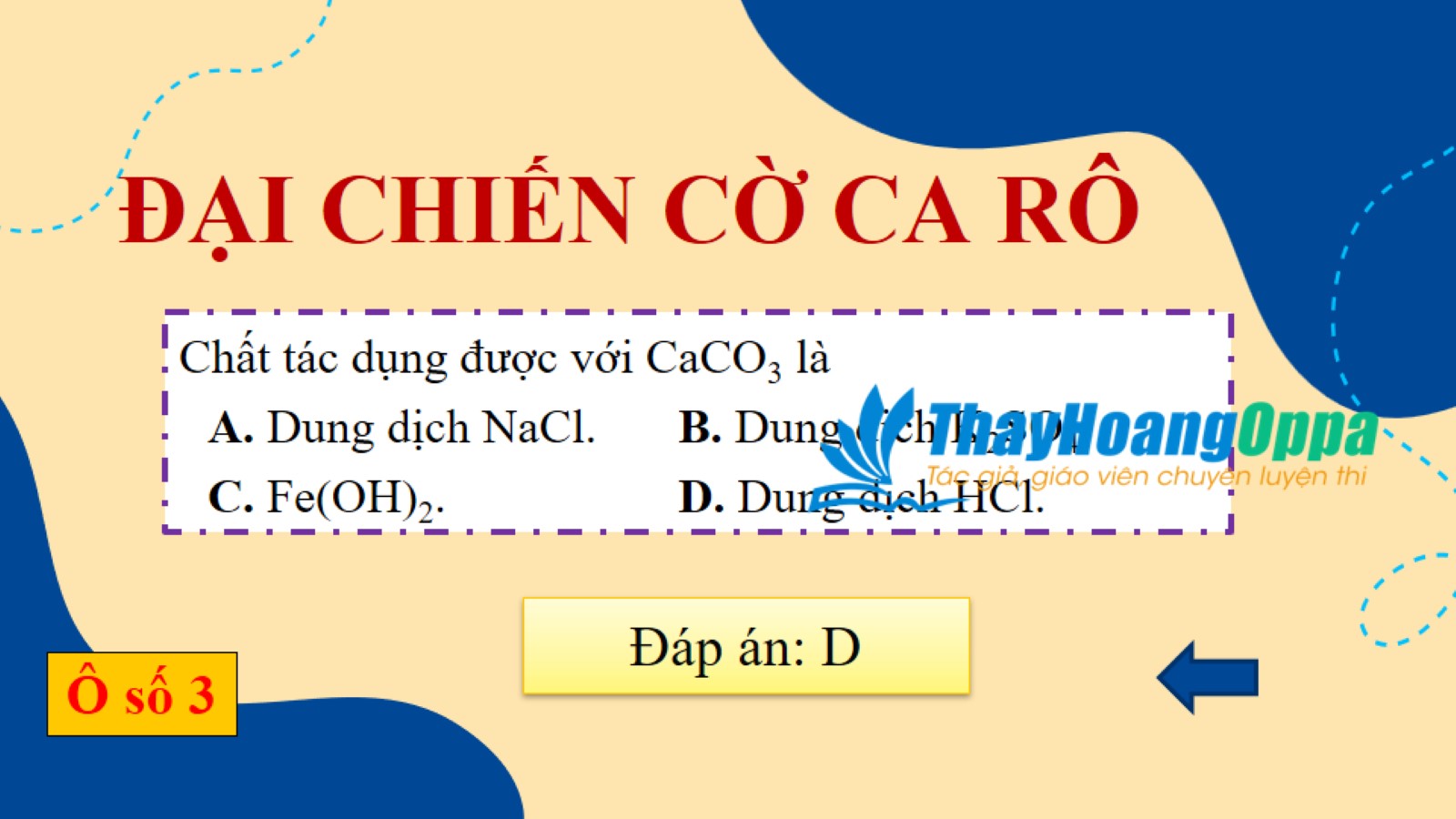 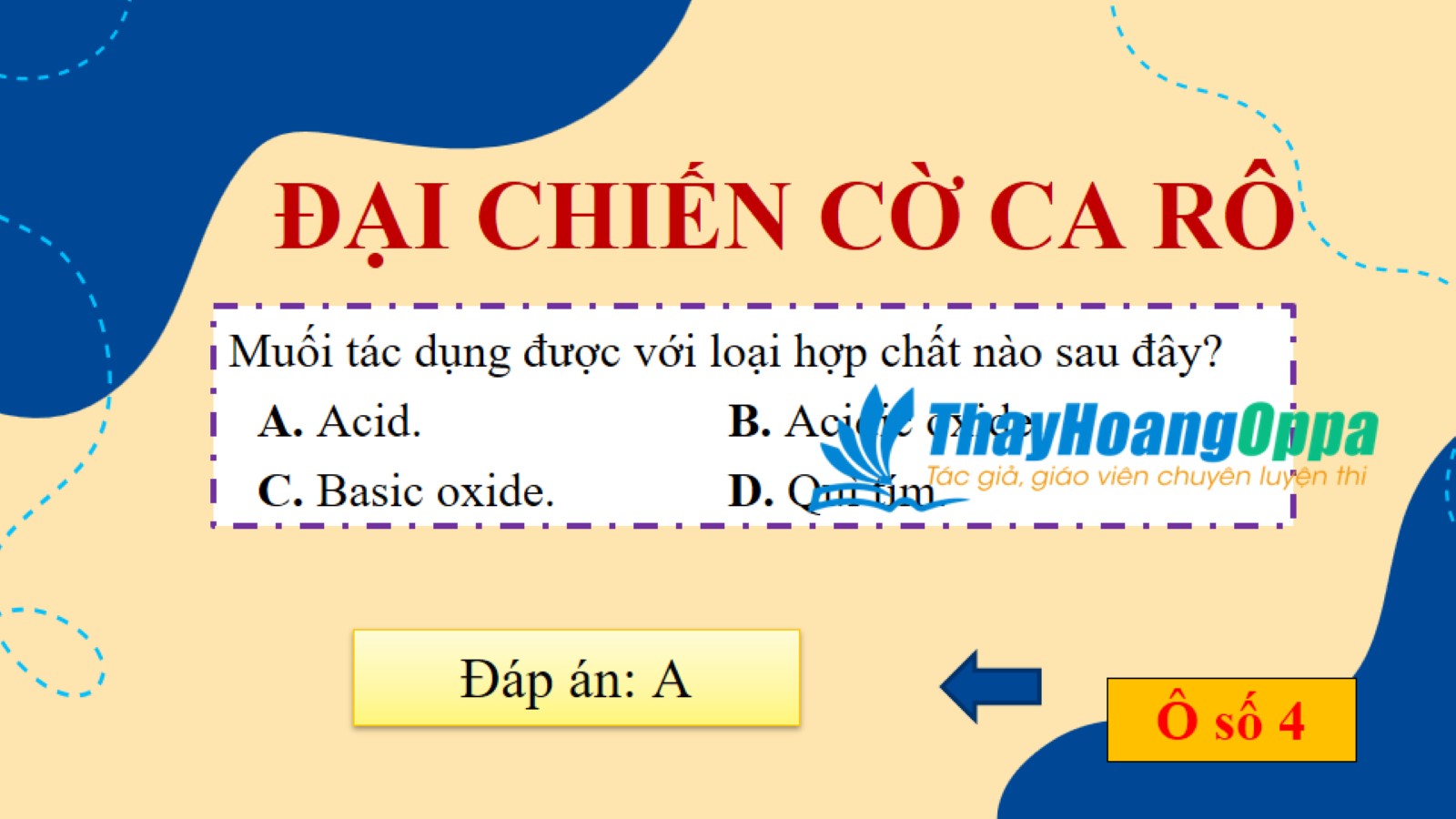 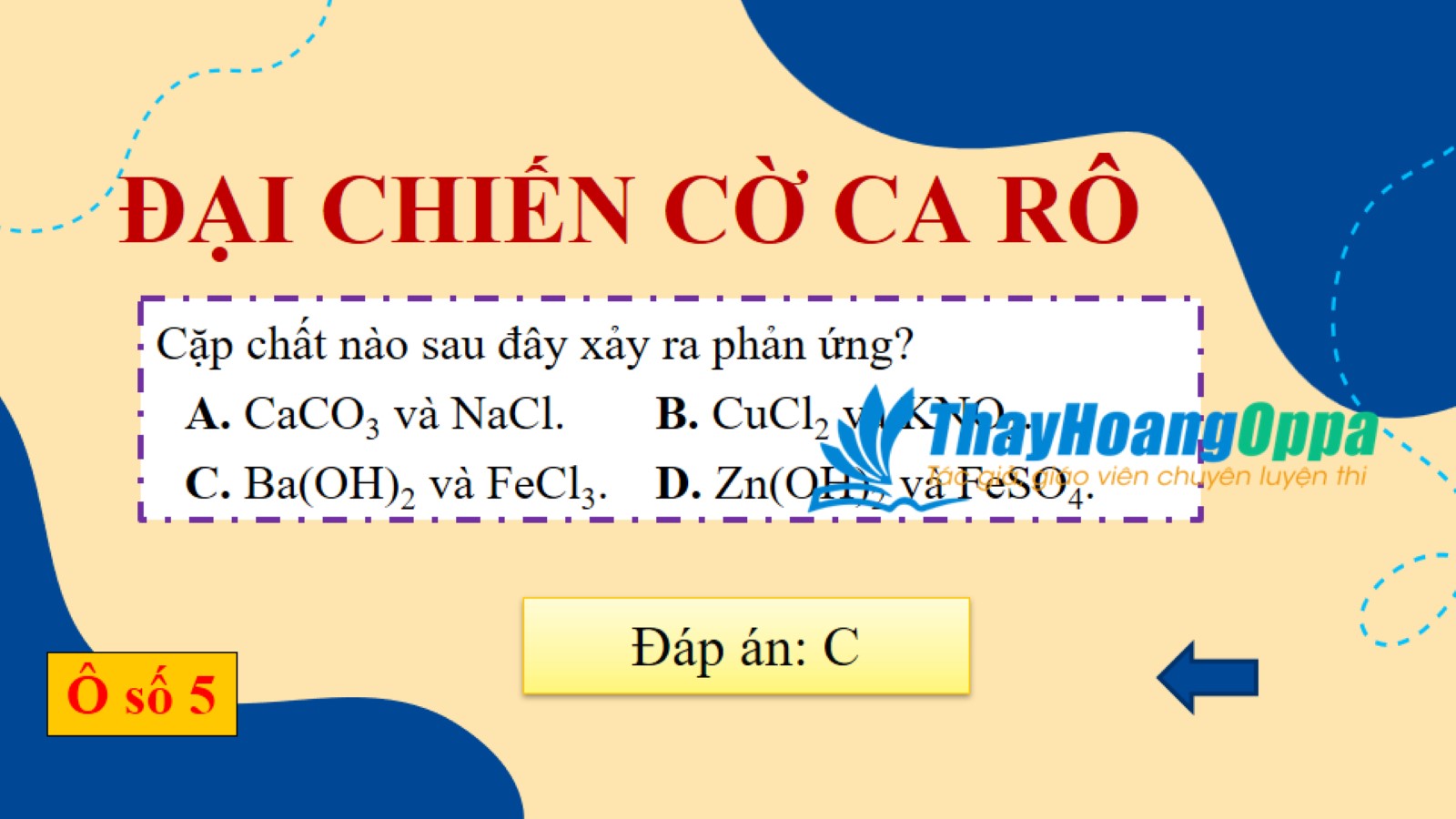 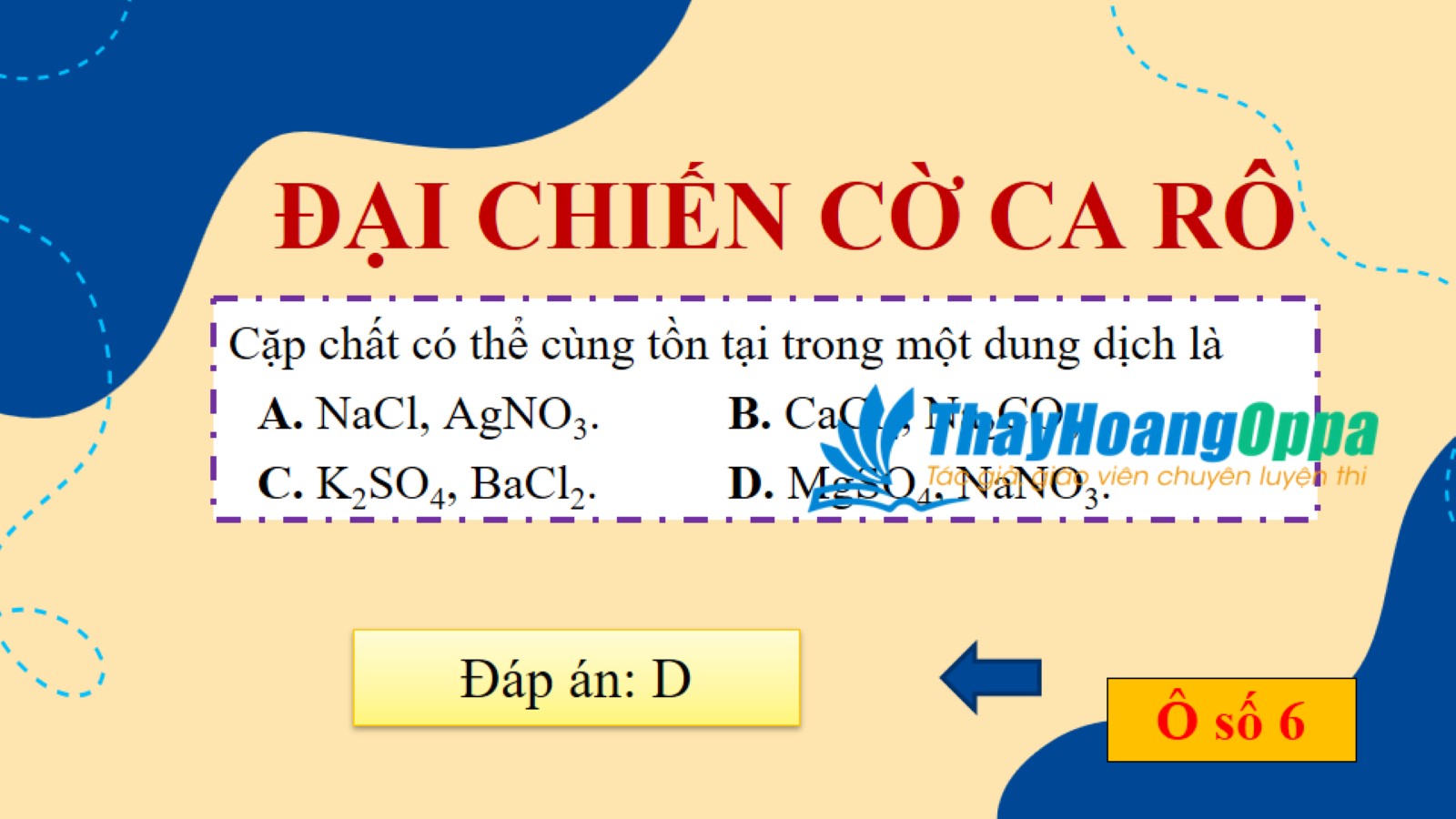 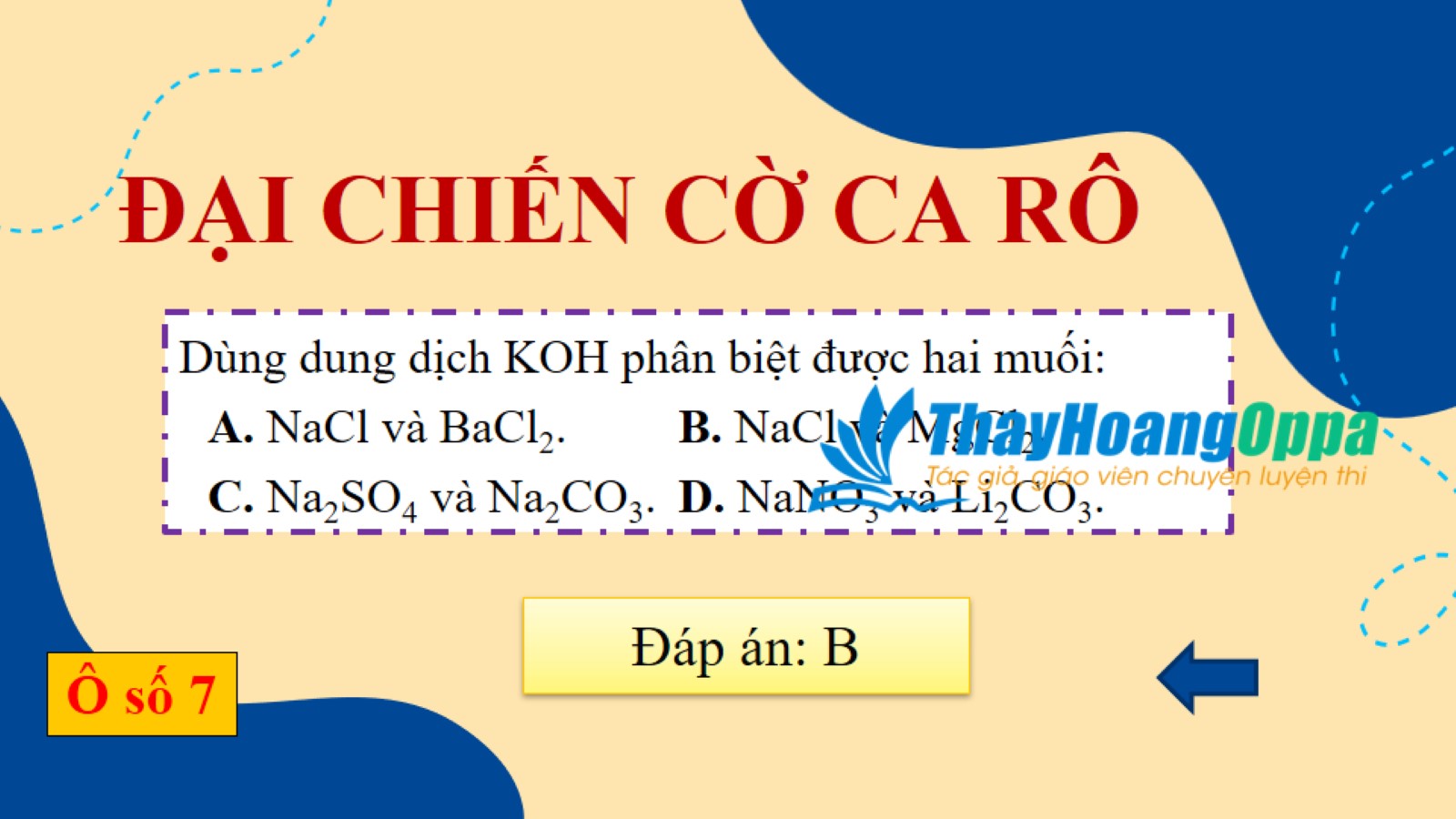 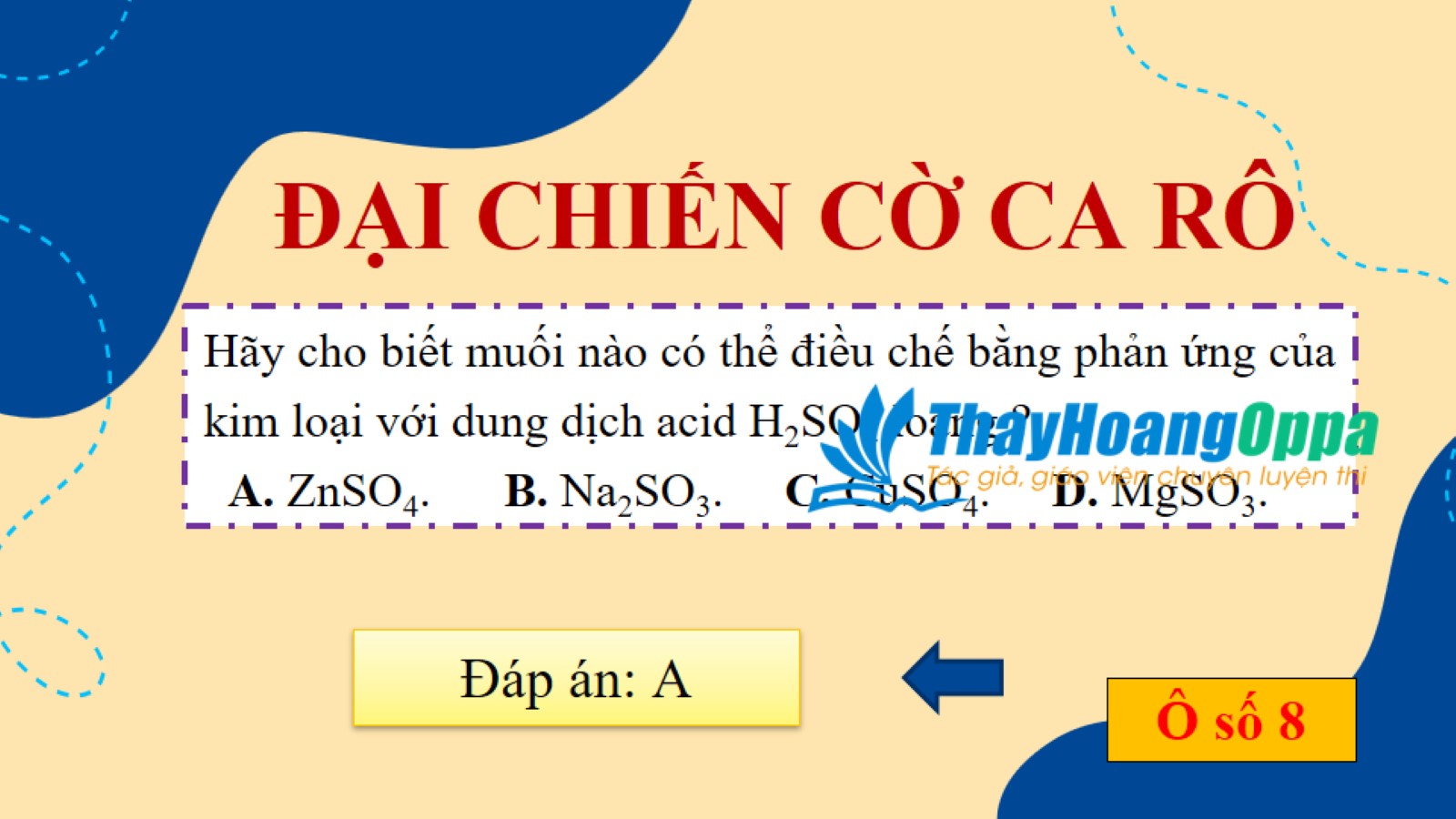 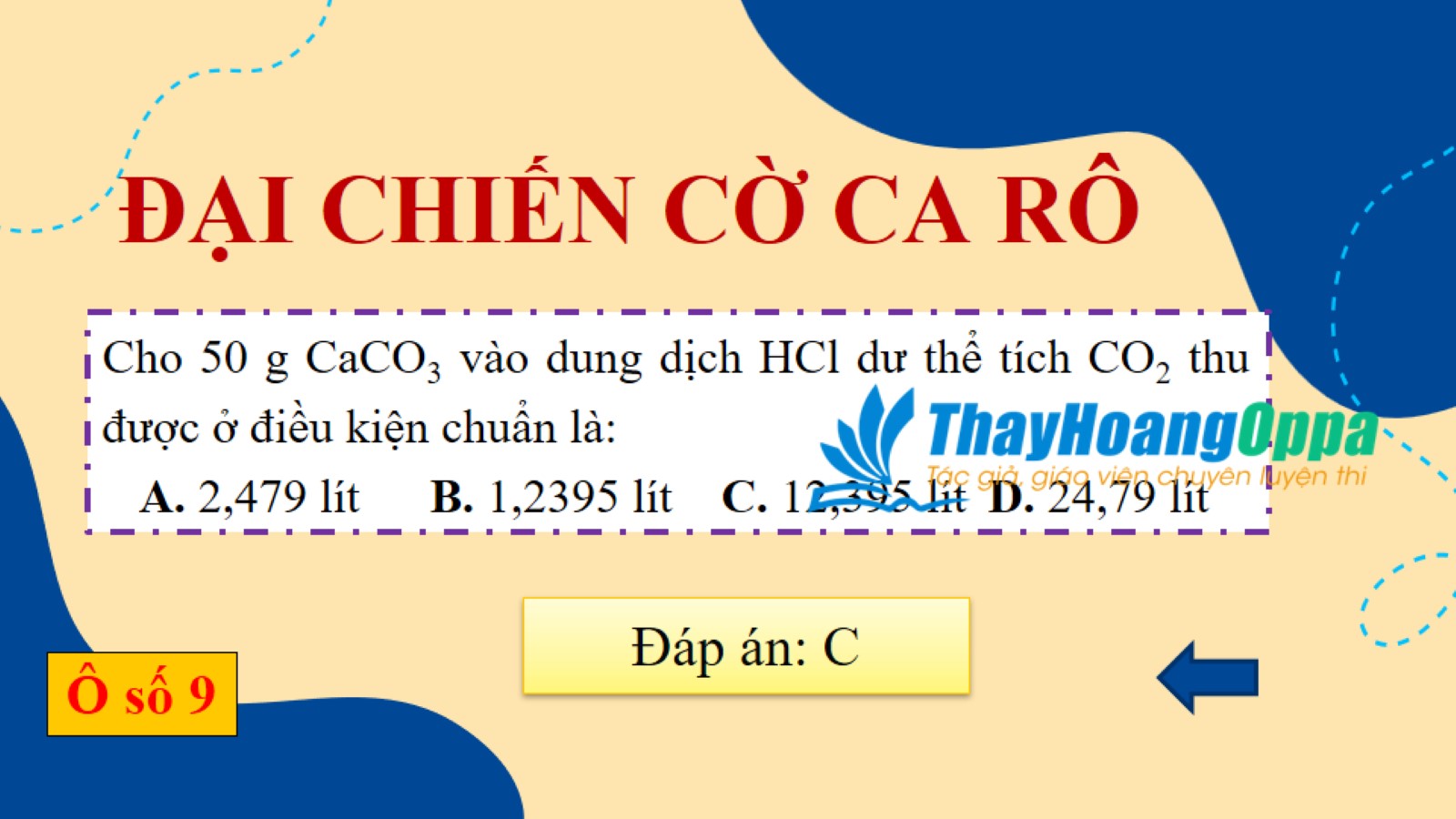 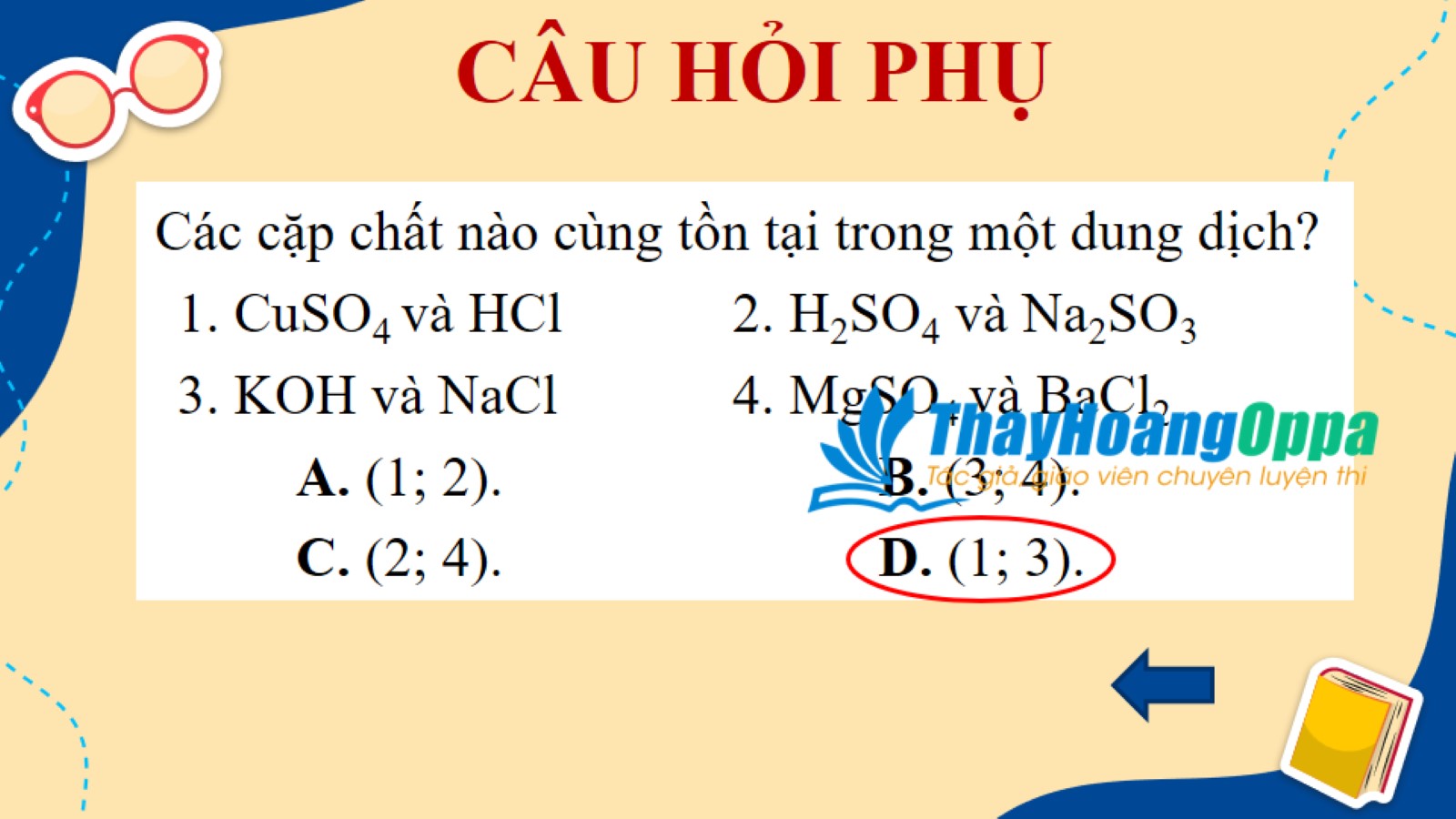 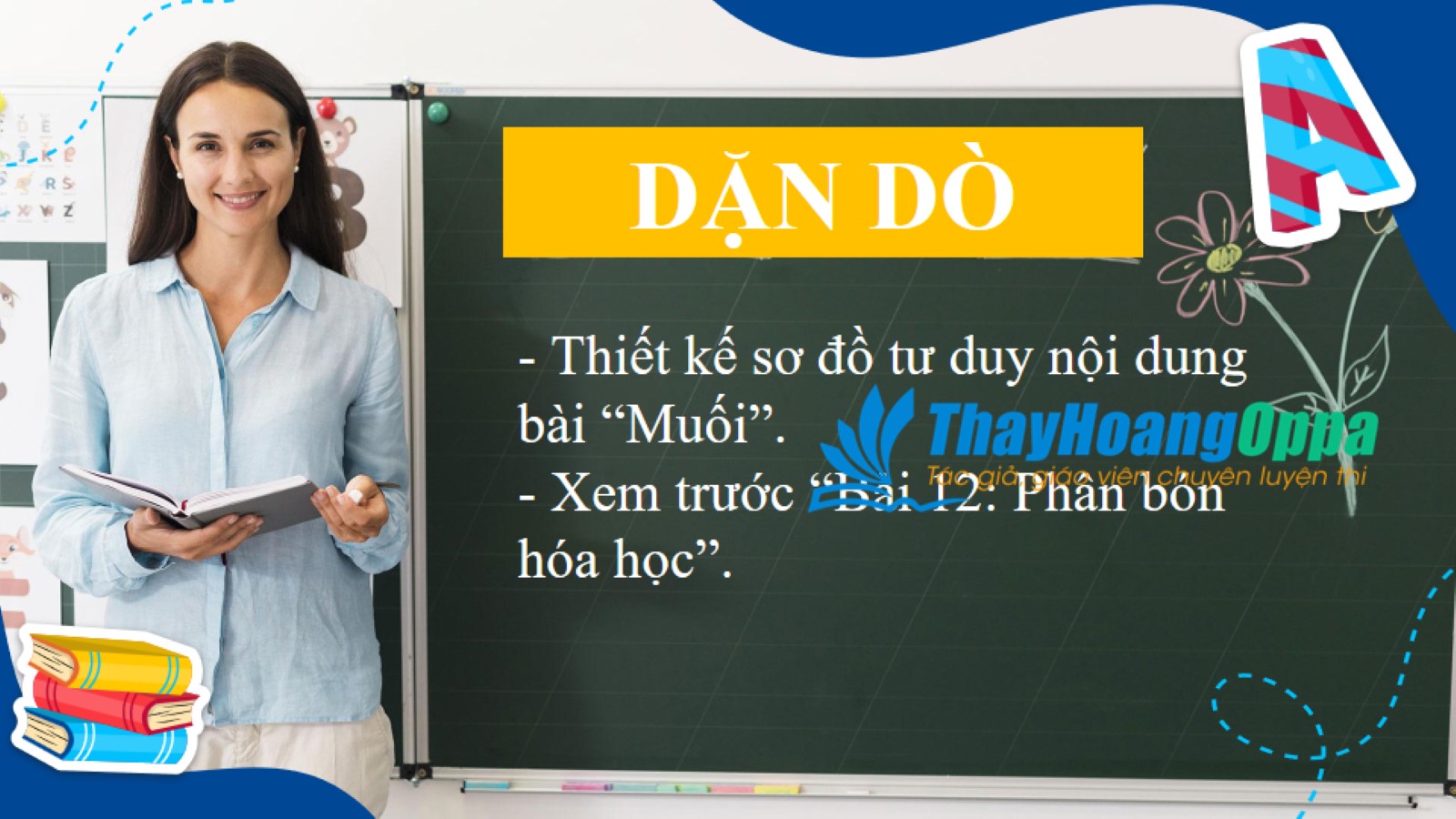 DẶN DÒ
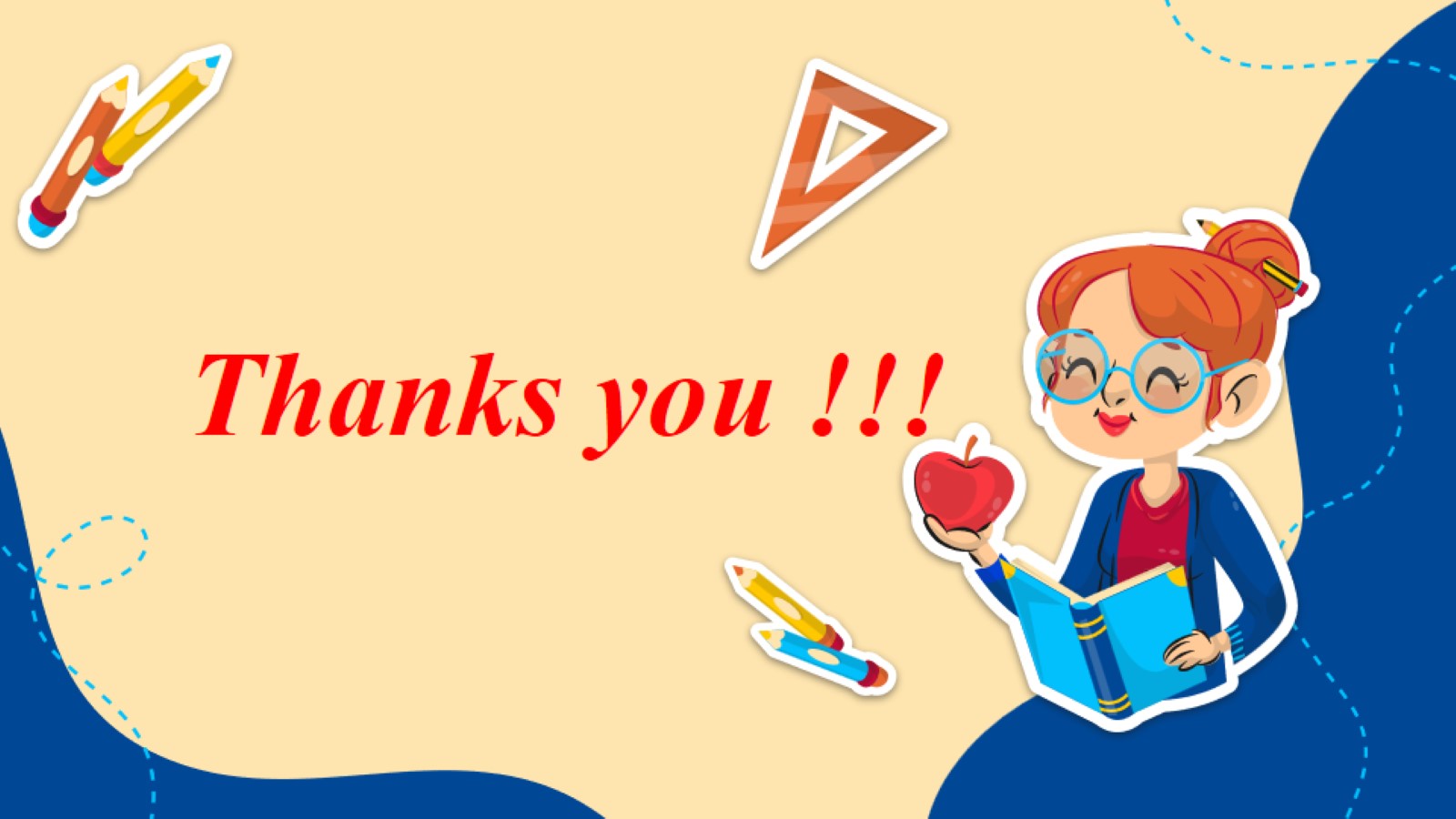 Thanks you !!!
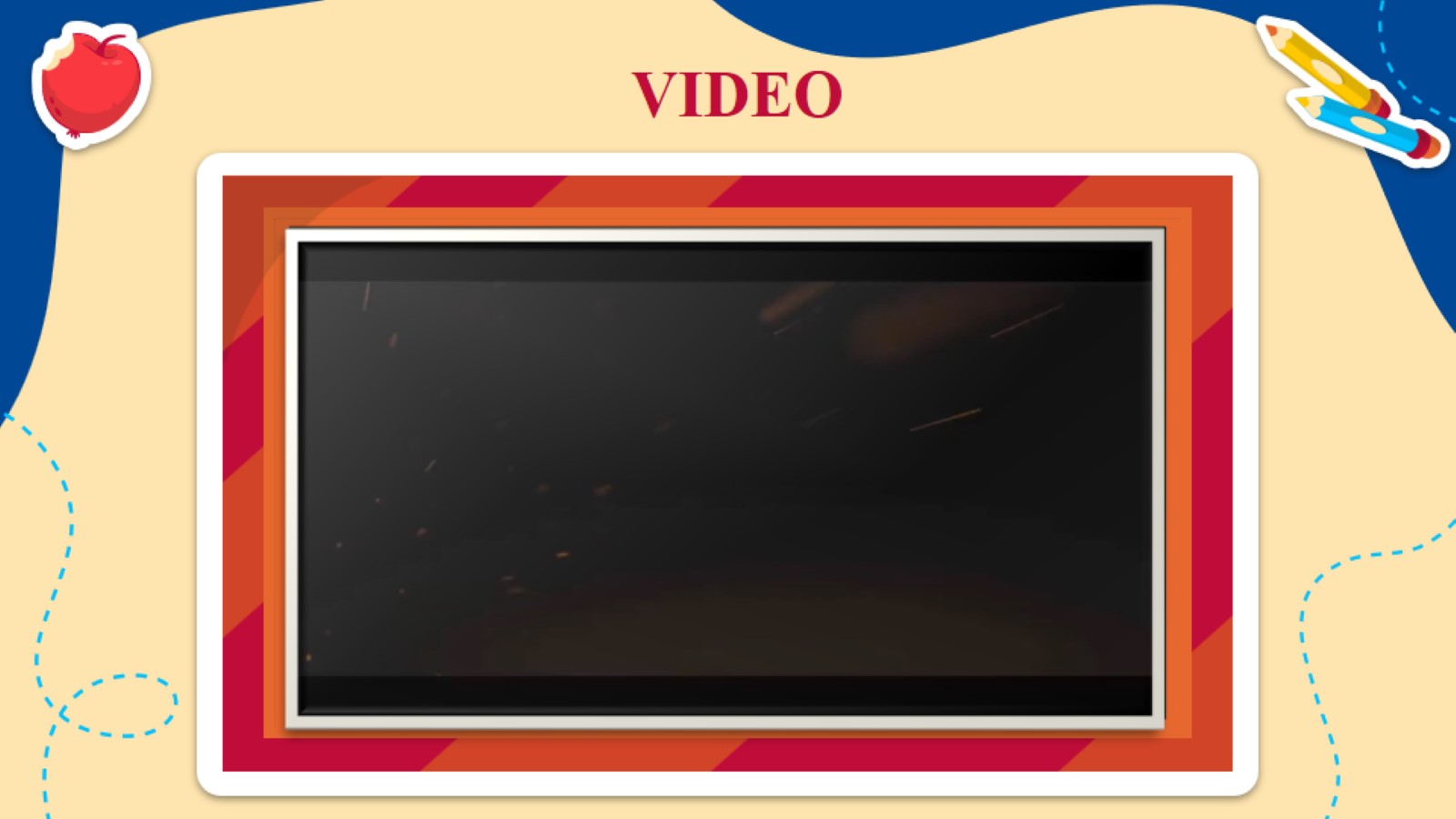